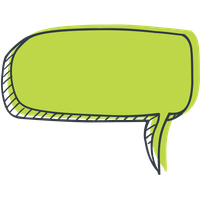 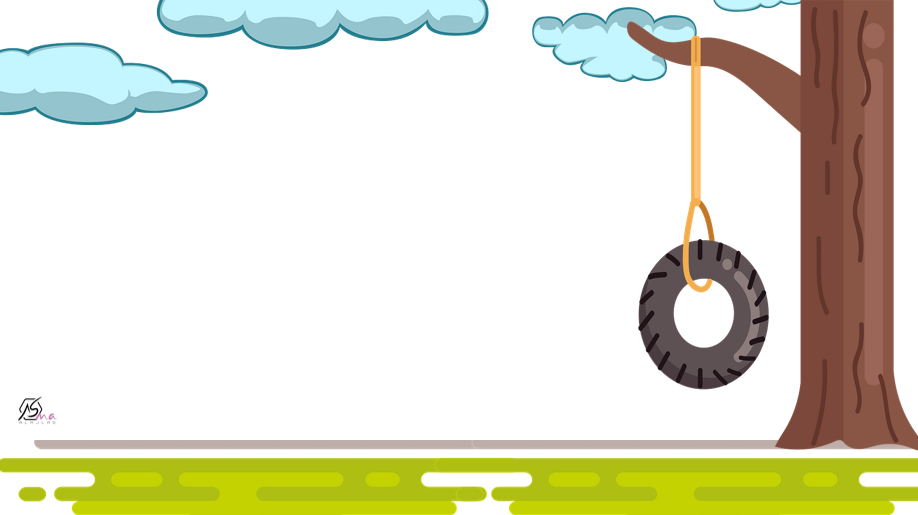 My Friends
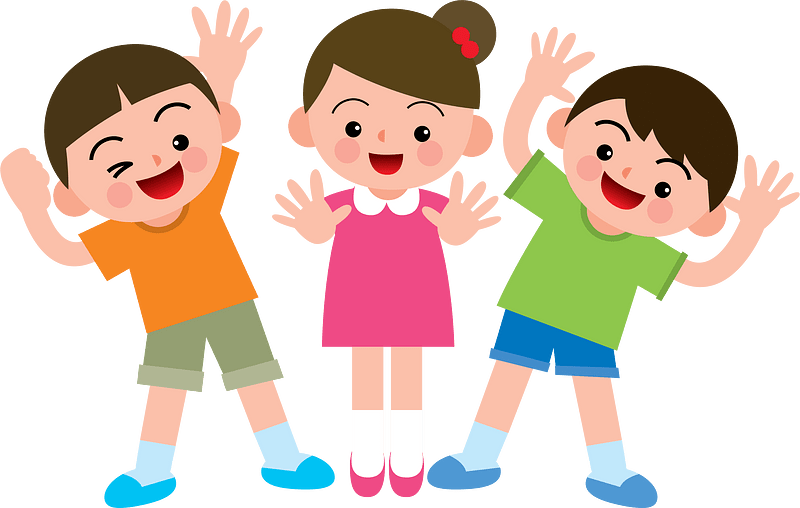 phonics
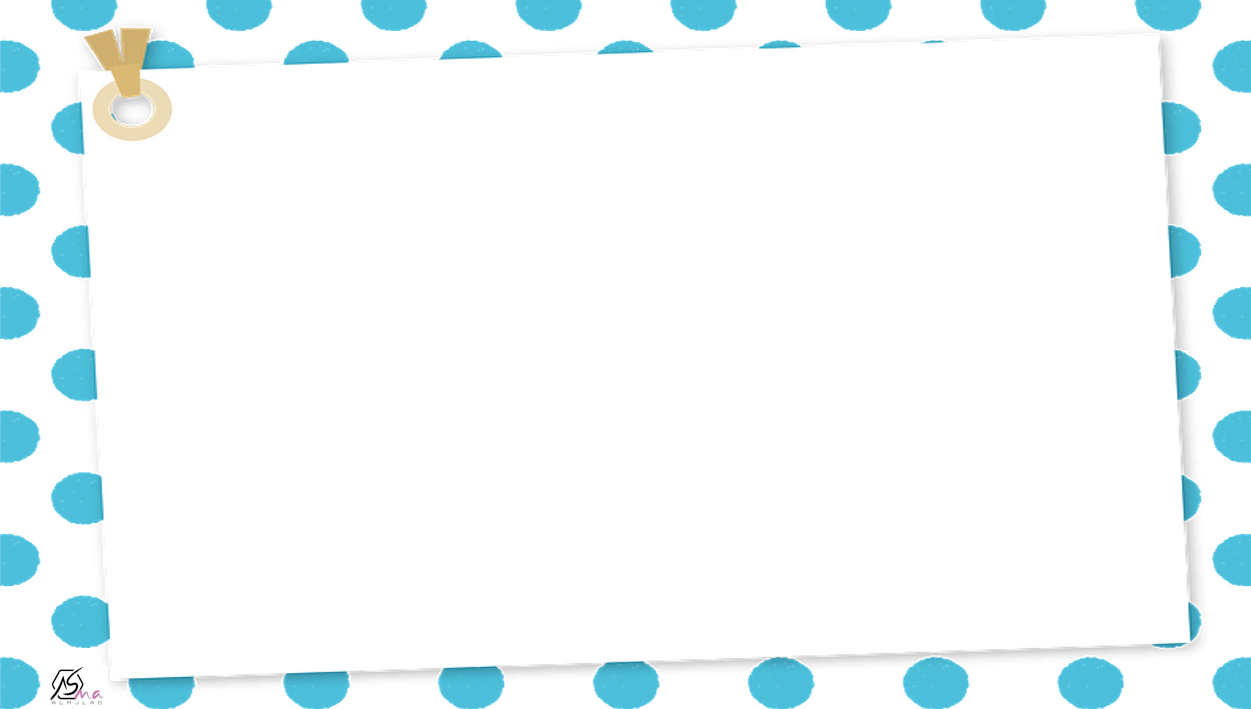 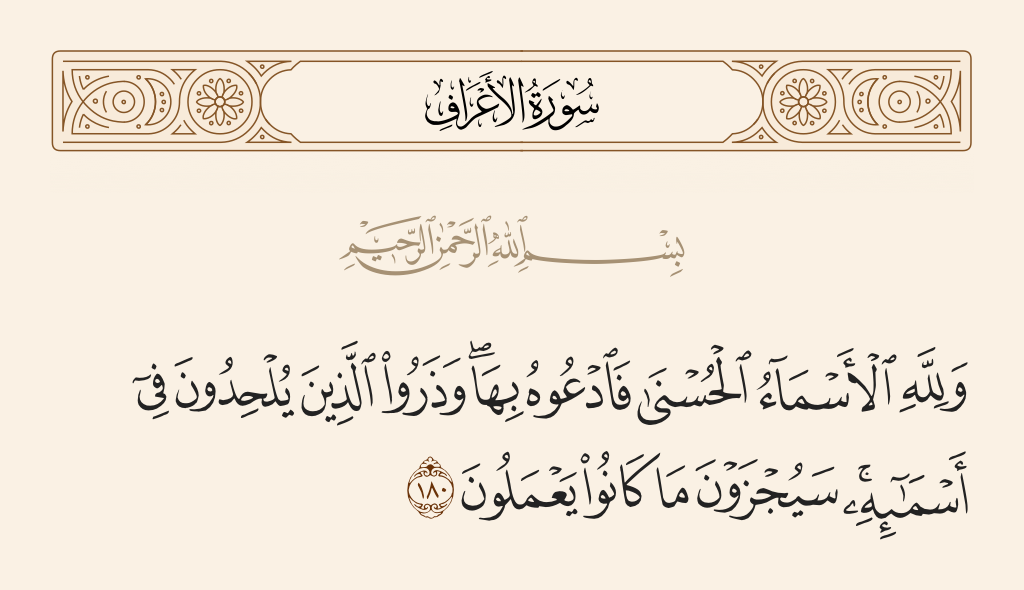 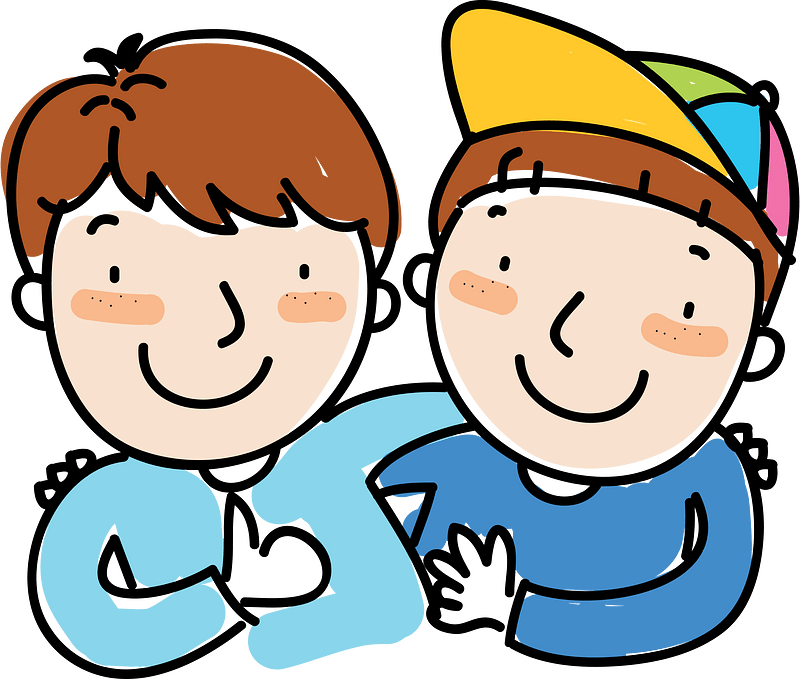 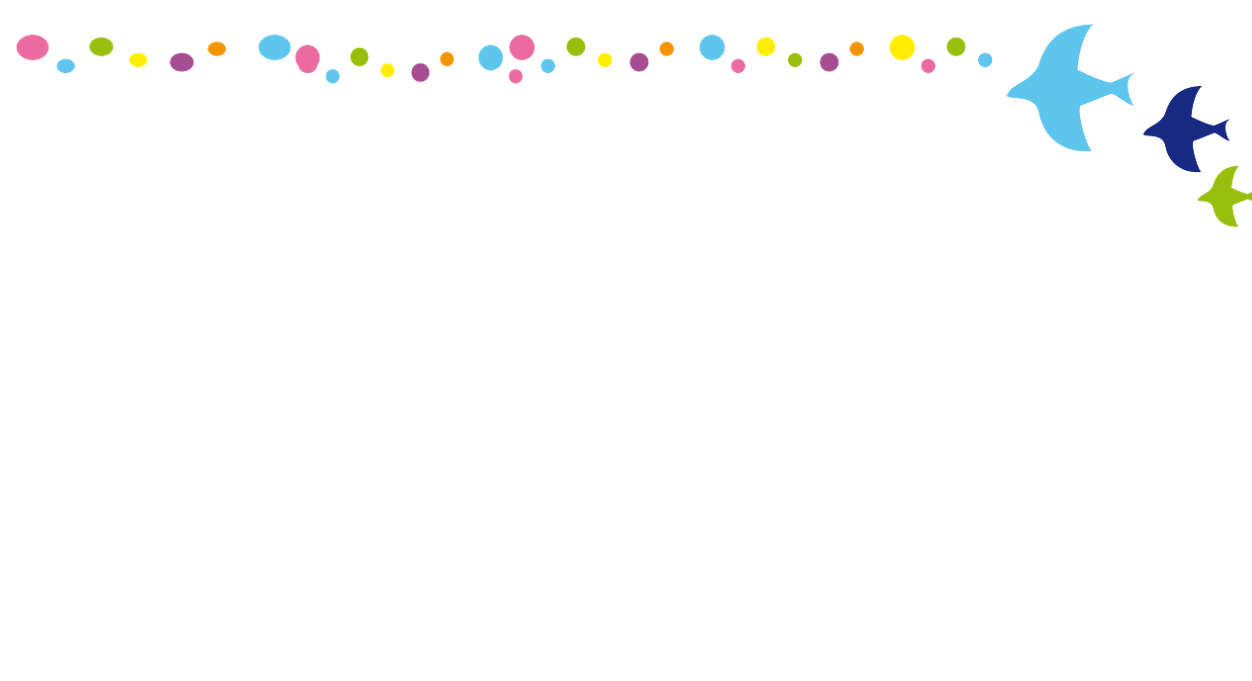 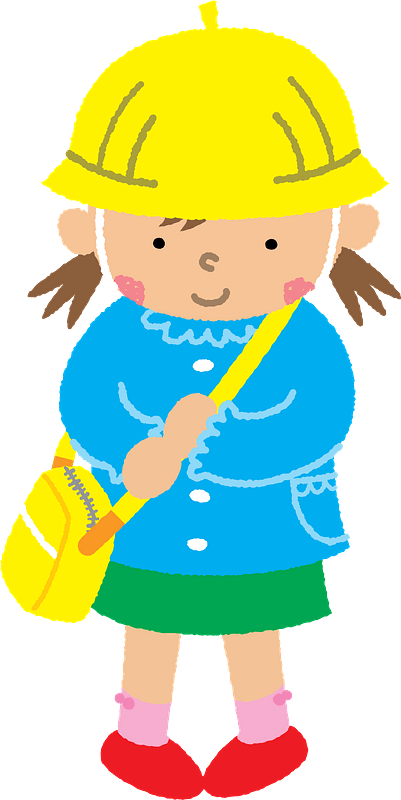 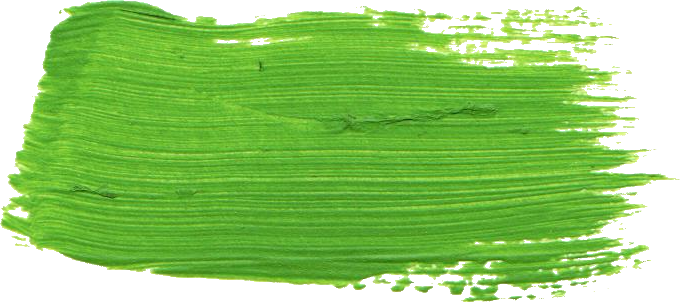 objectives
Point and color the letters.
Write their names correctly .
Chant the alphabet chant.
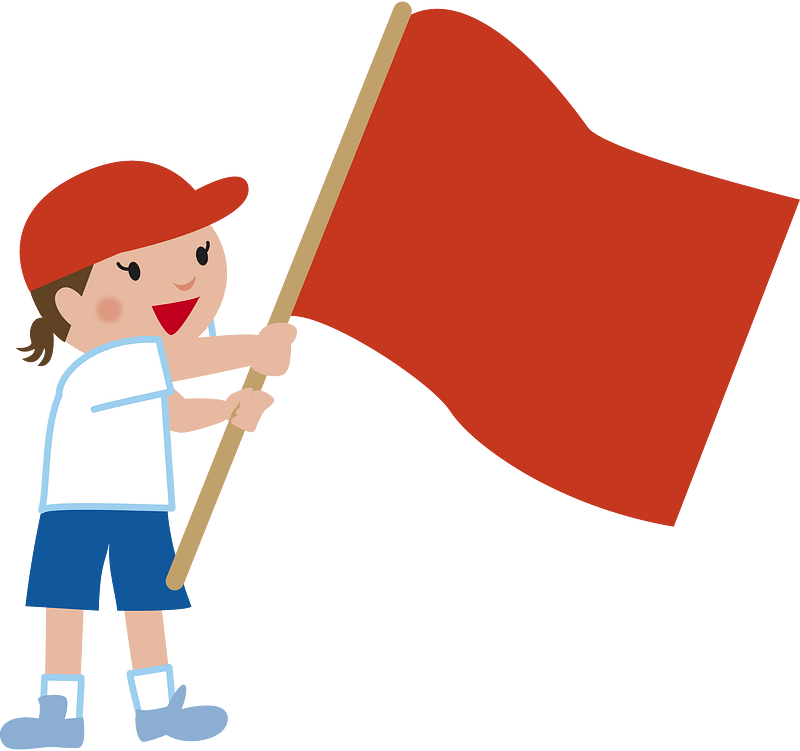 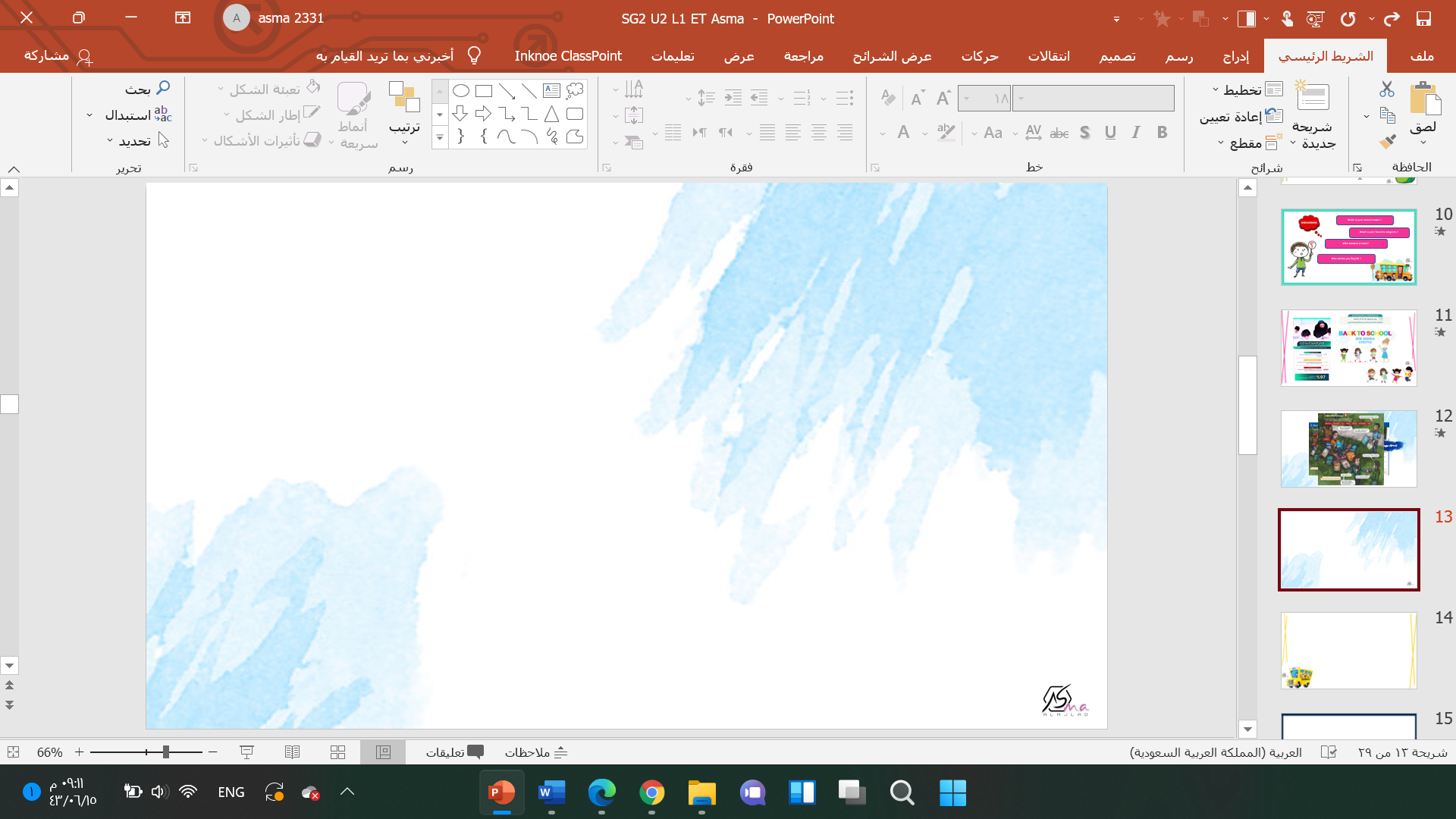 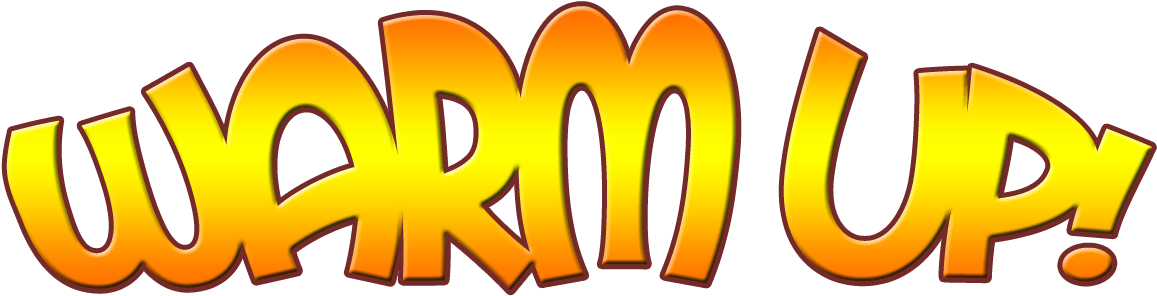 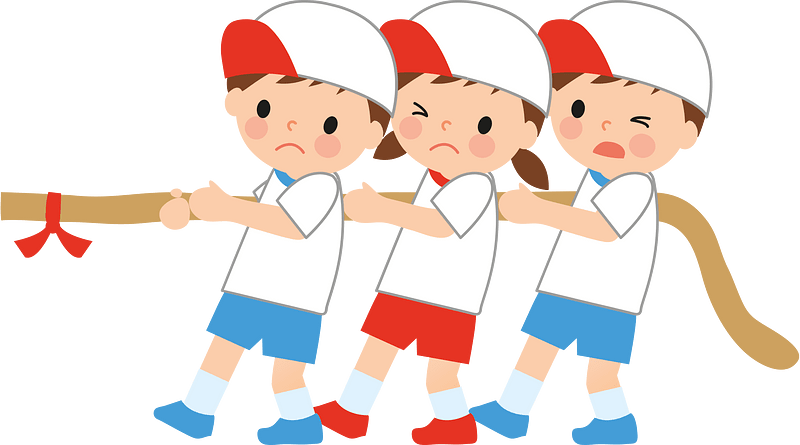 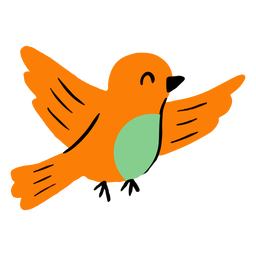 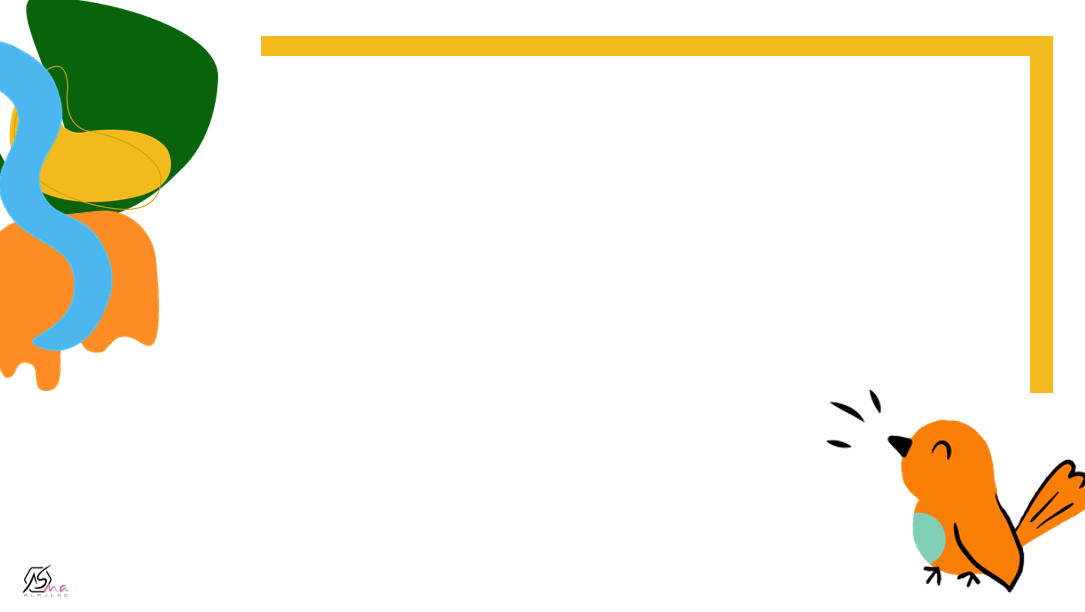 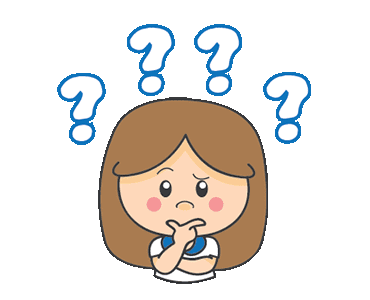 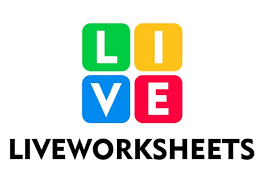 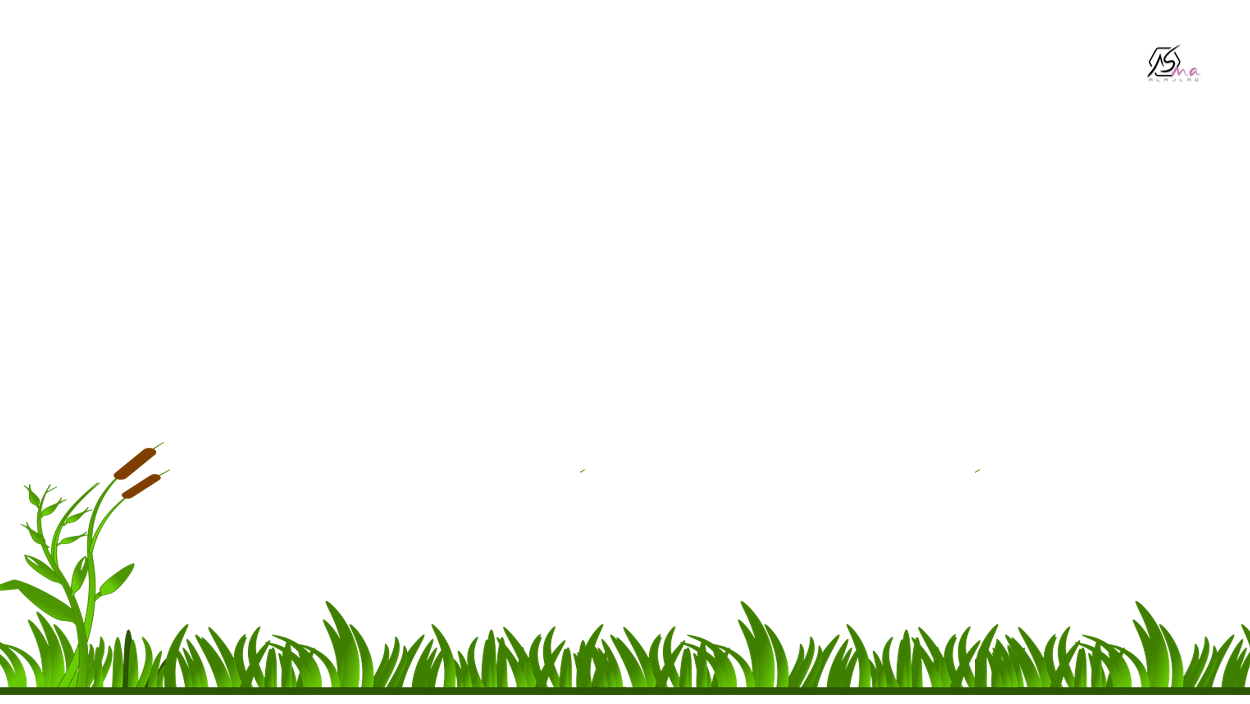 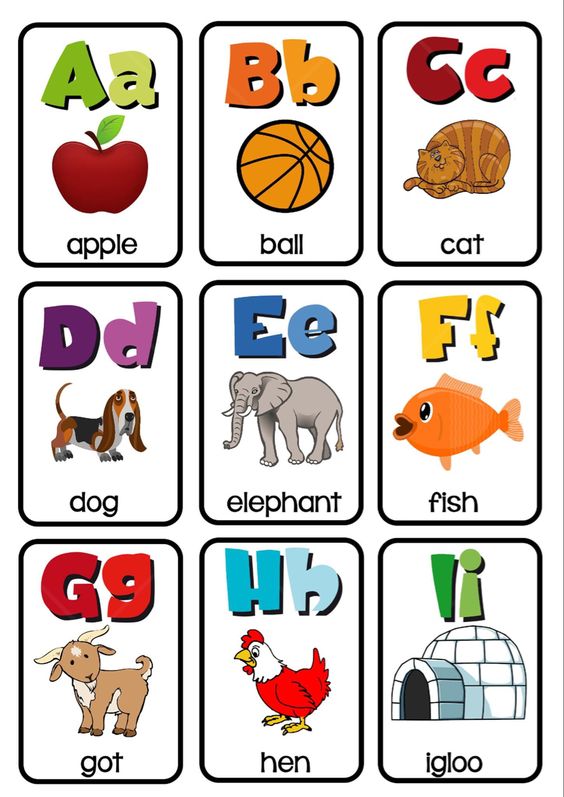 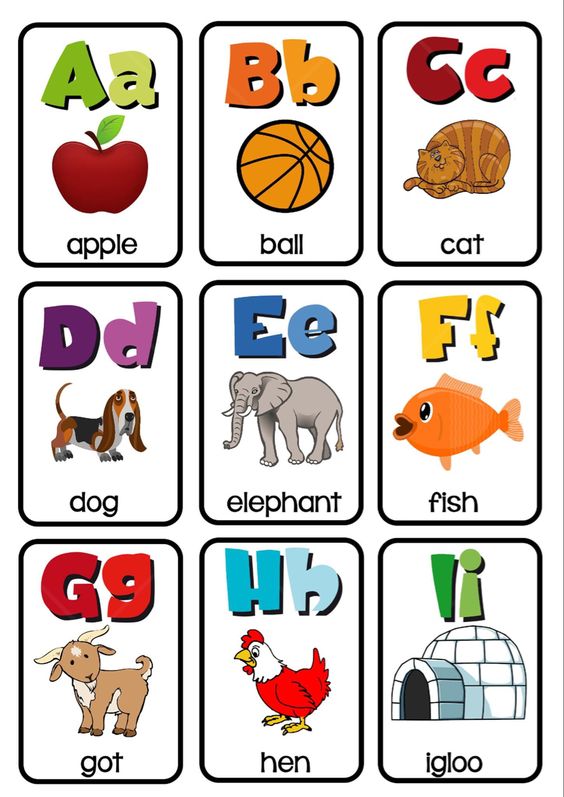 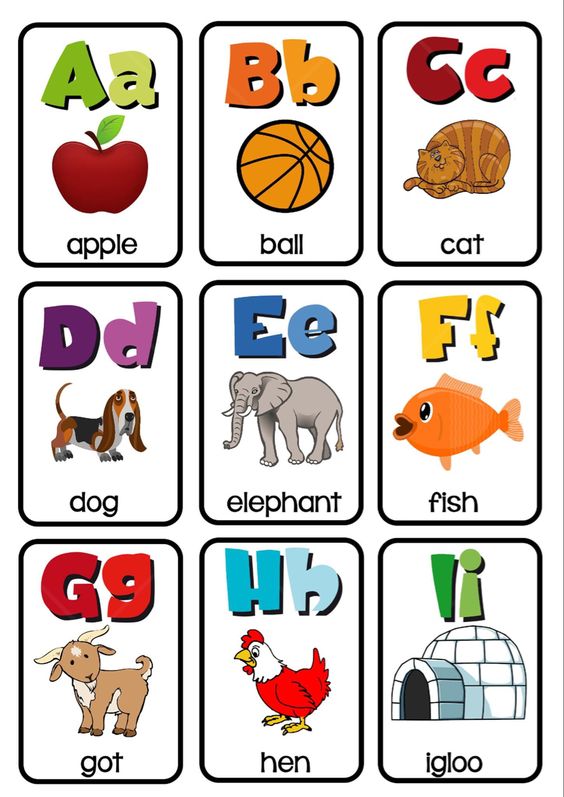 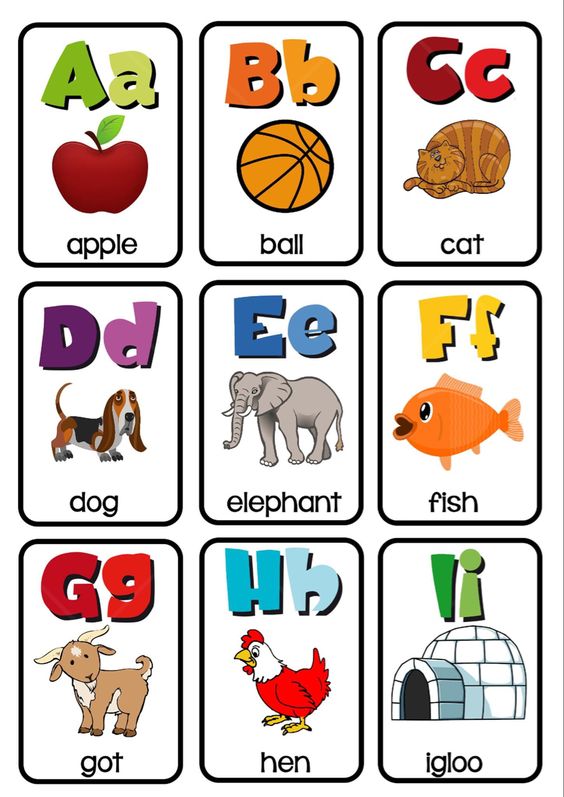 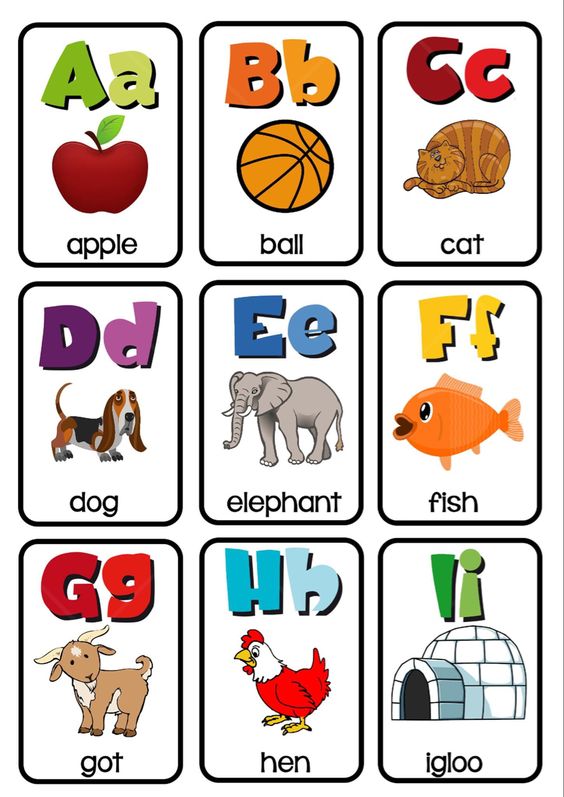 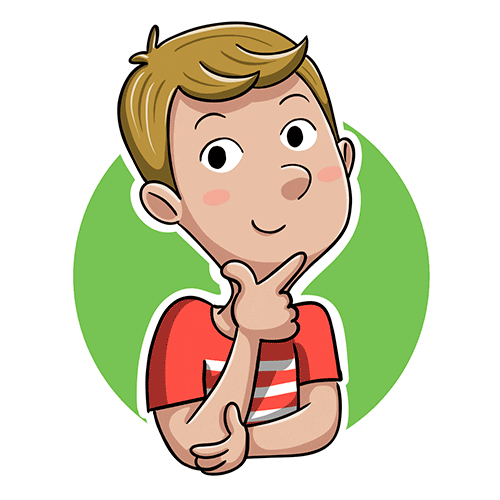 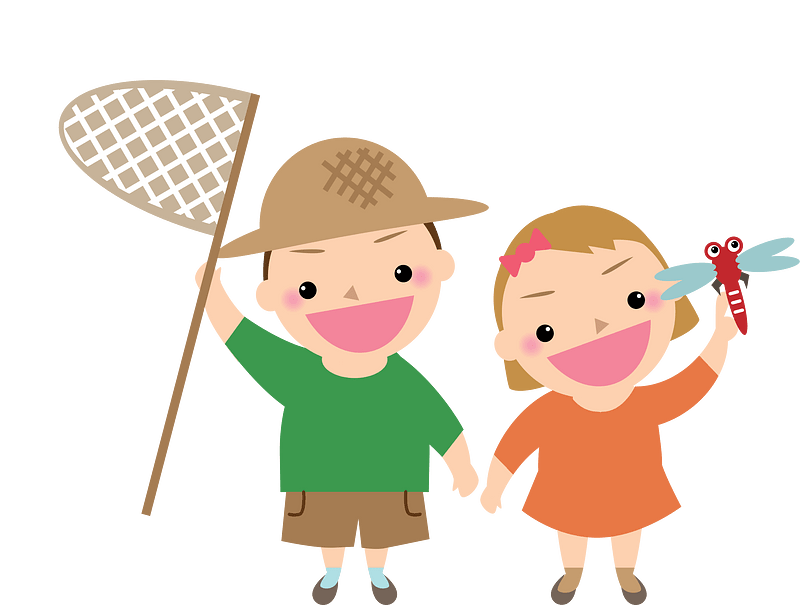 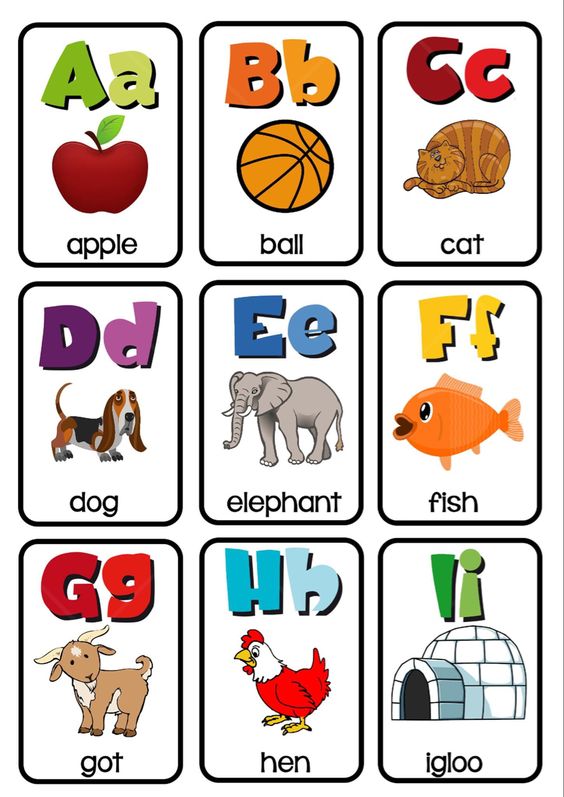 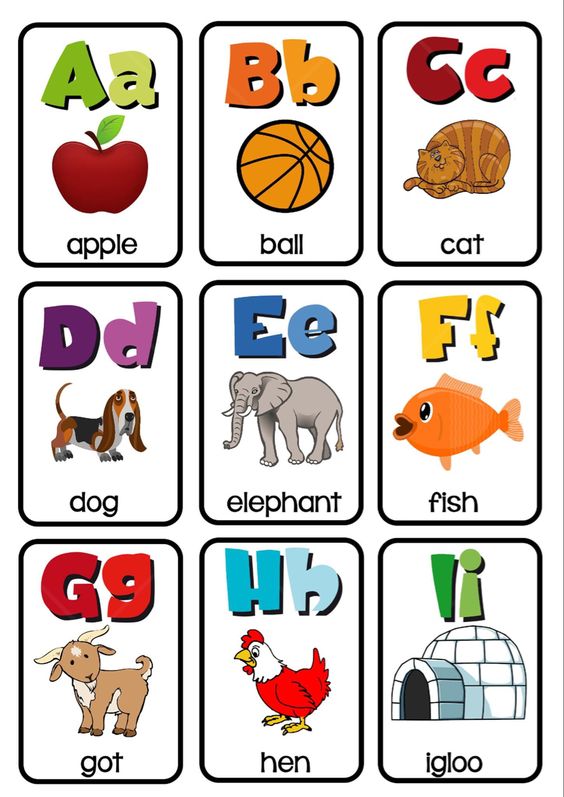 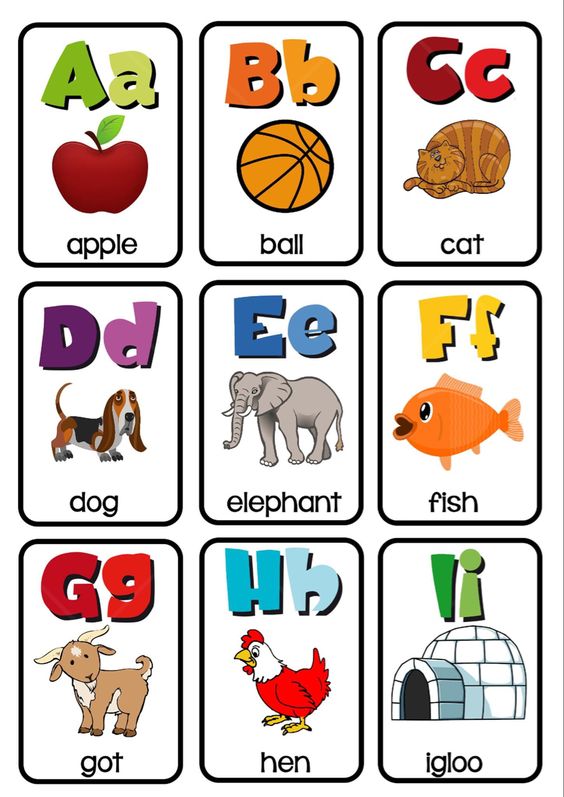 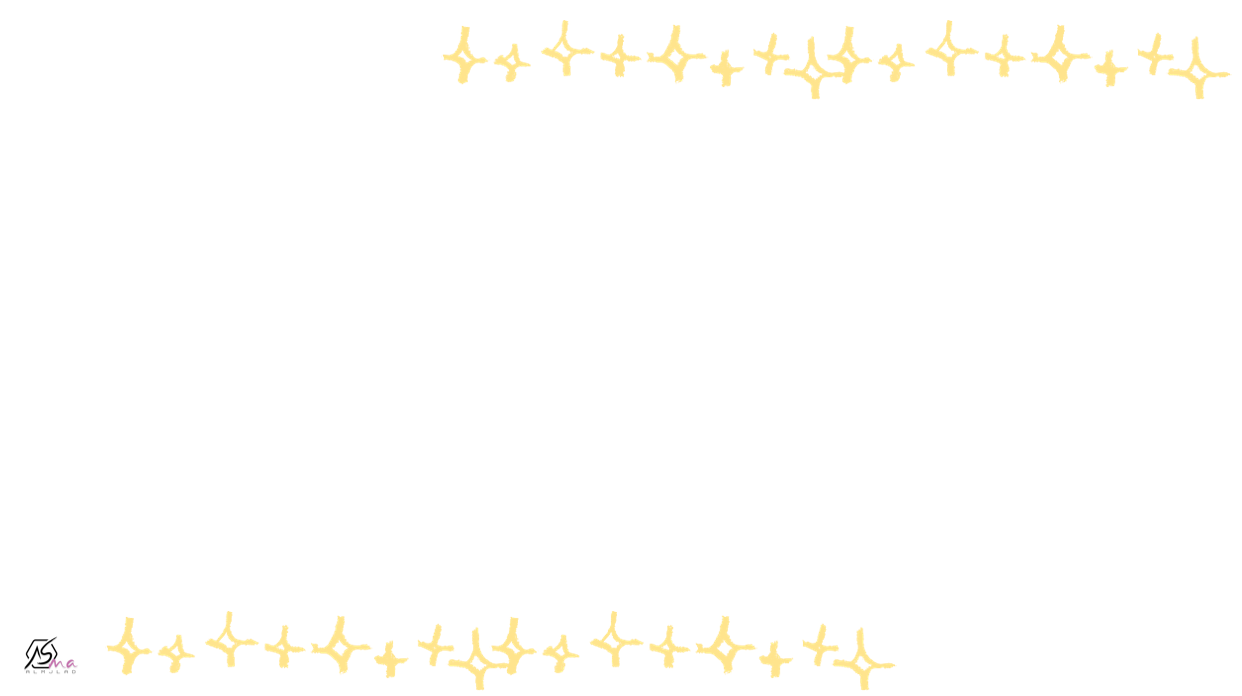 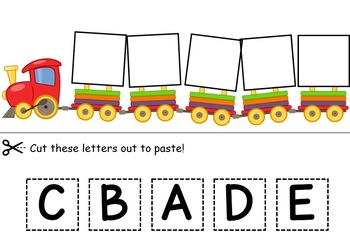 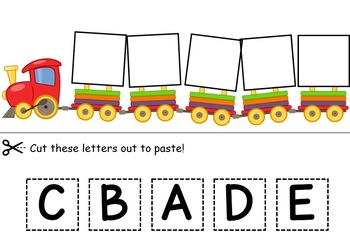 E
A
D
B
C
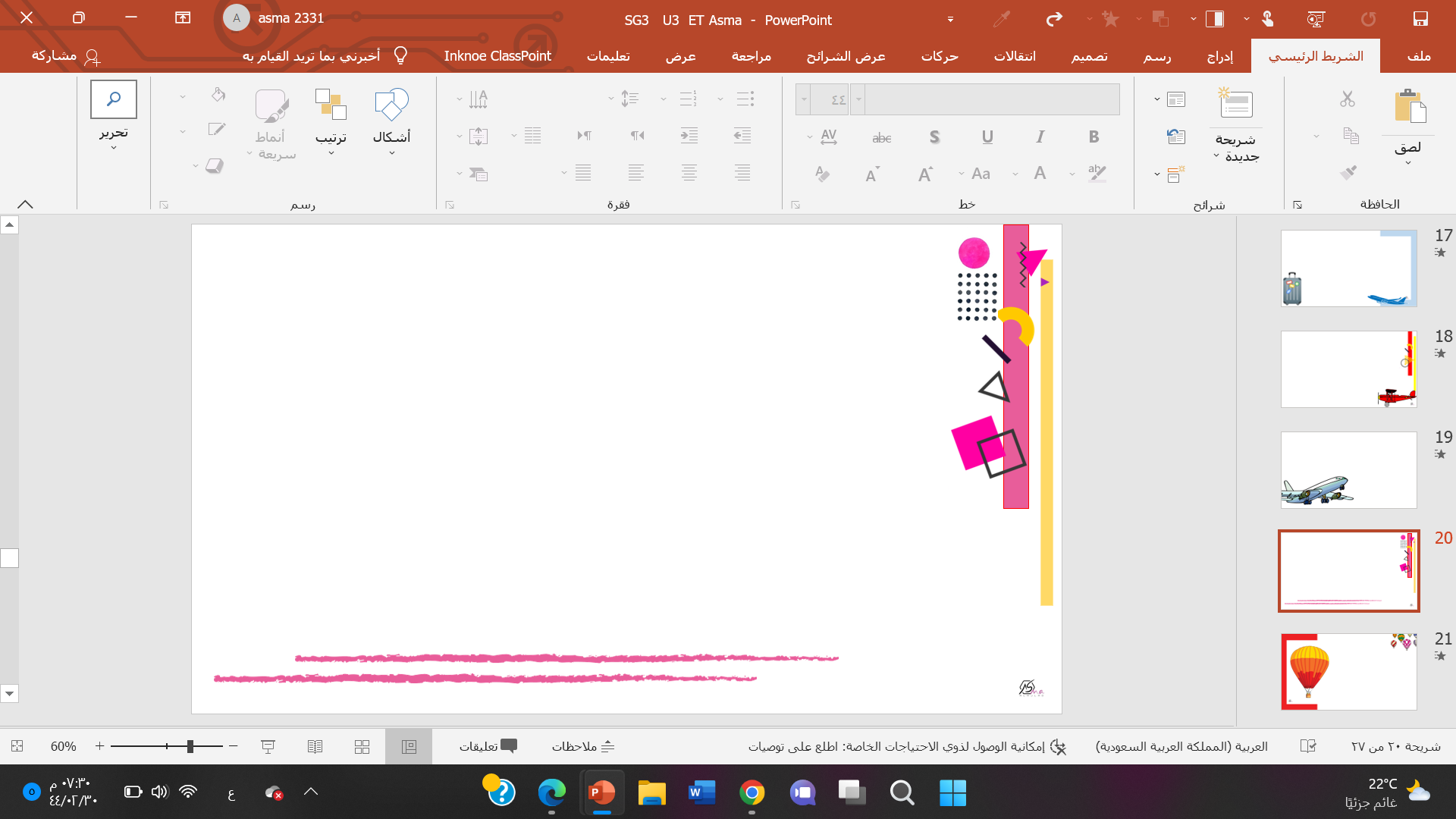 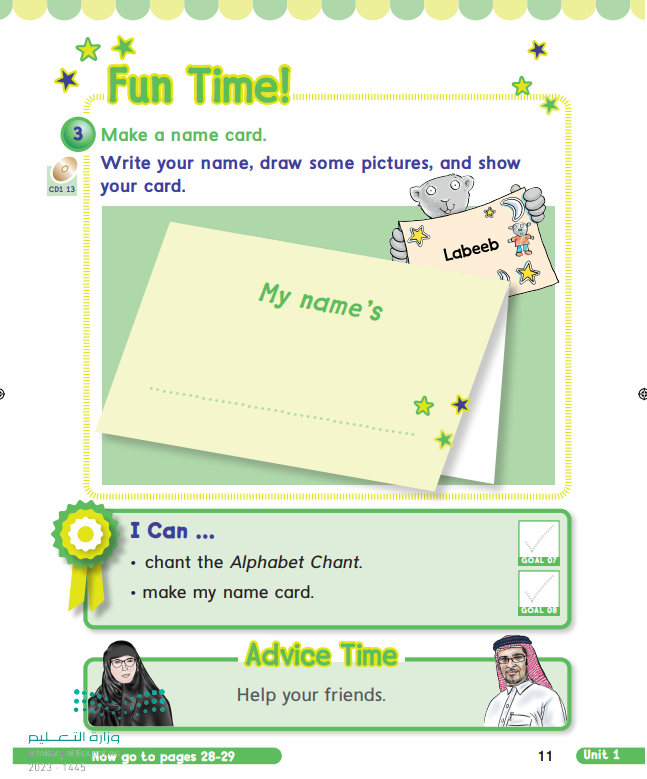 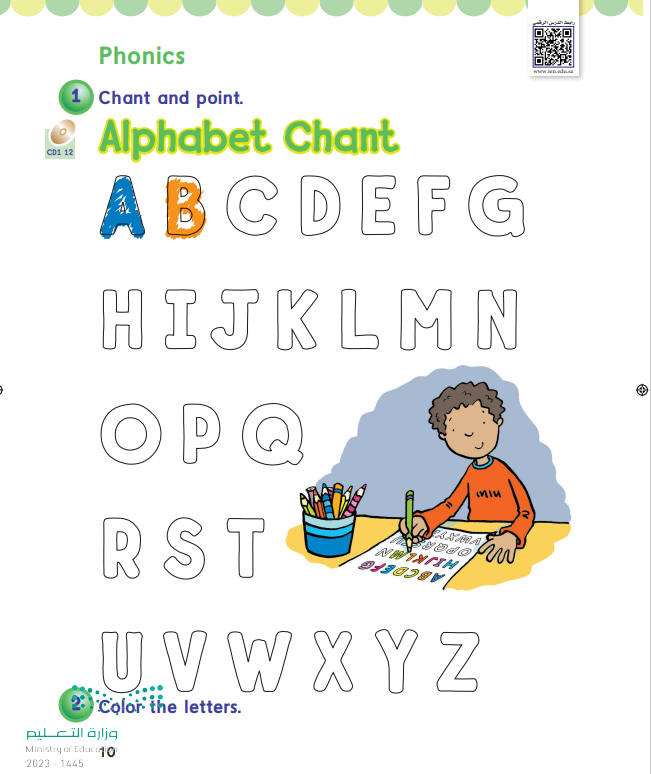 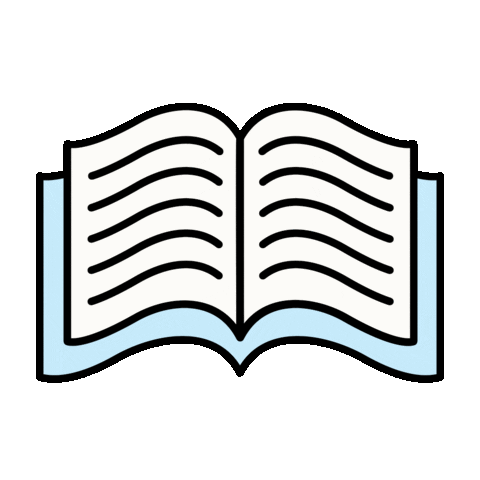 Open your book
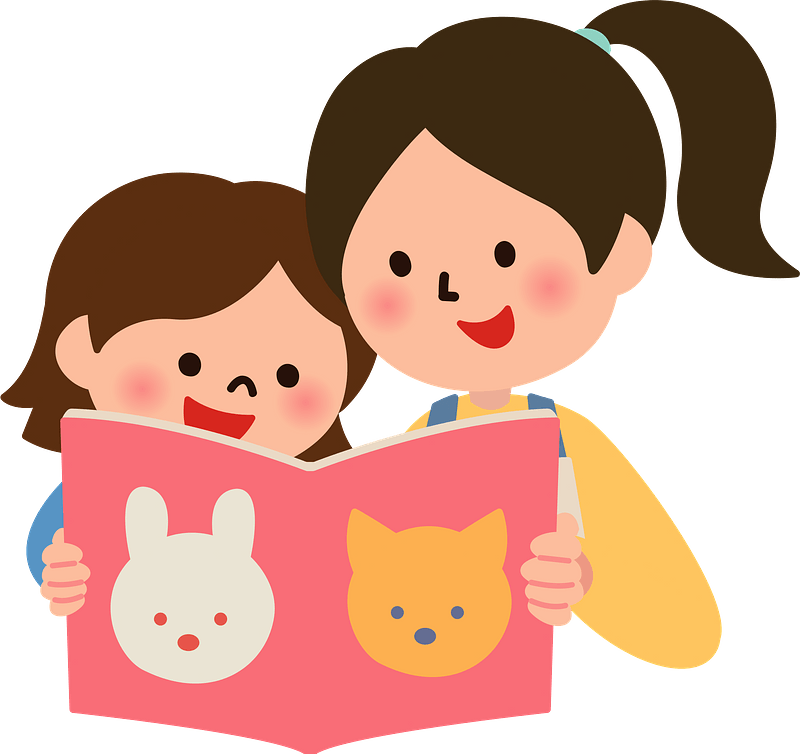 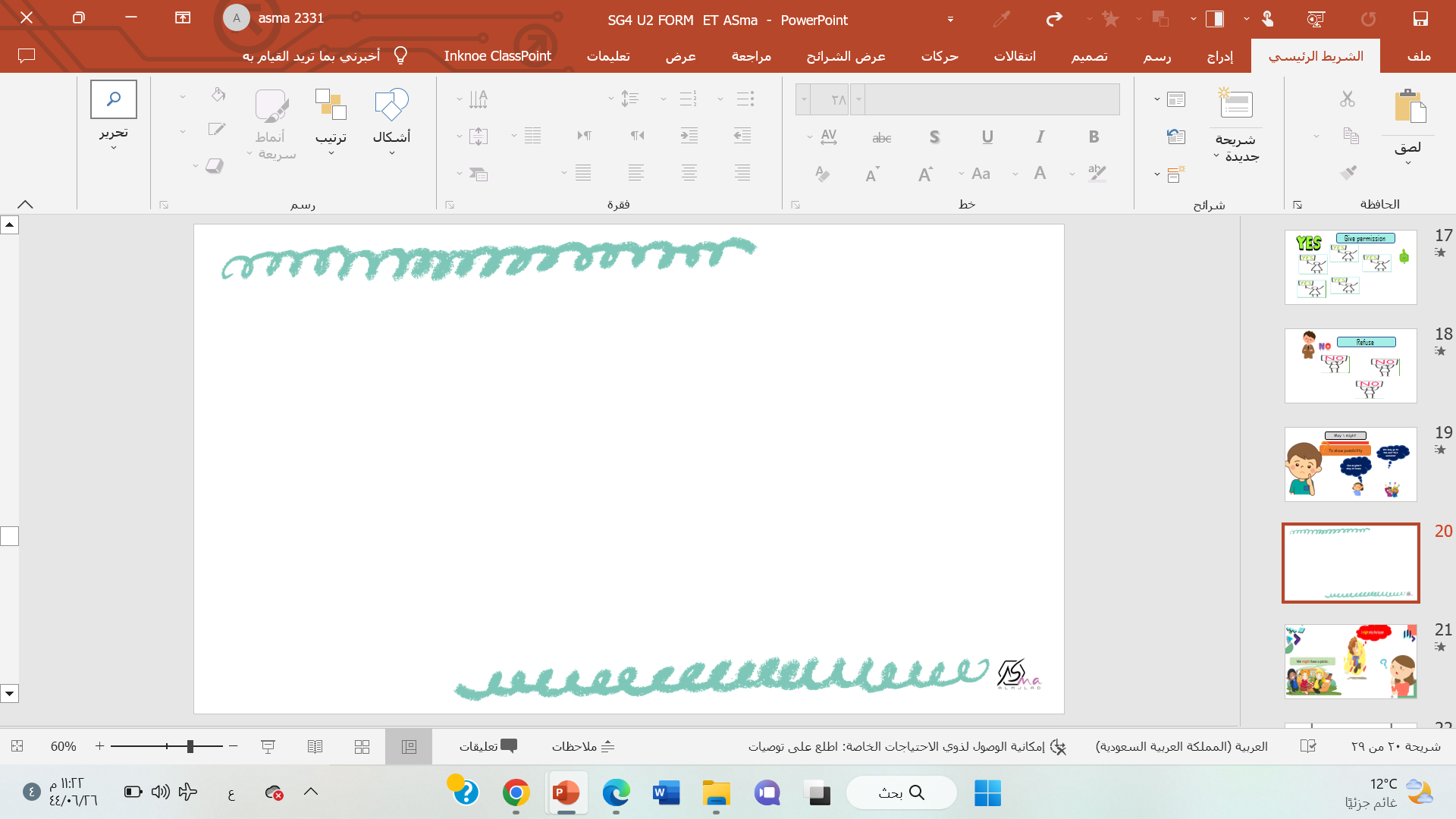 Can you match the \ e\ sound with the right letter?
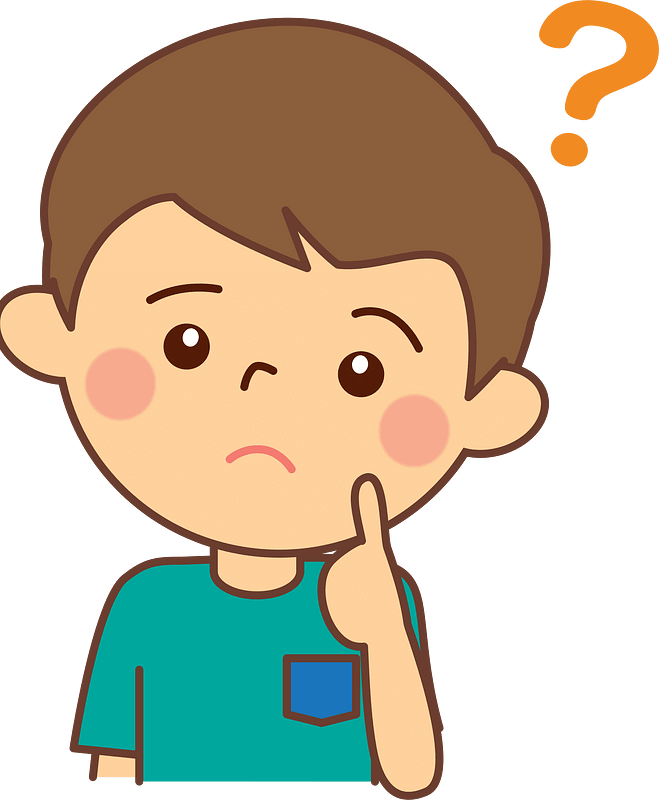 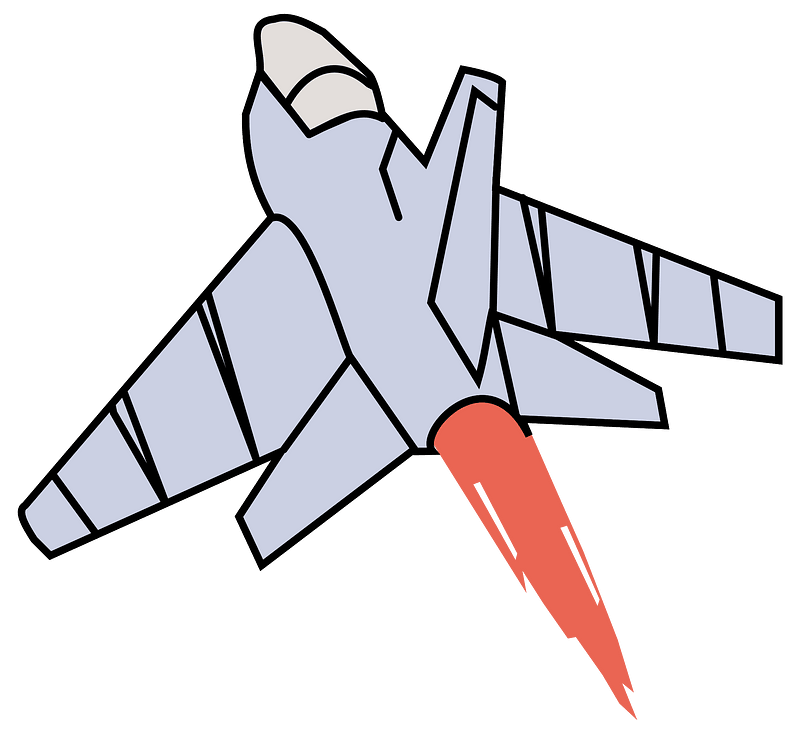 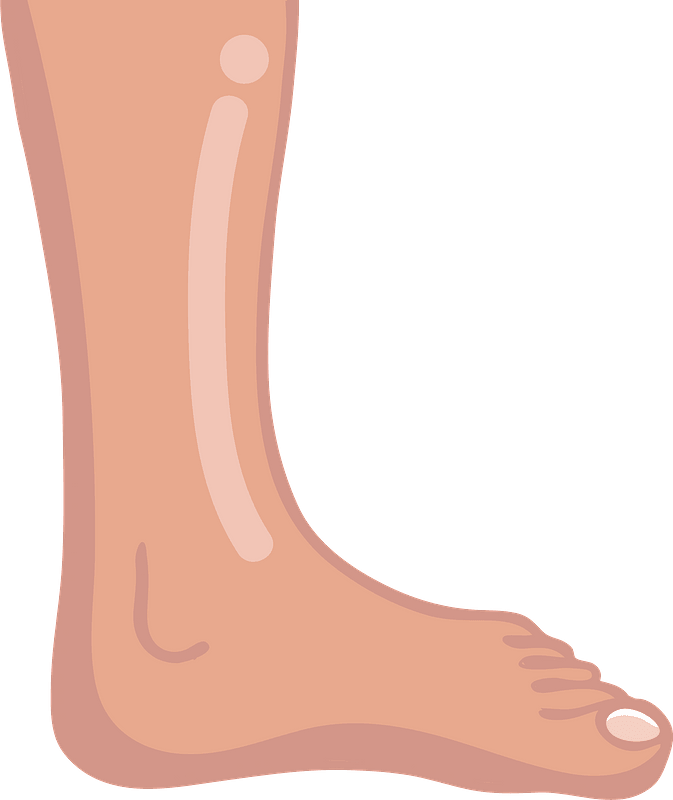 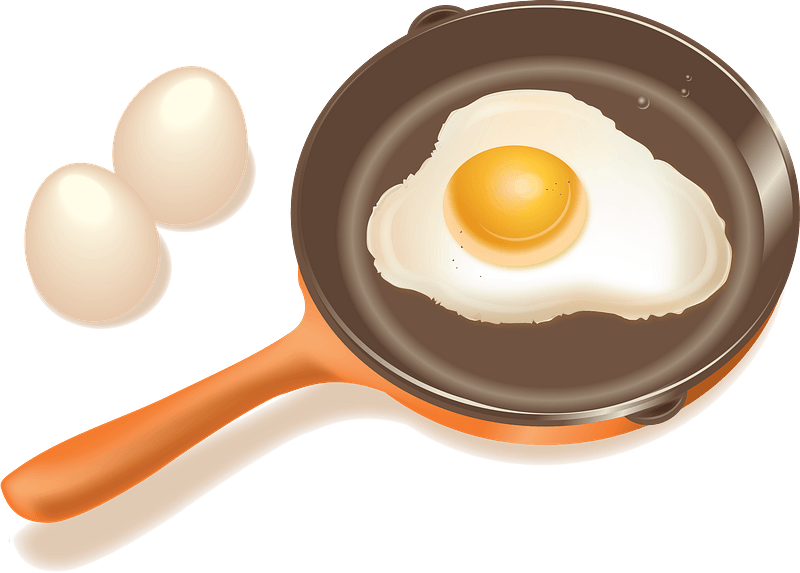 jet
egg
leg
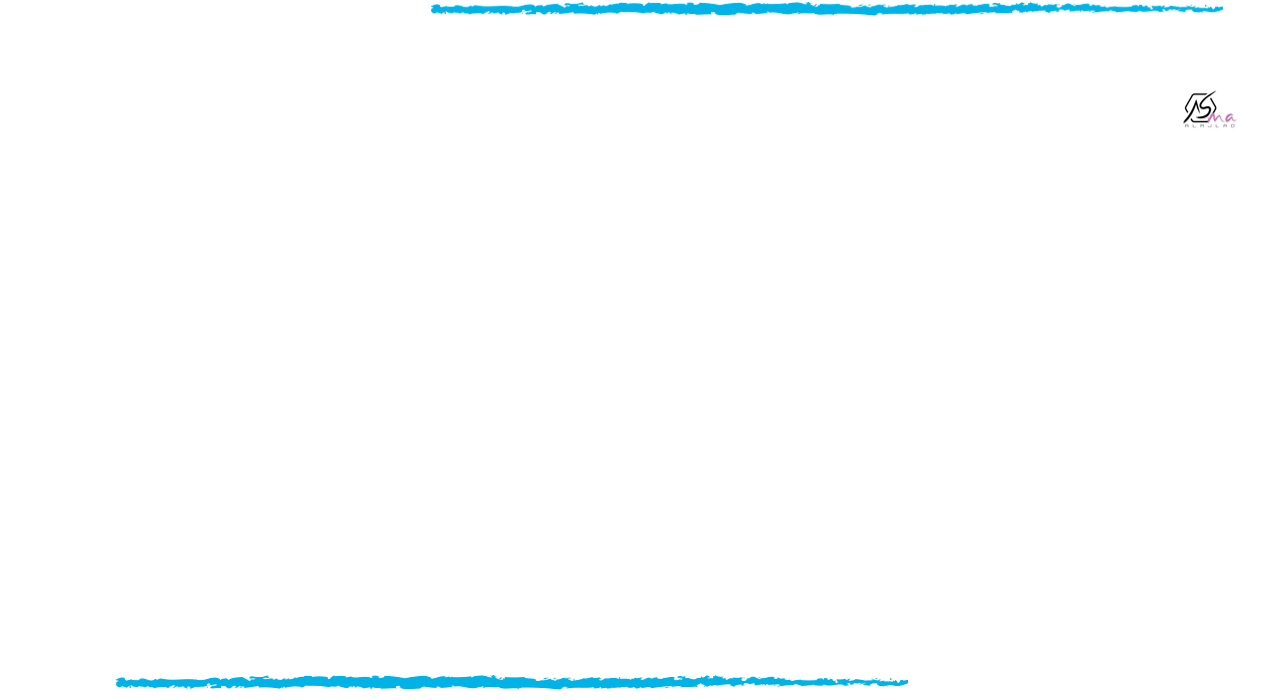 Can you match the \ d\ sound with the right letter?
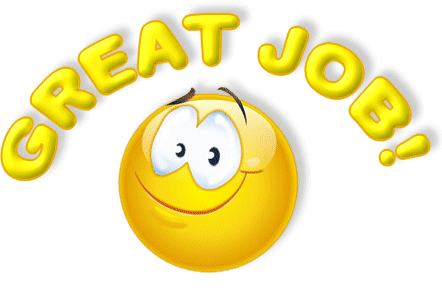 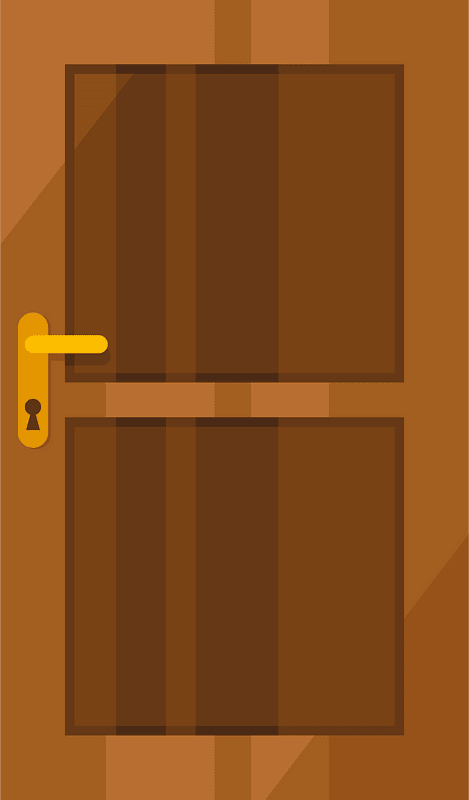 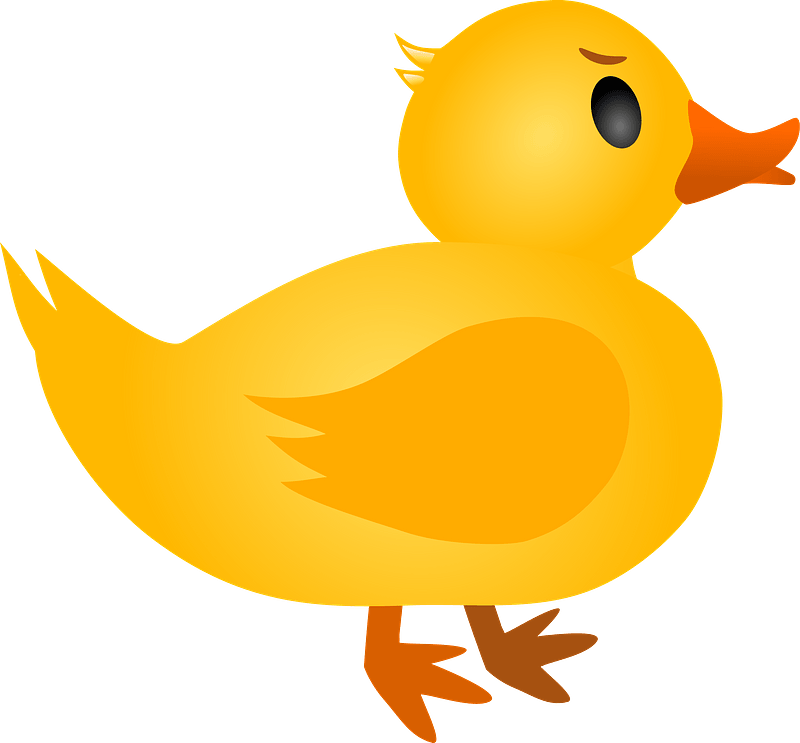 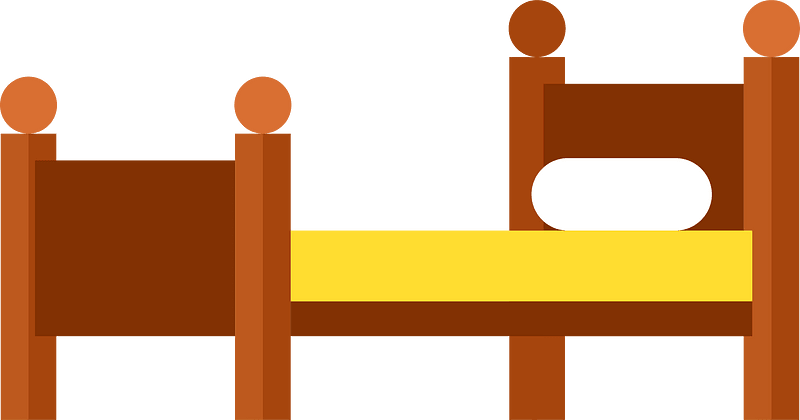 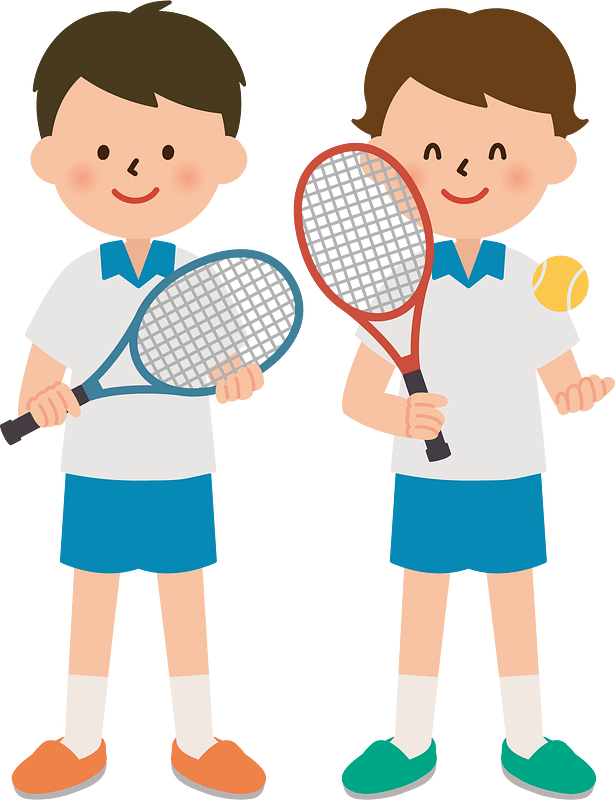 door
duck
bed
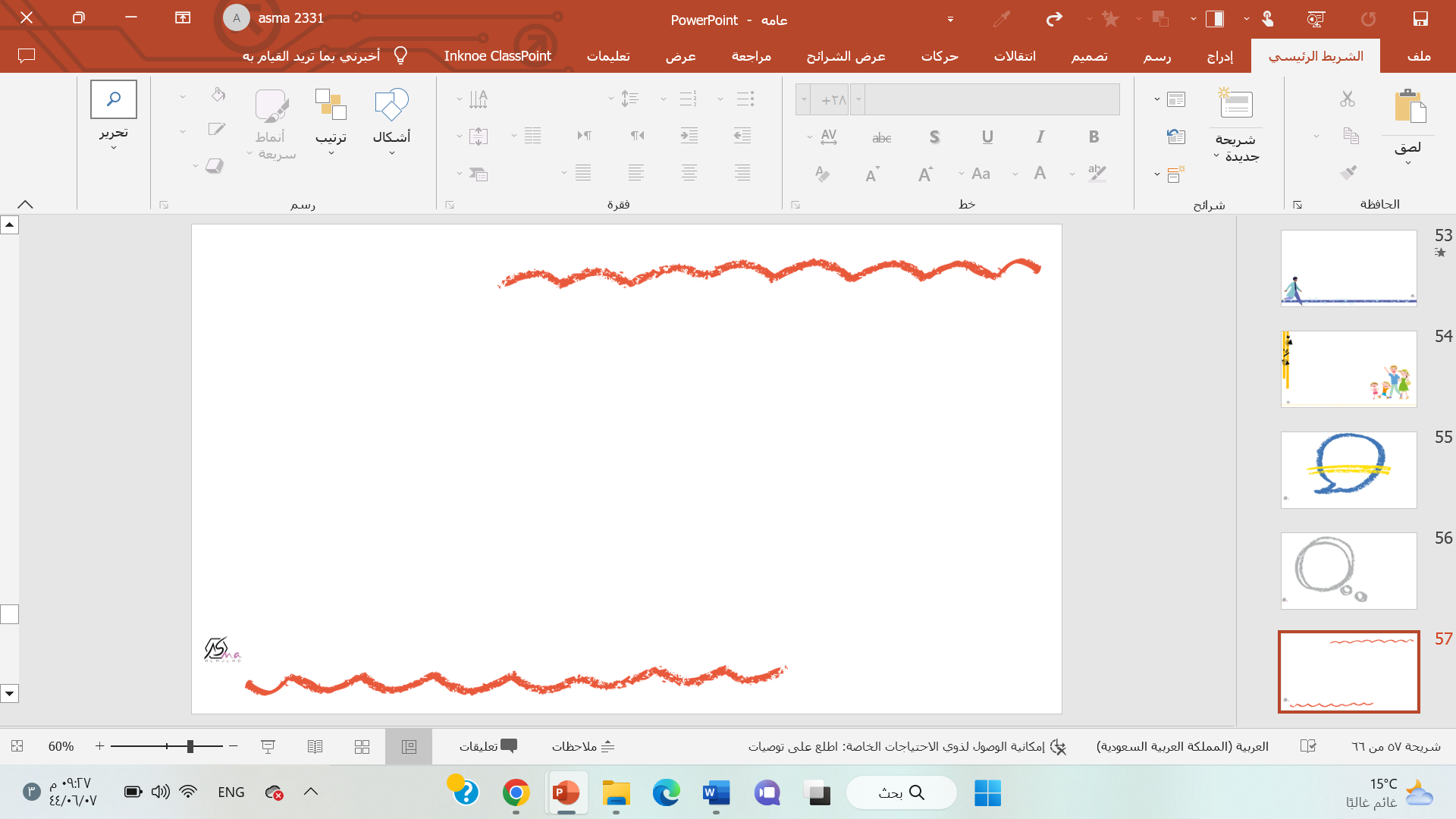 Can you match the \ f\ sound with the right letter?
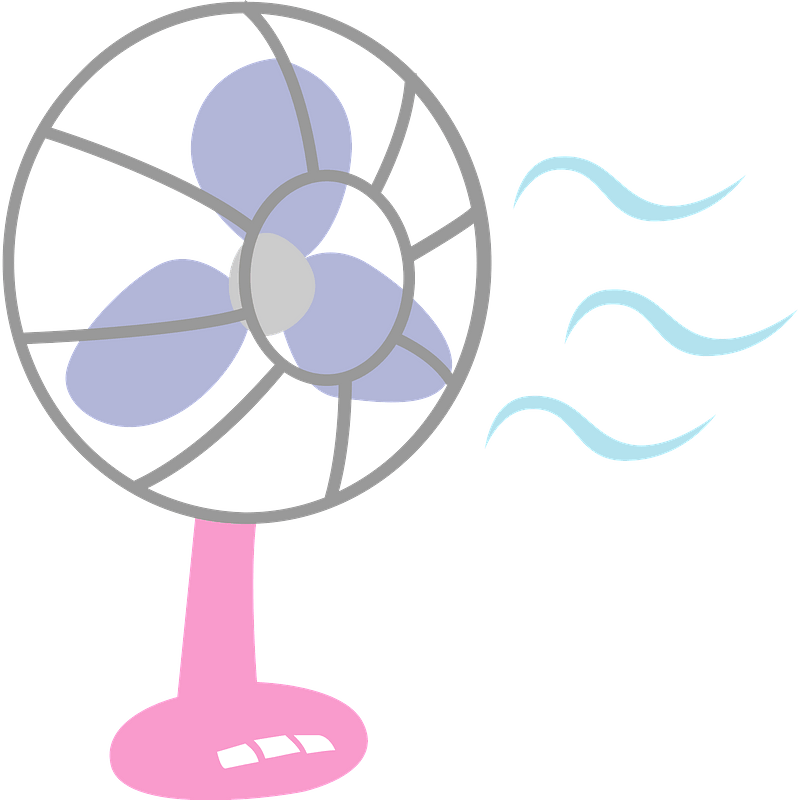 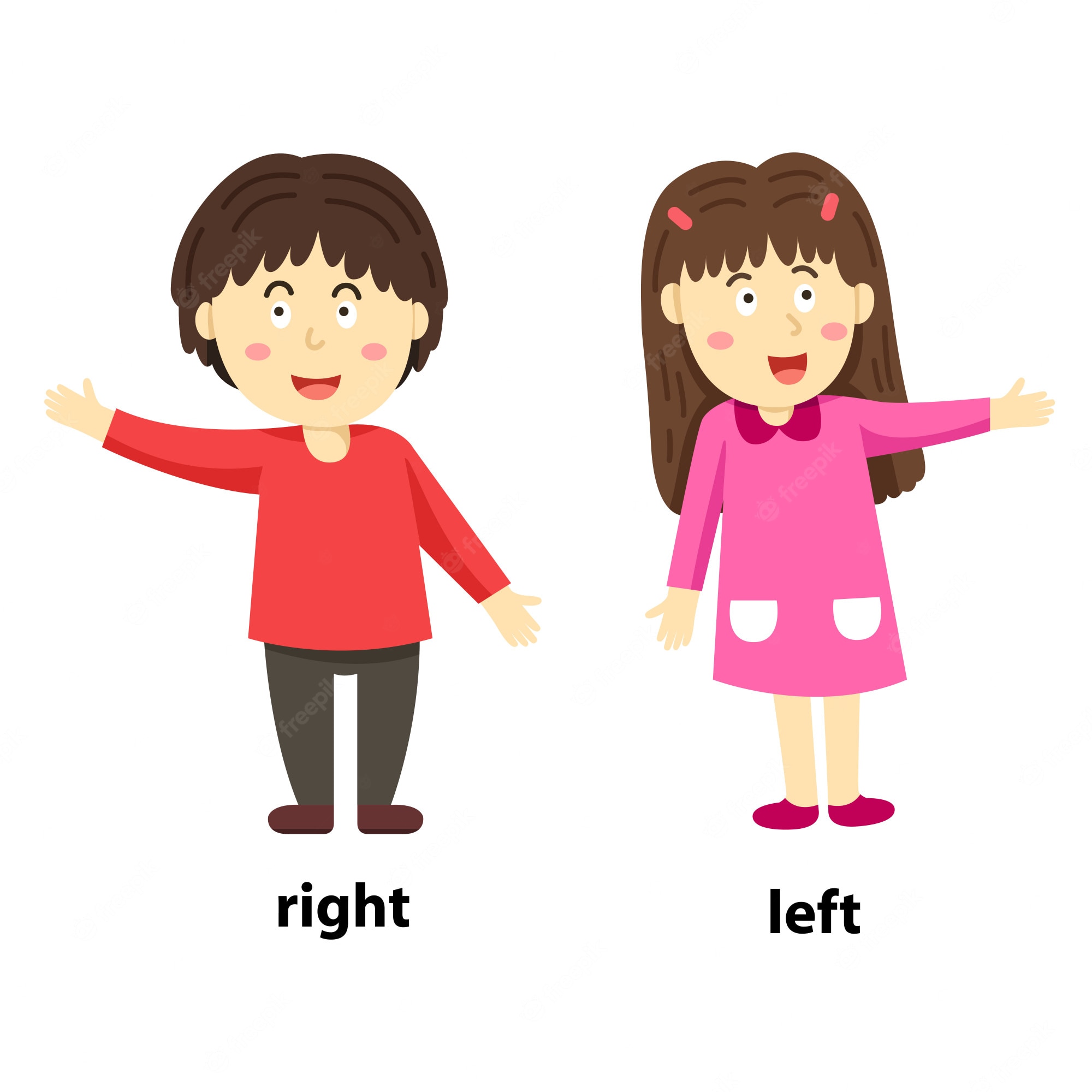 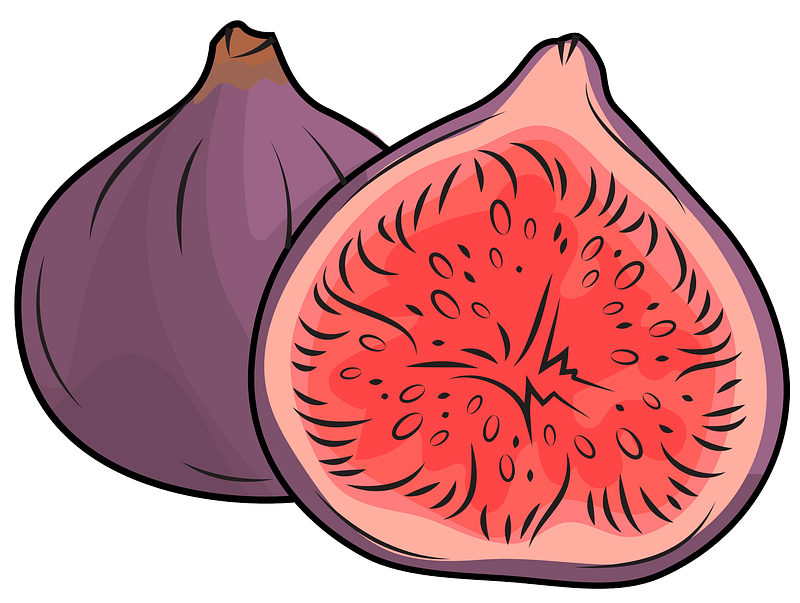 fig
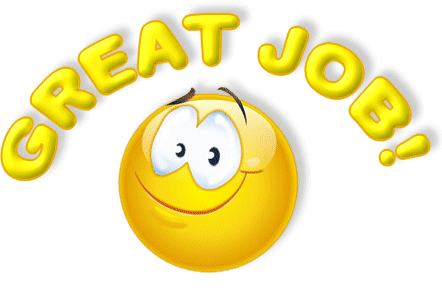 left
fan
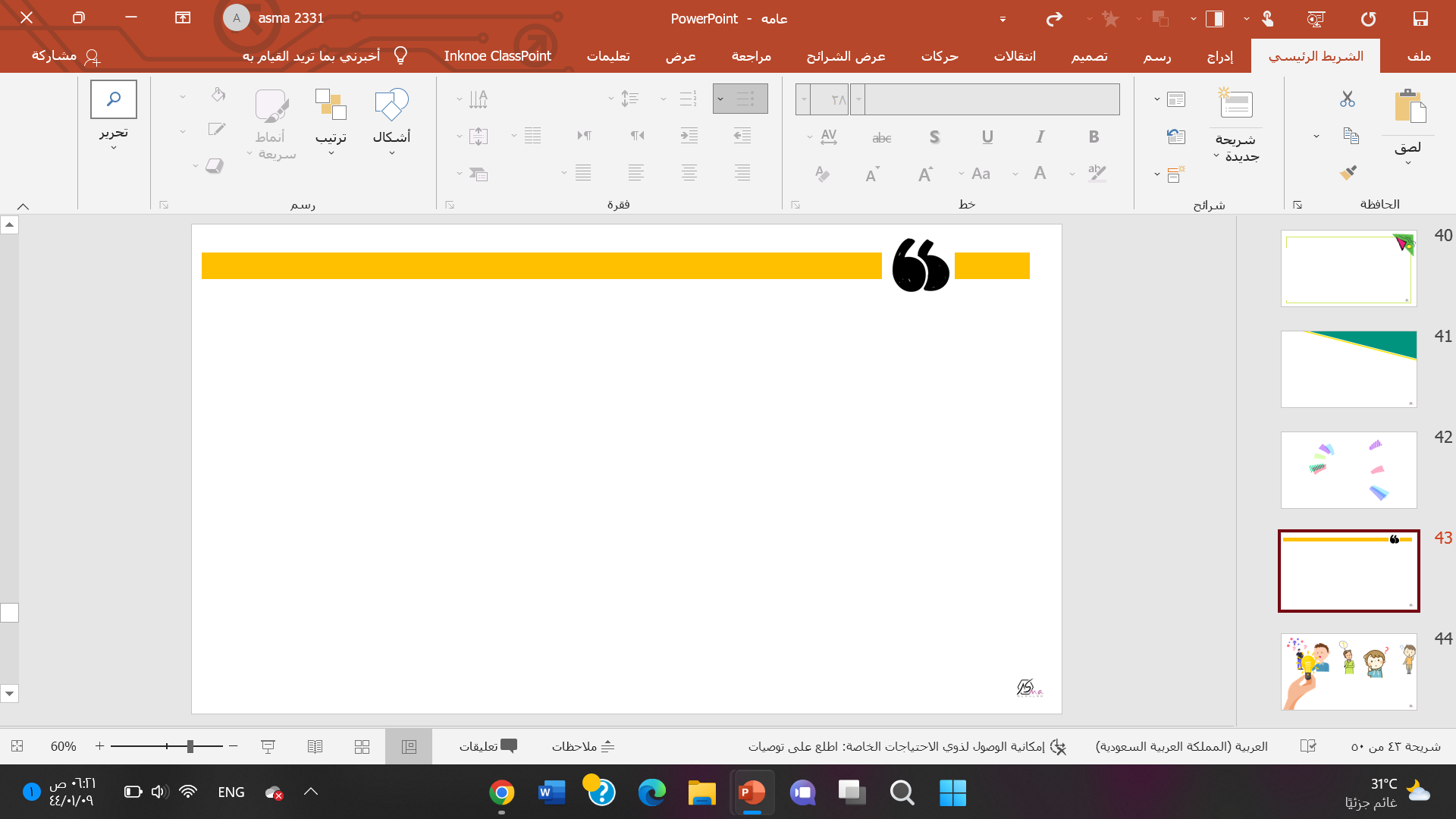 Can you match the \ g\ sound with the right letter?
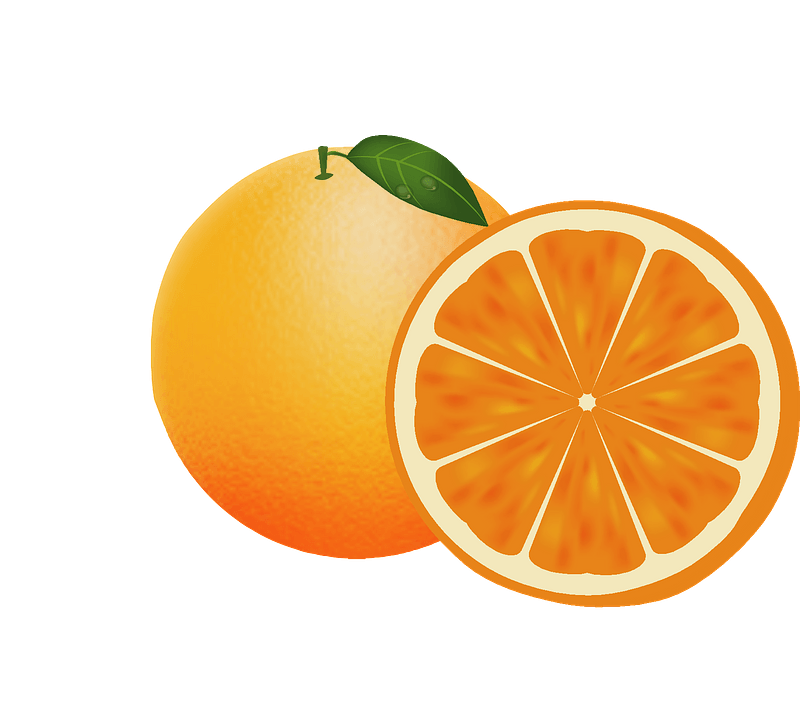 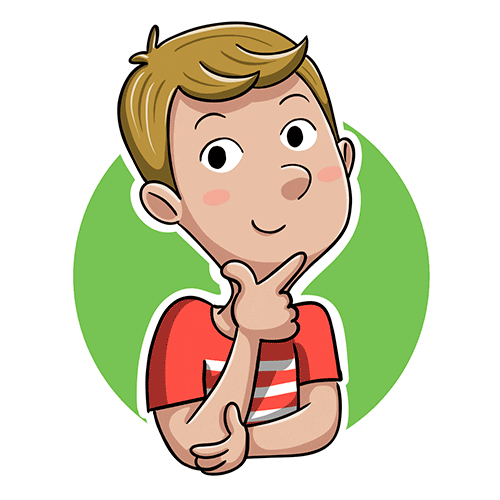 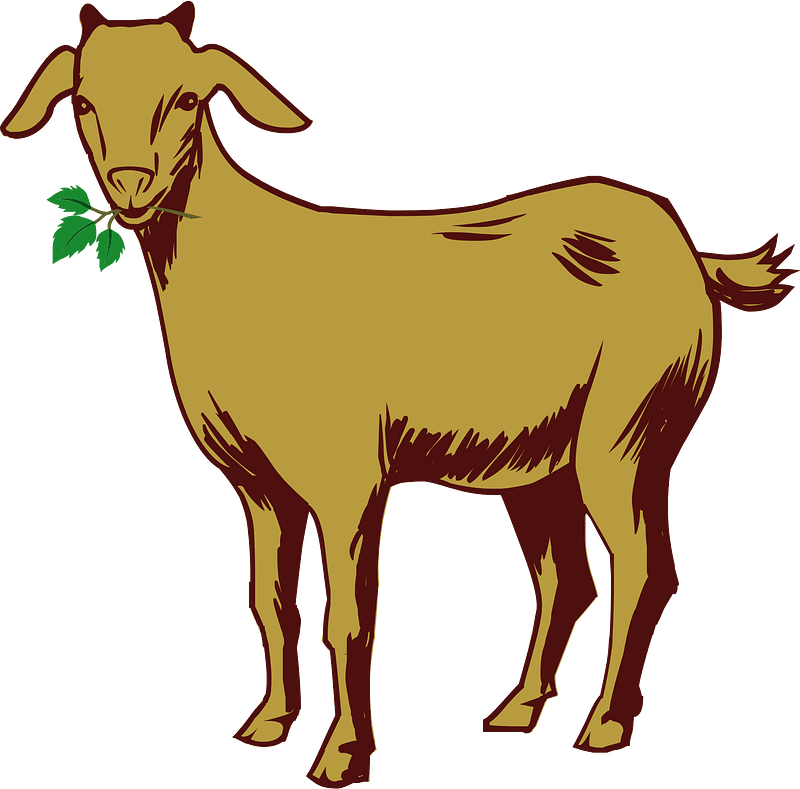 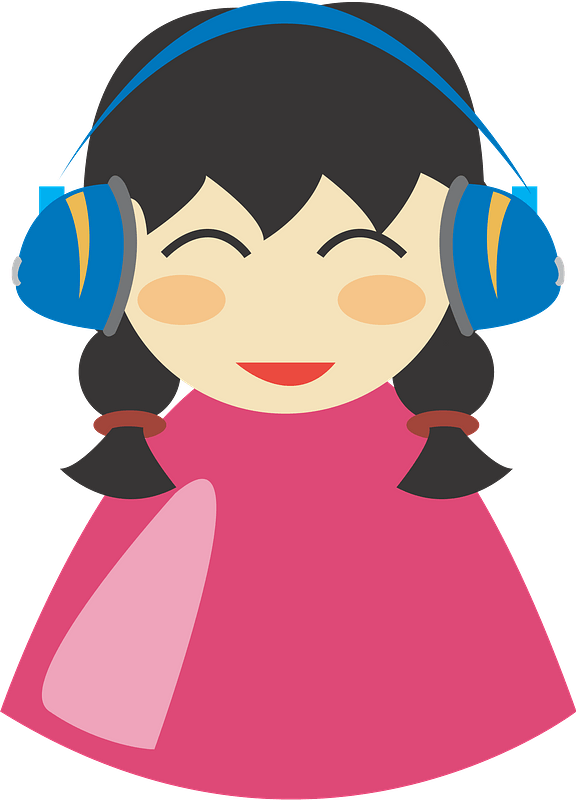 goat
orange
girl
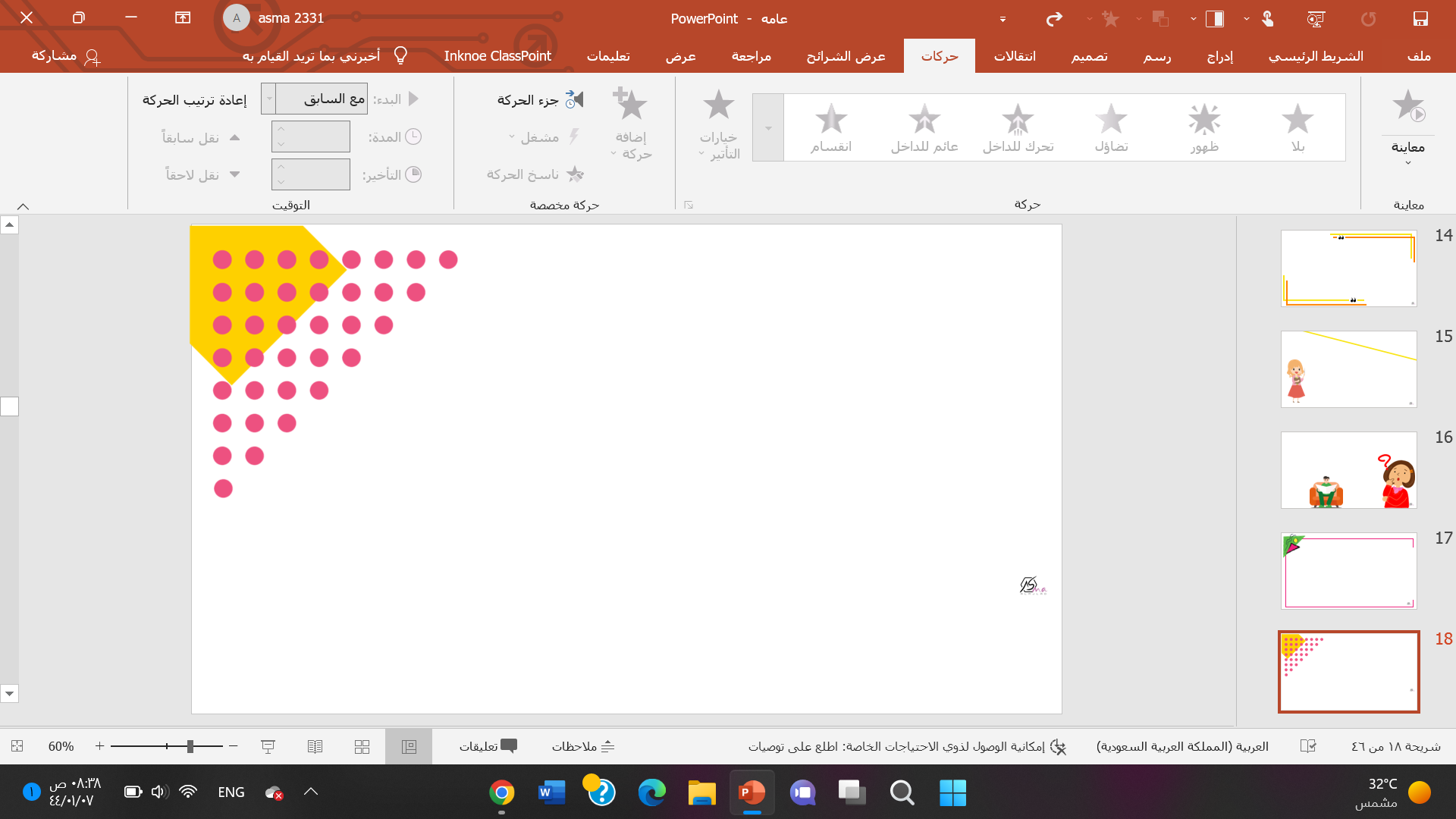 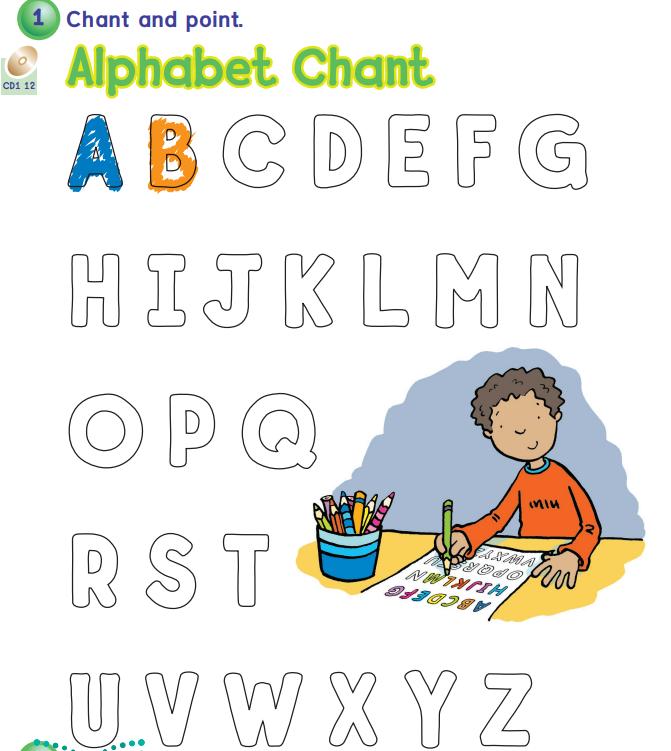 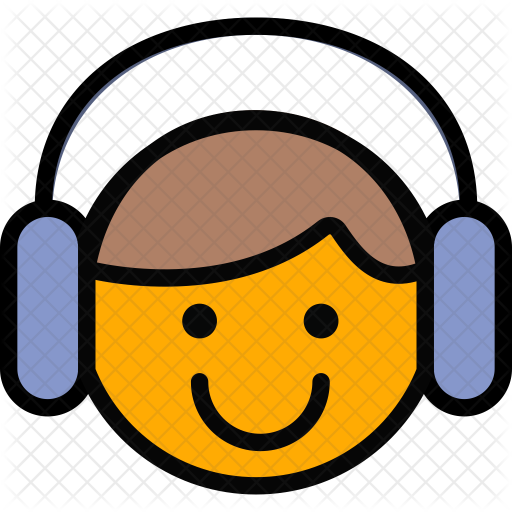 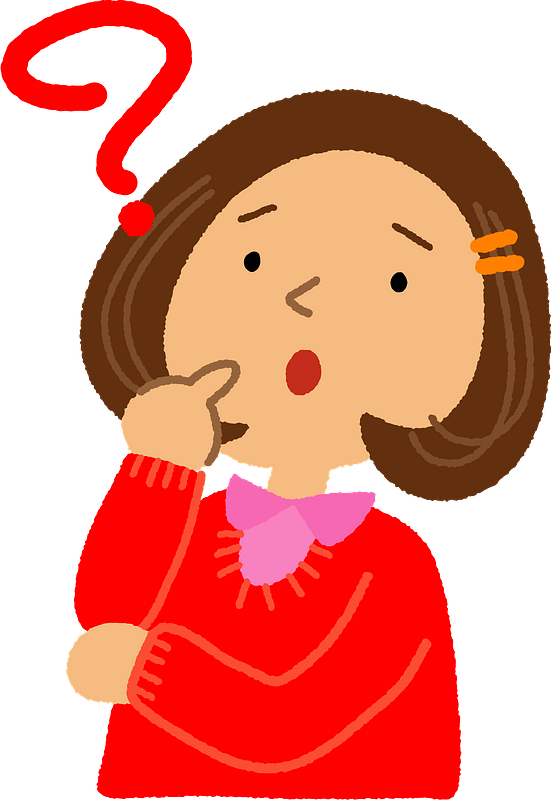 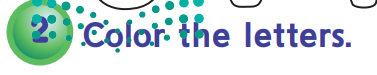 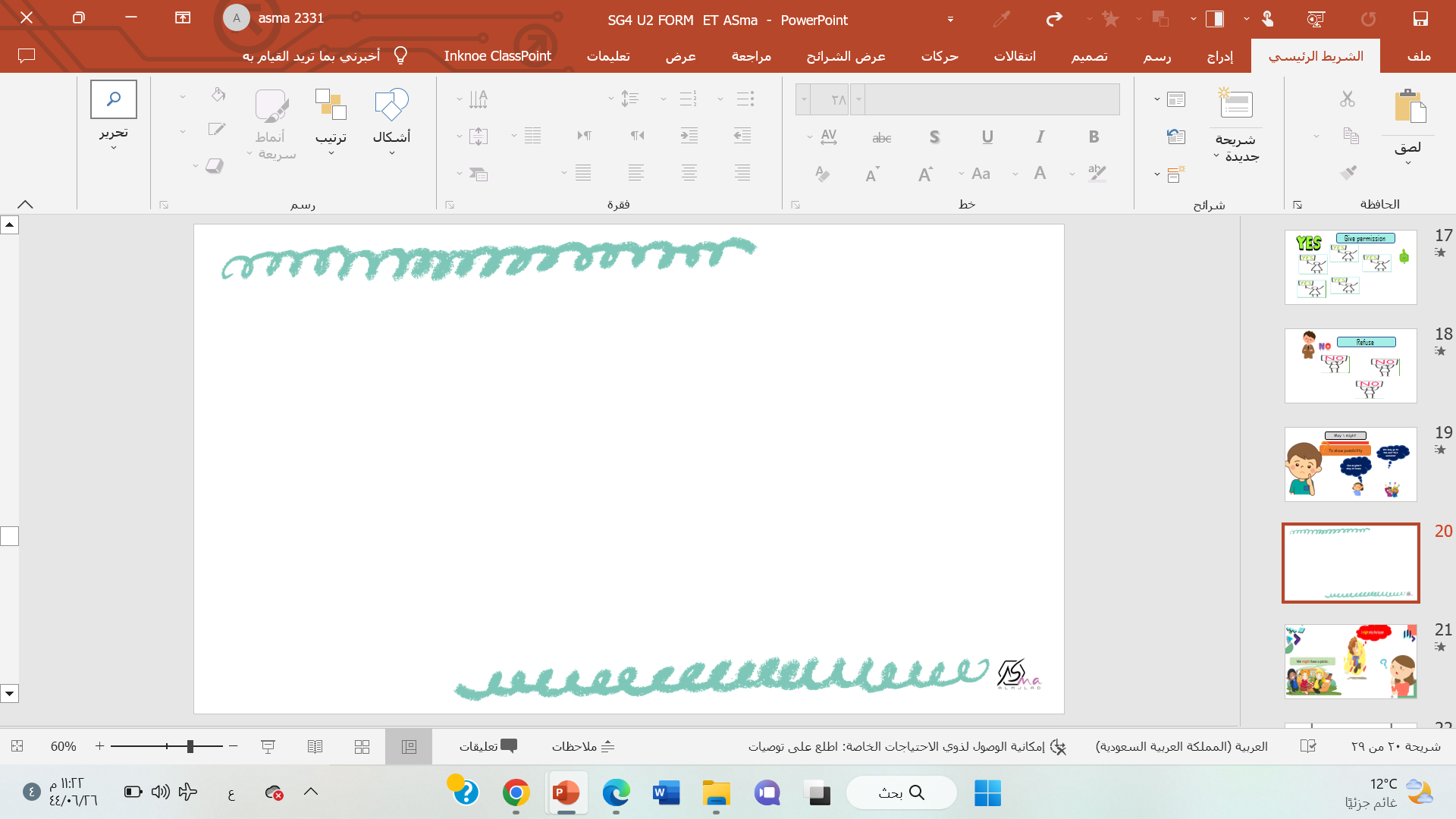 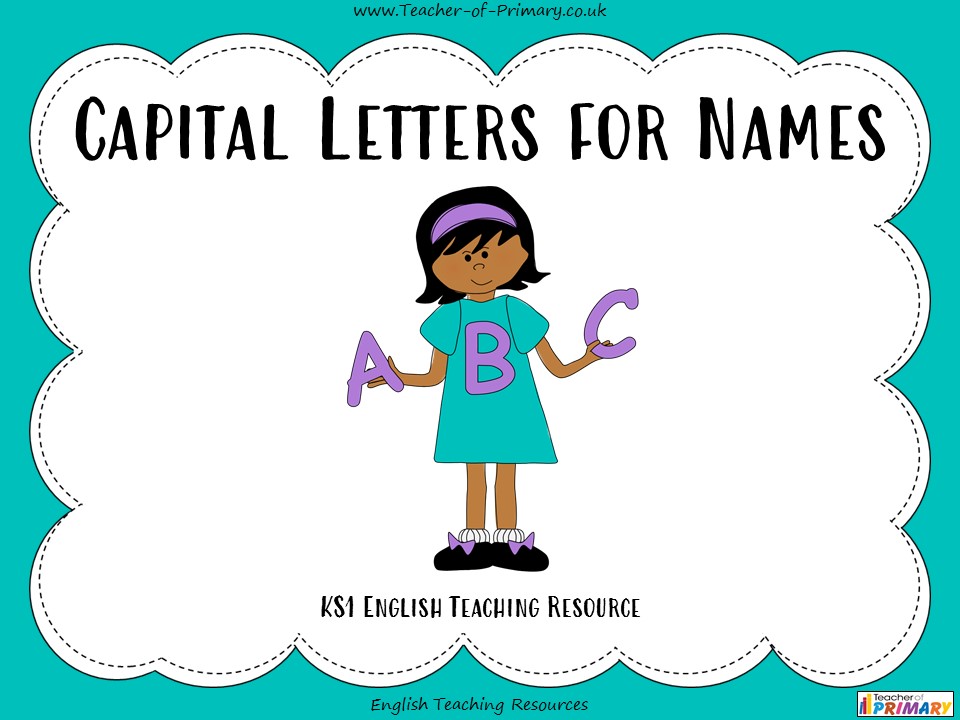 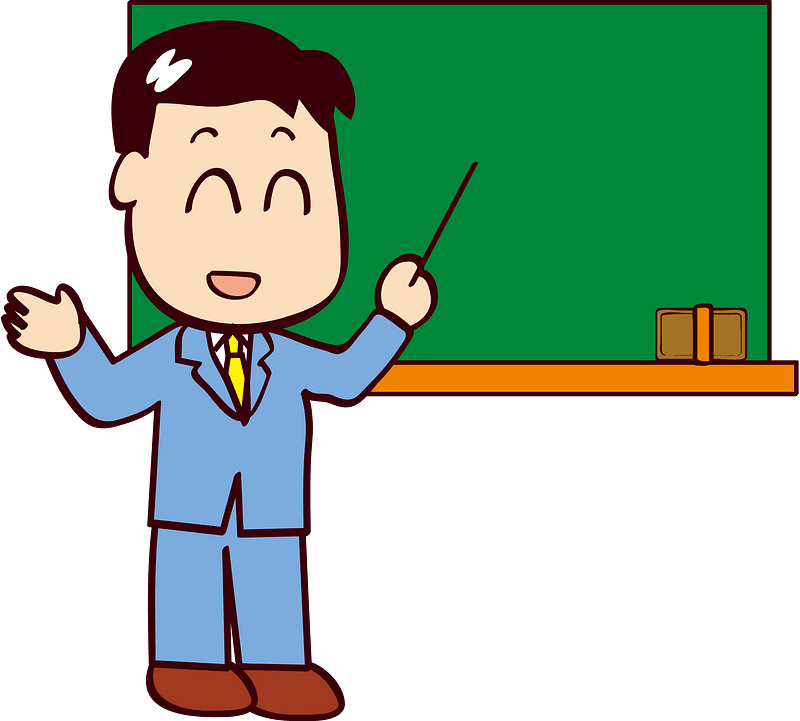 Hello 
My name is Mr. Ali
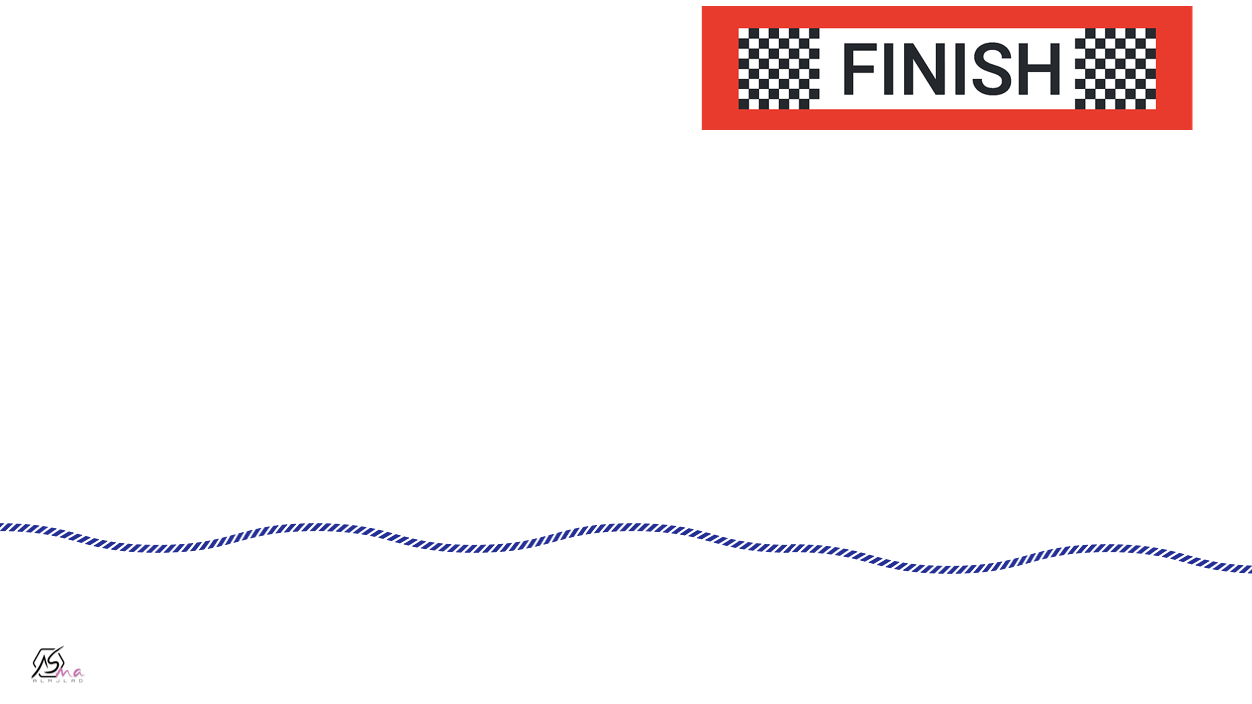 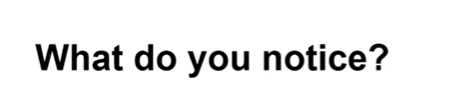 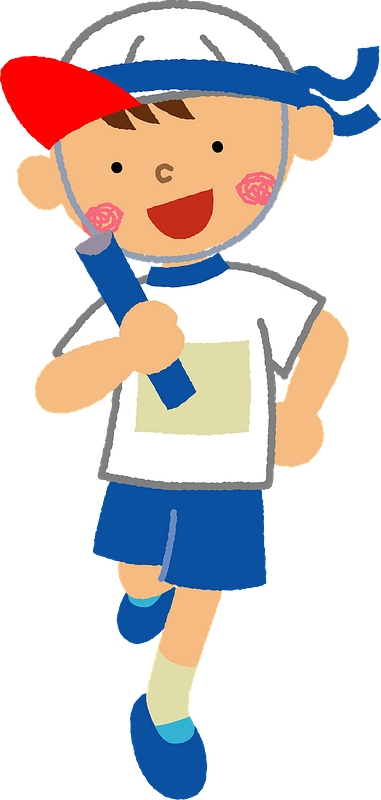 My name’s
My name is
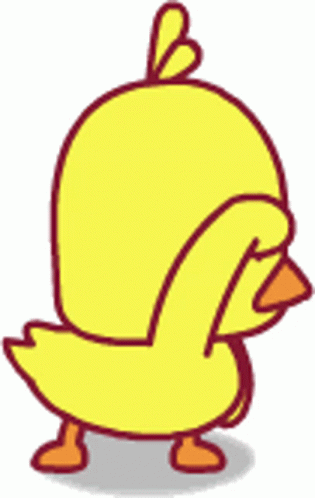 What’s
What is
I am
I’m
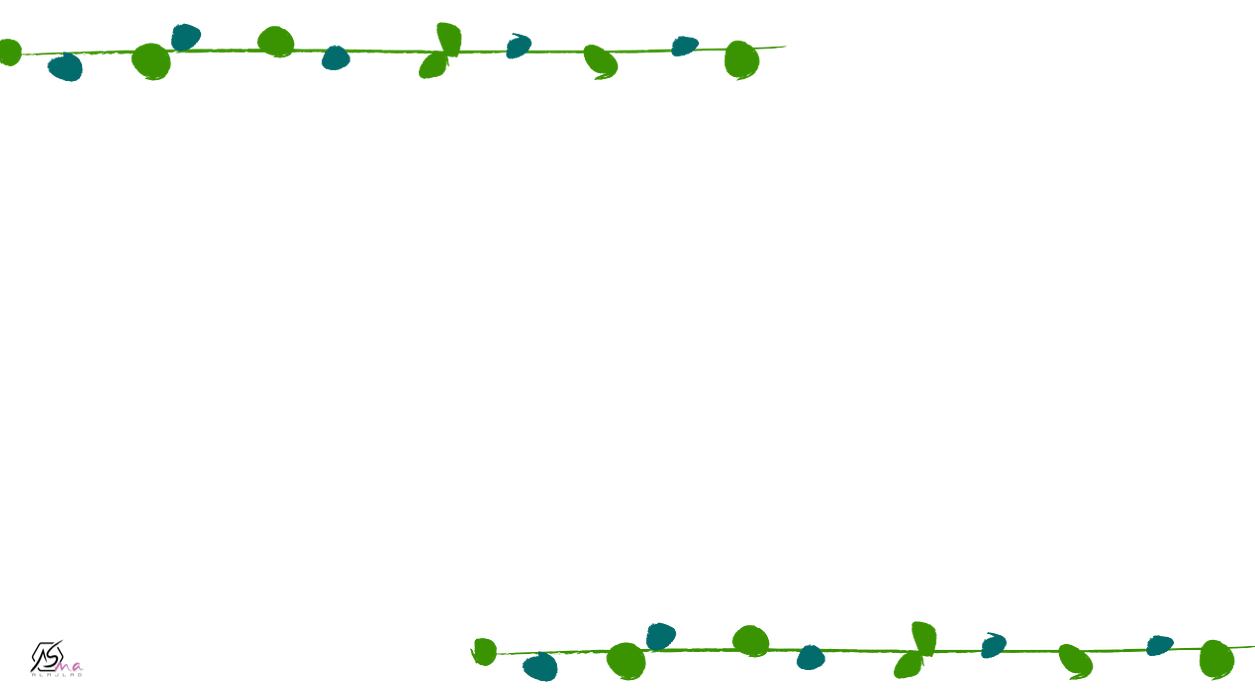 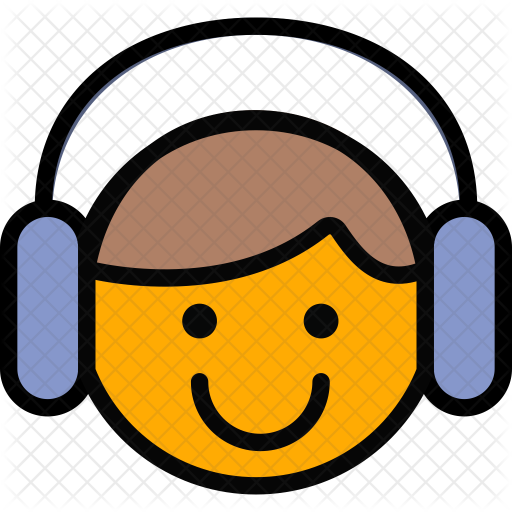 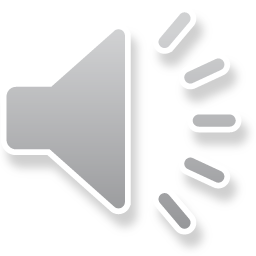 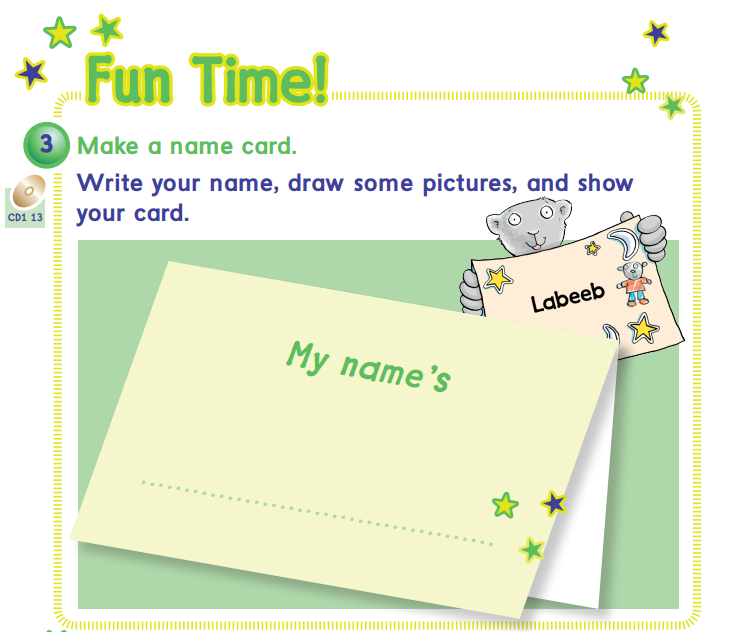 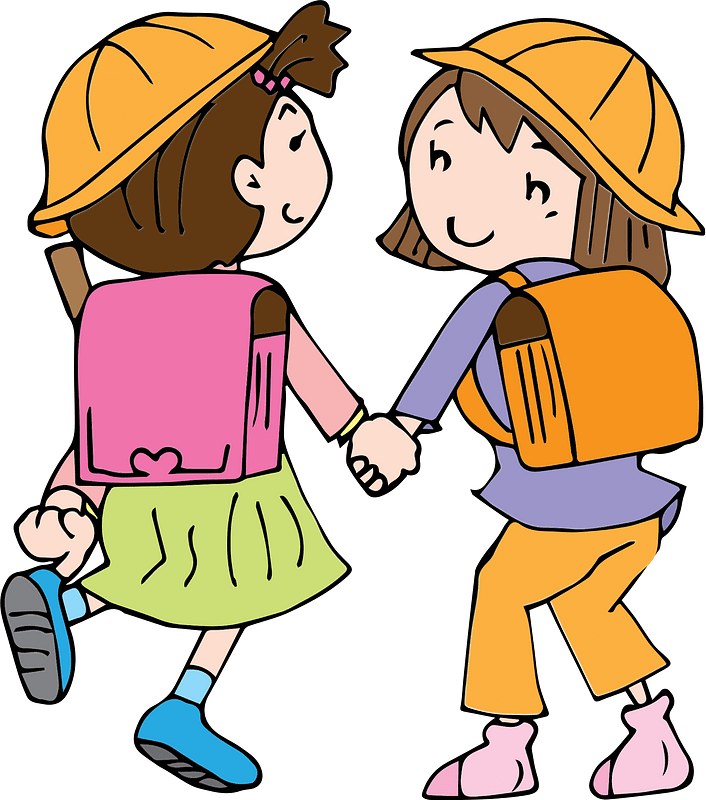 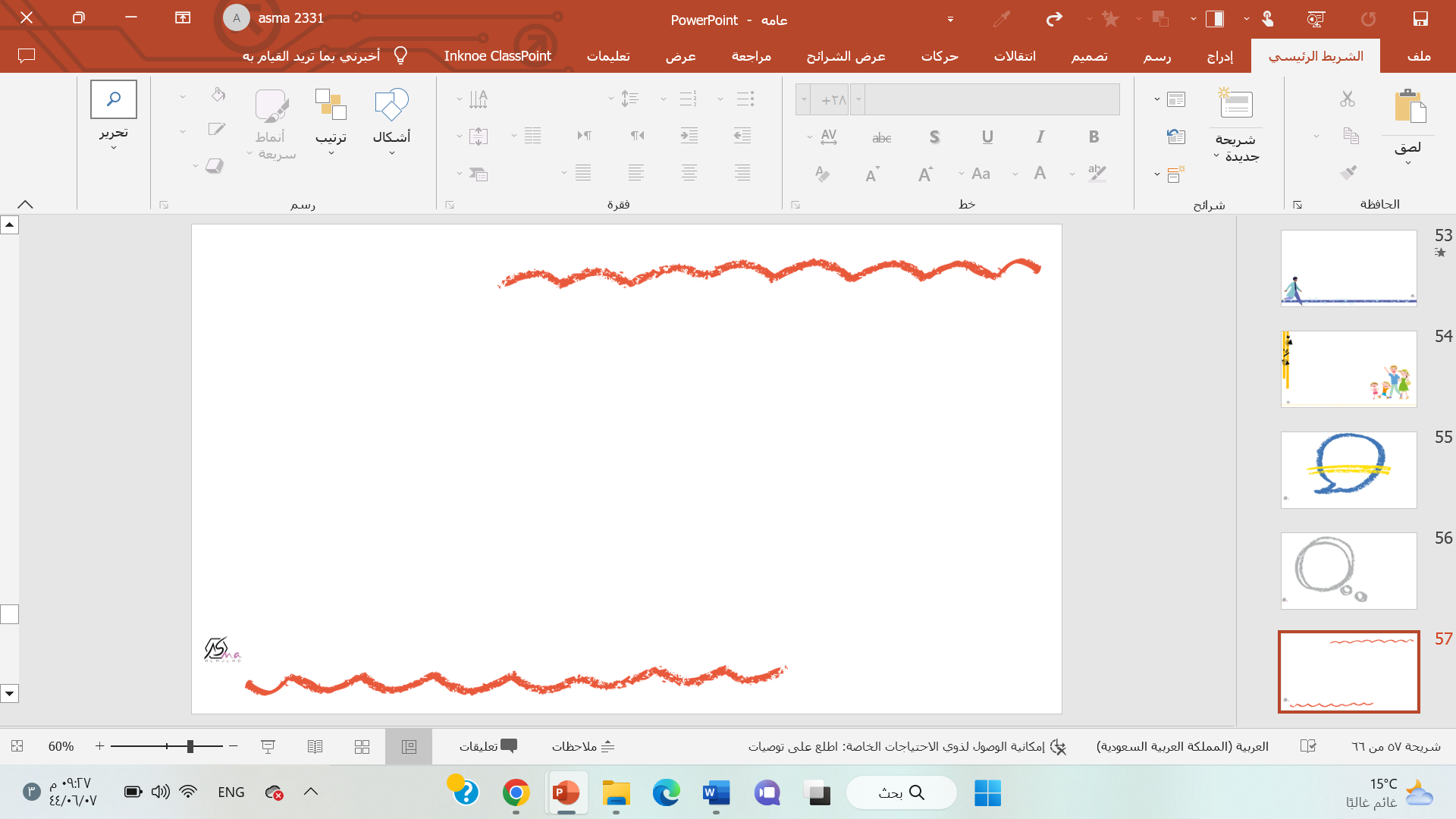 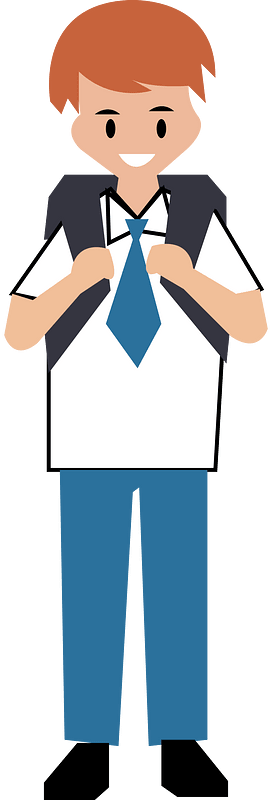 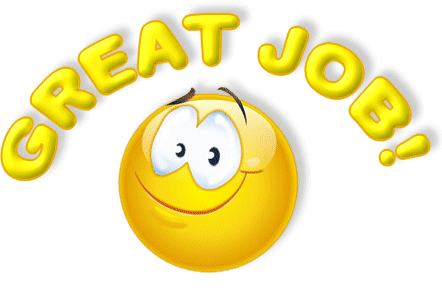 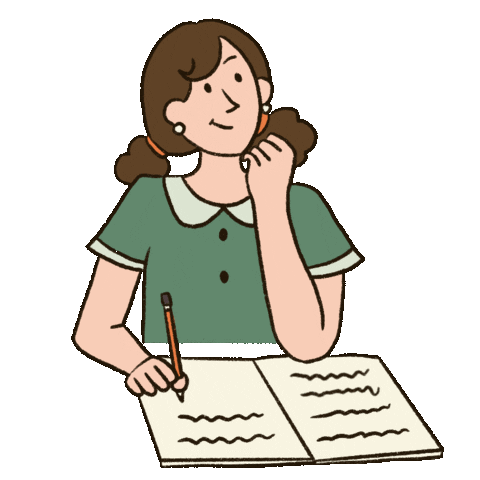 My name is …………………………..
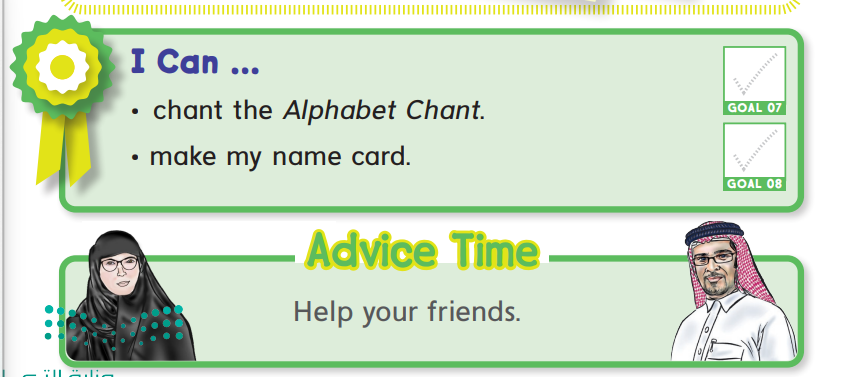 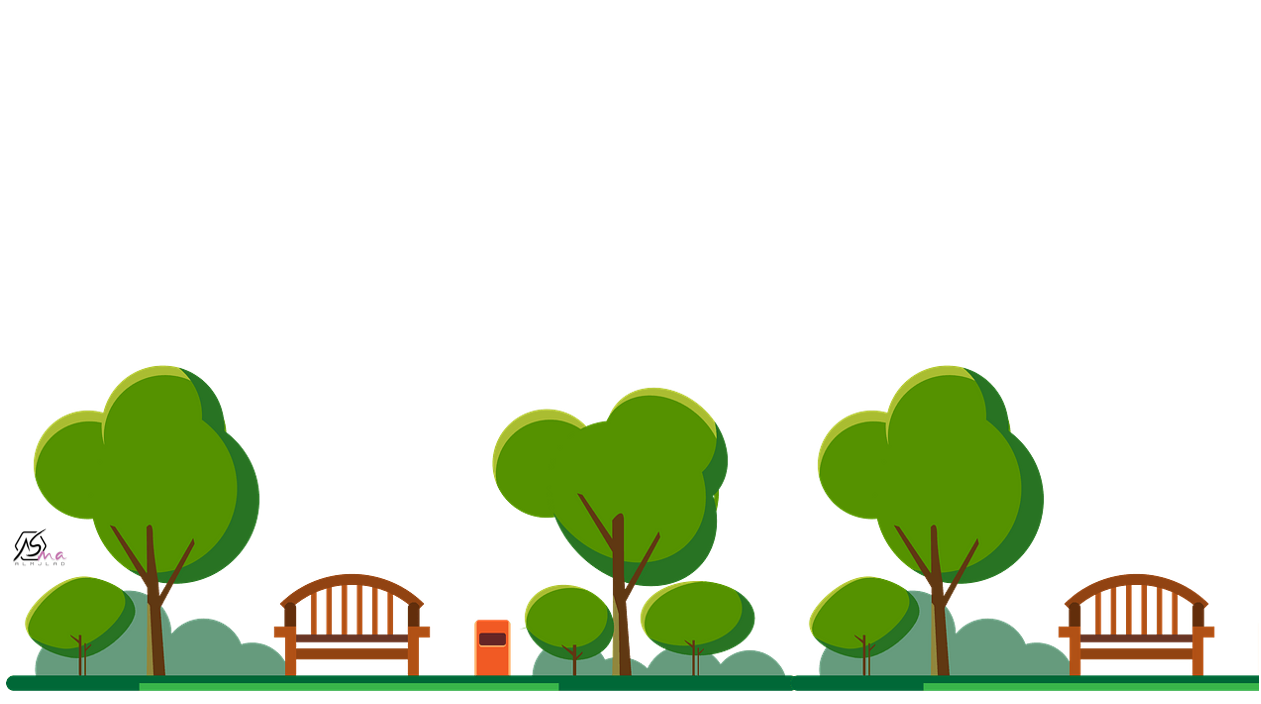 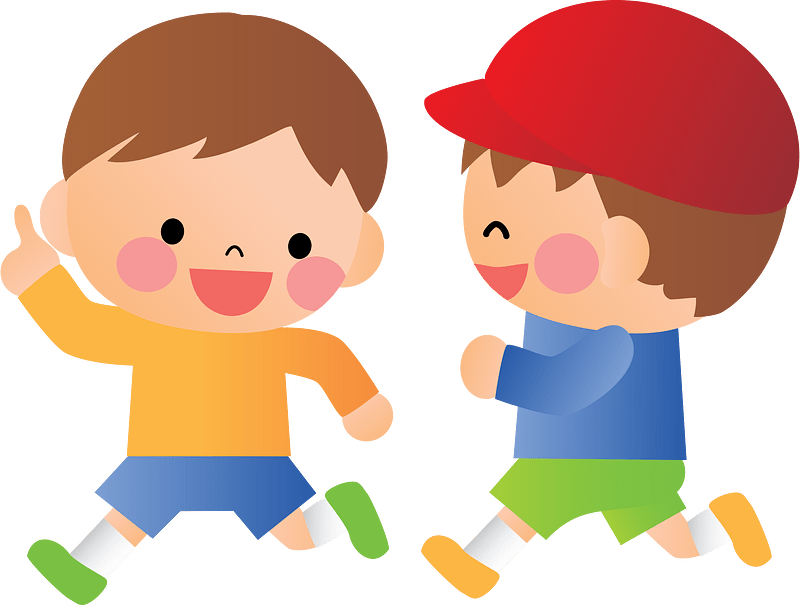 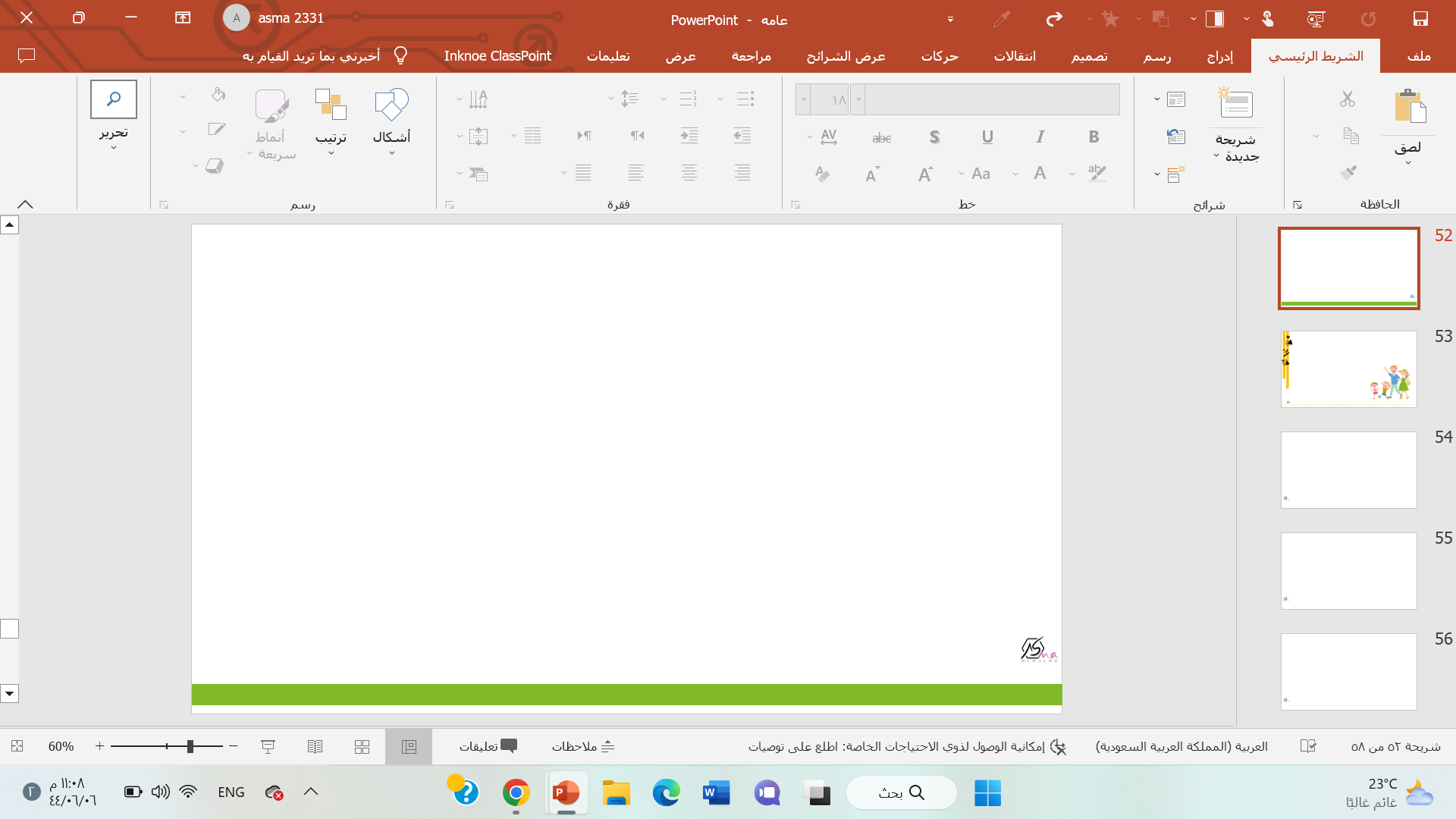 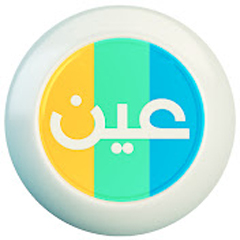 This is mr. abdullah
False
True
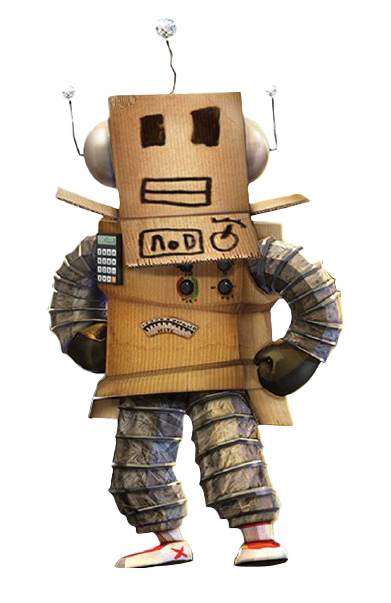 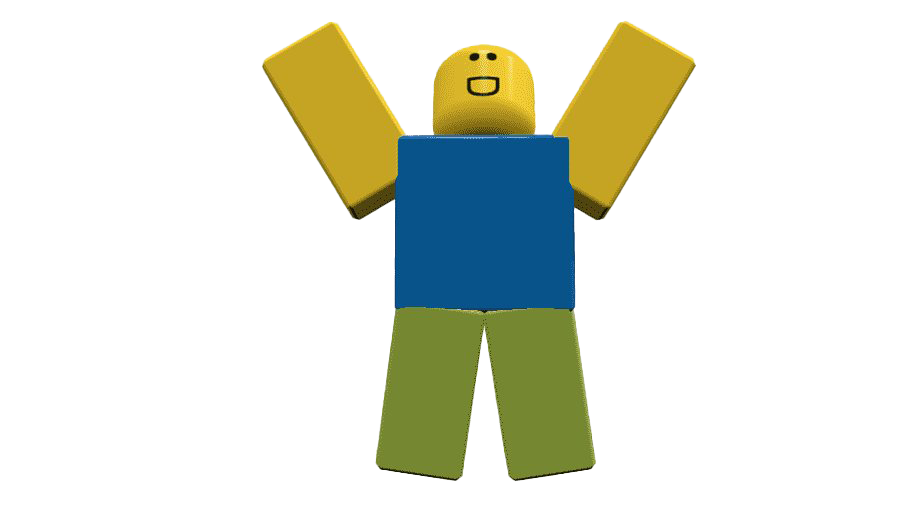 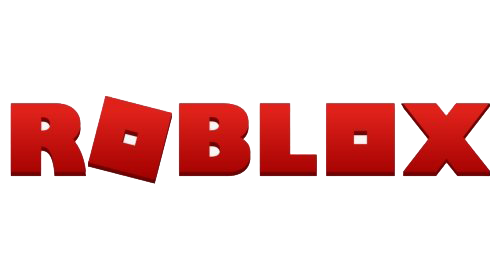 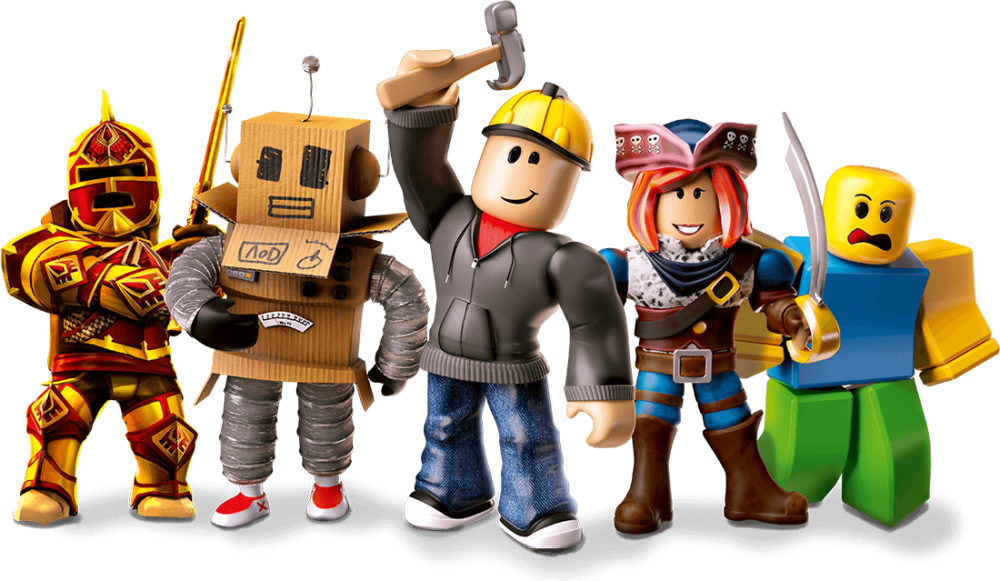 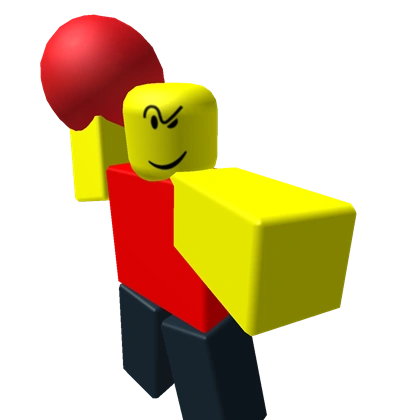 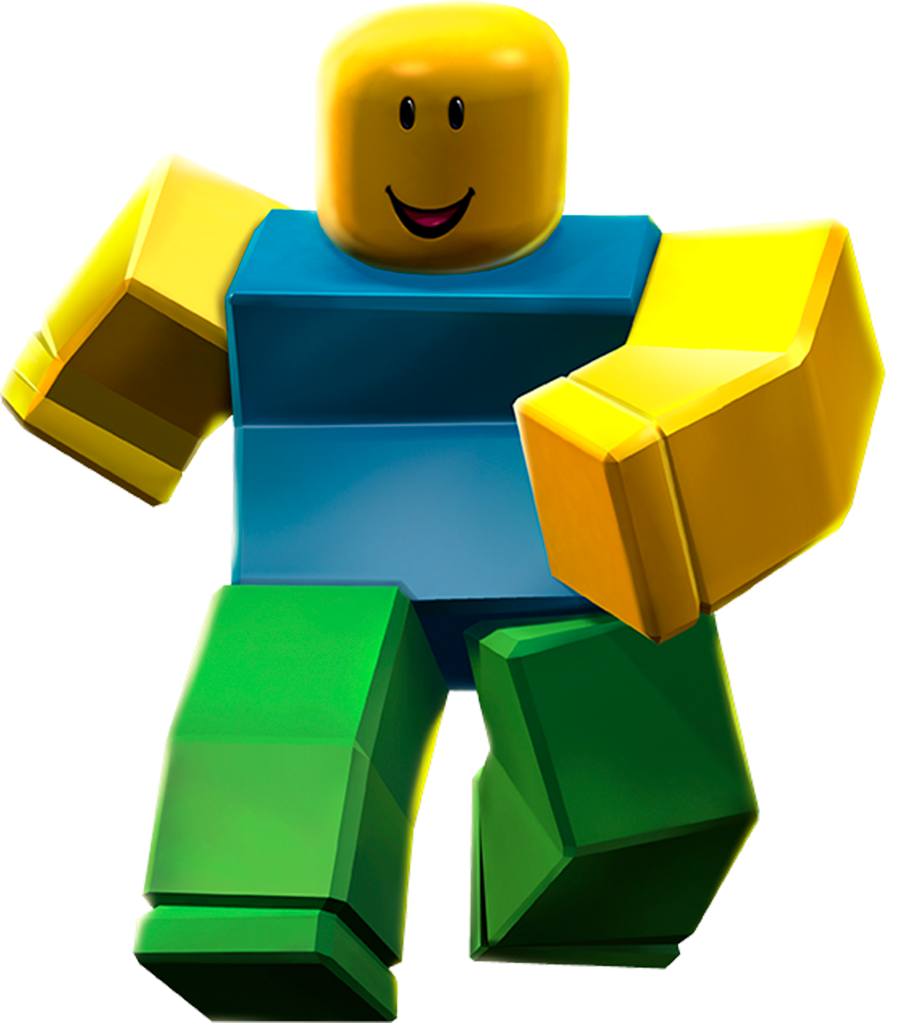 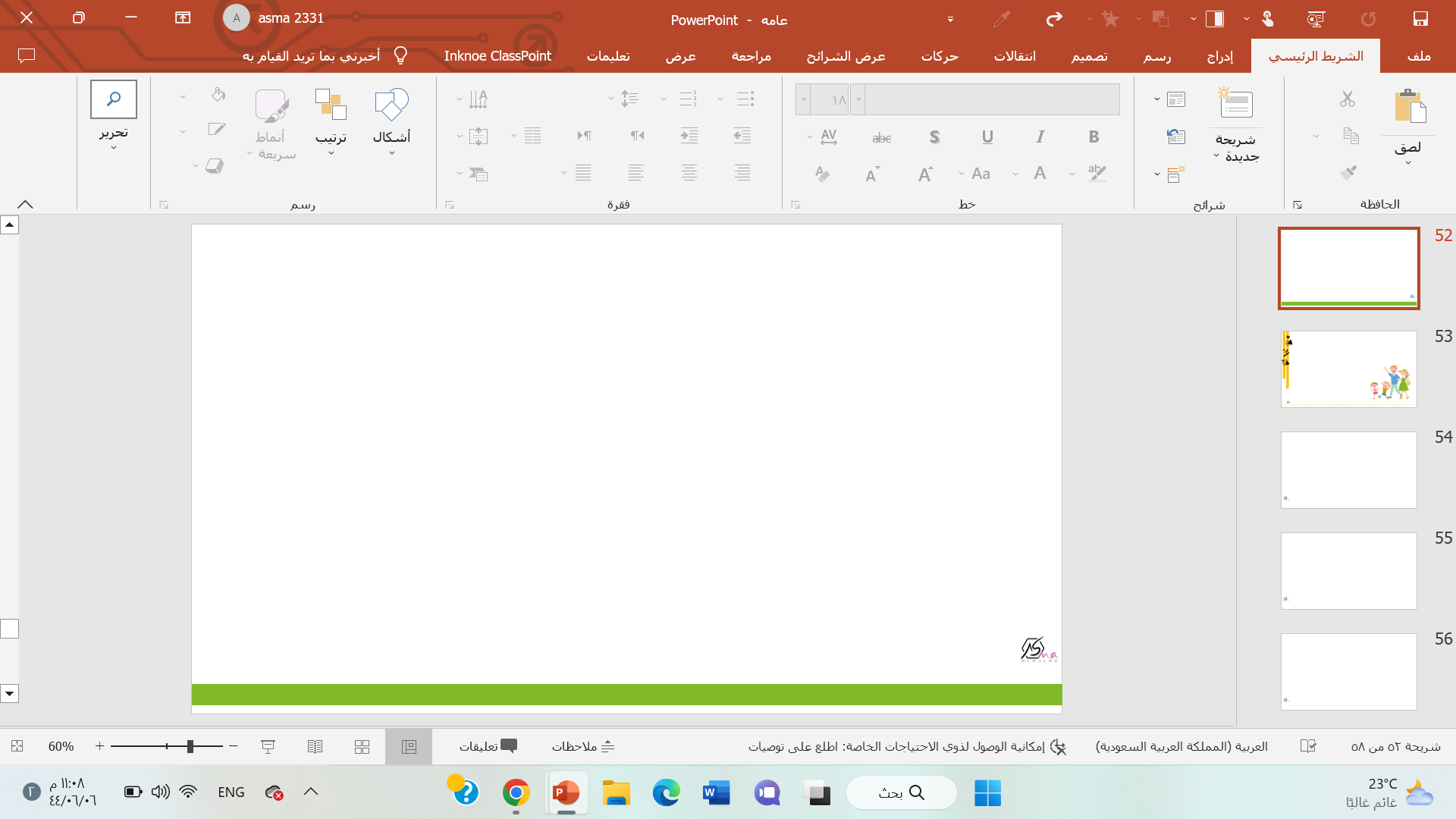 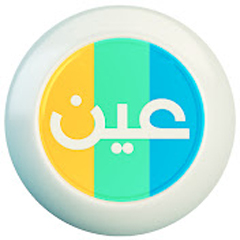 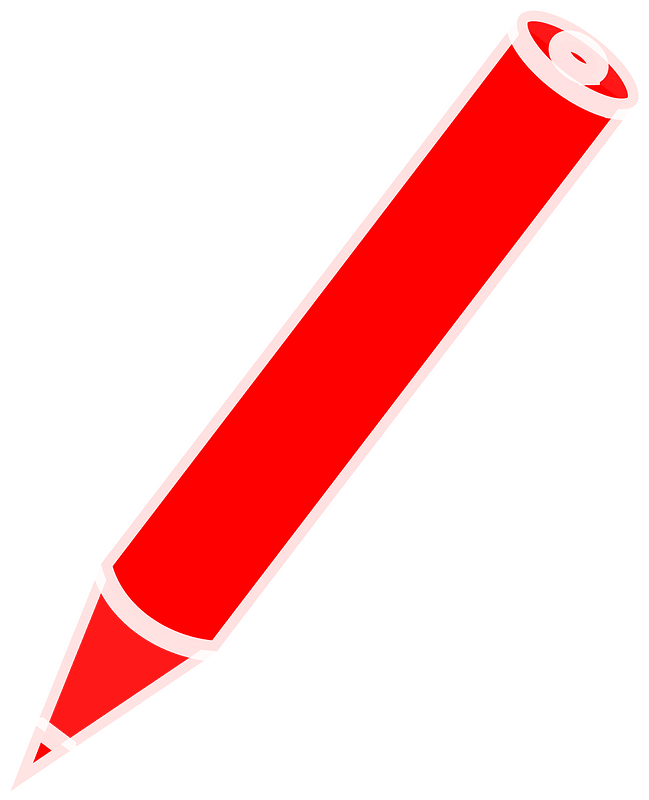 What  color is the pen in the picture?
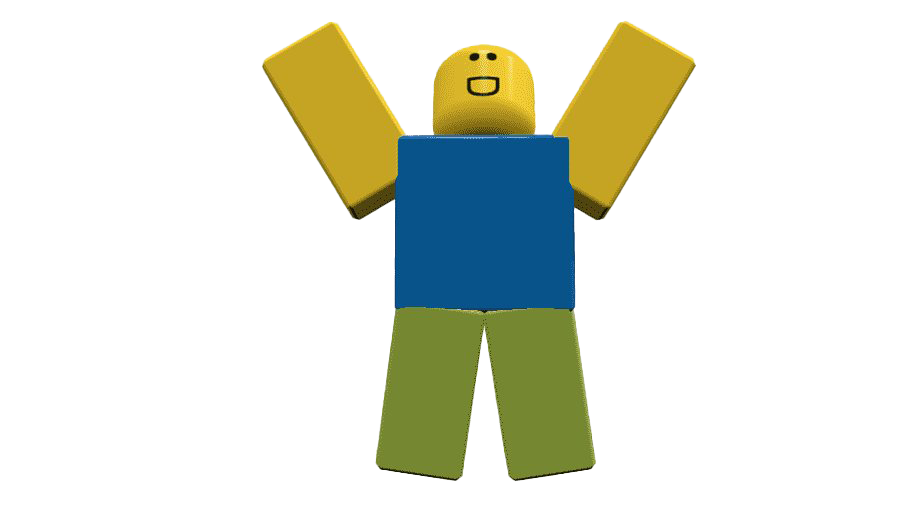 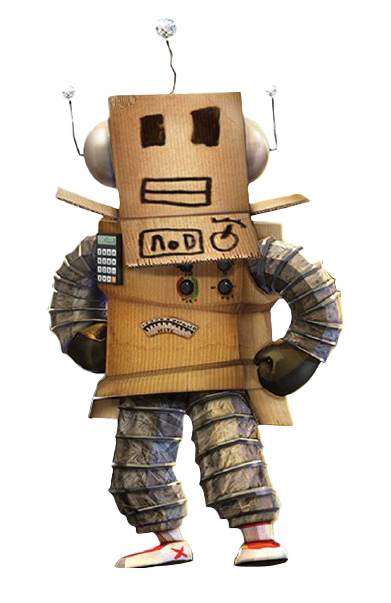 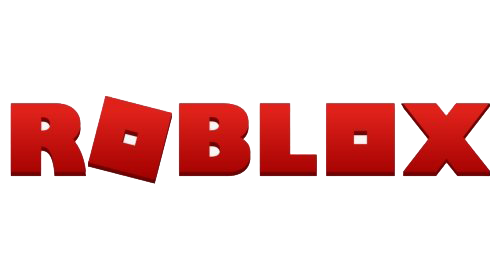 black
red
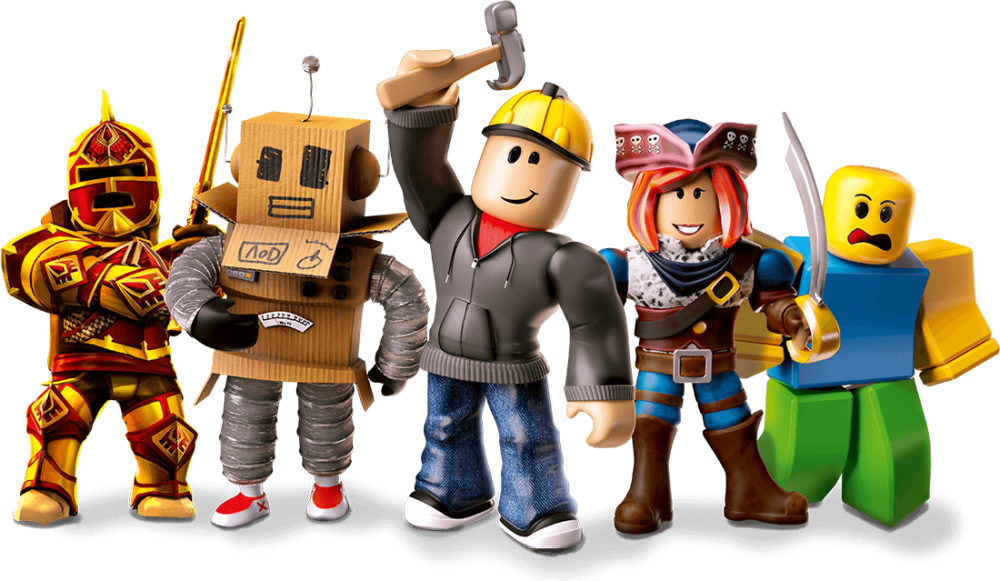 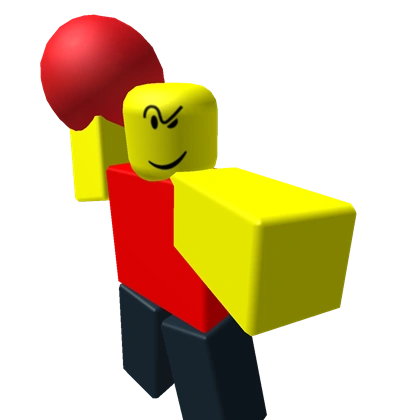 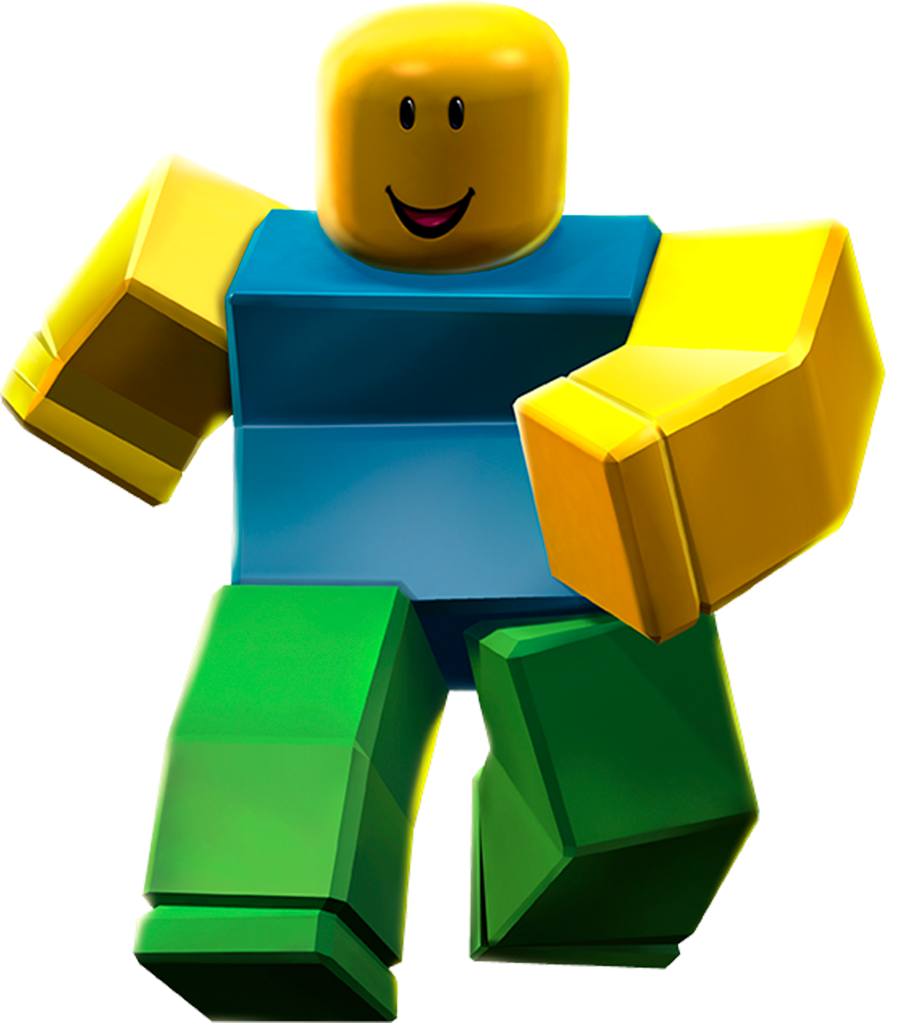 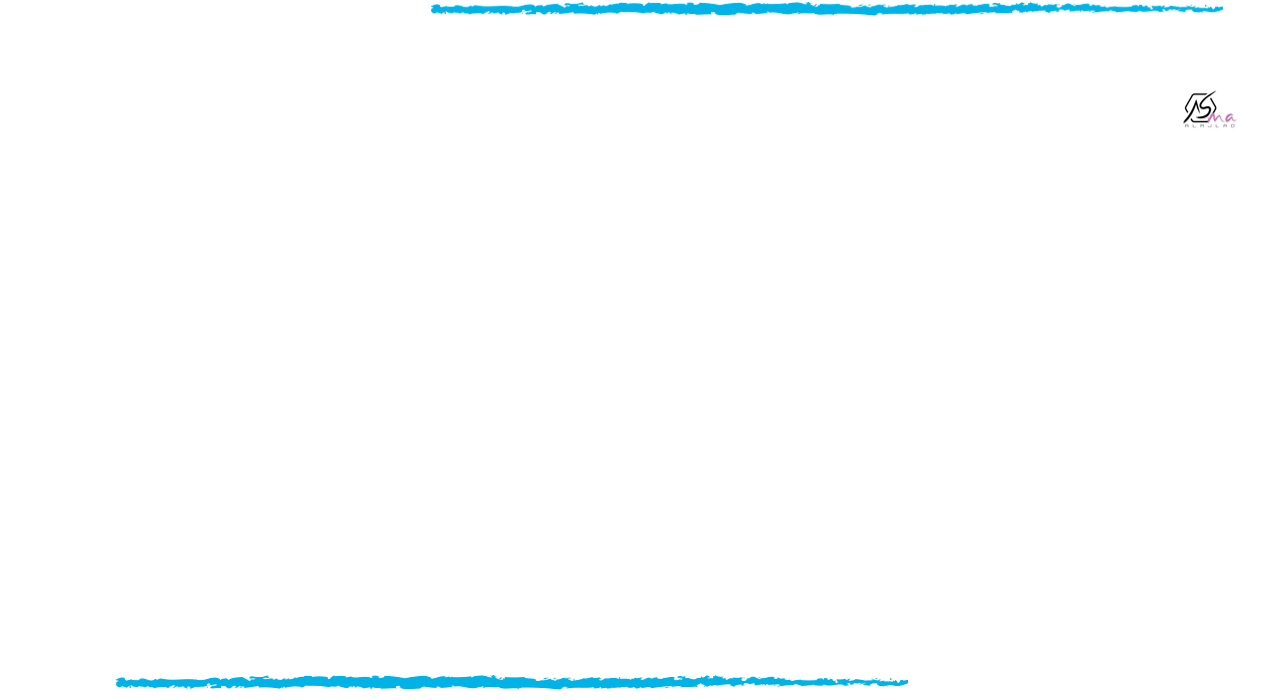 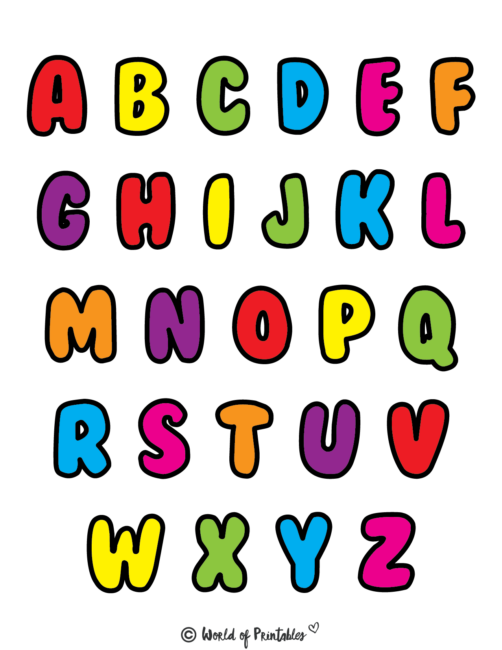 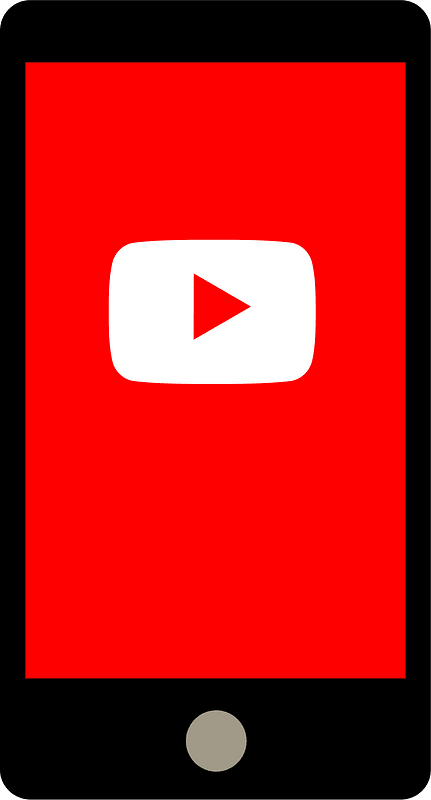 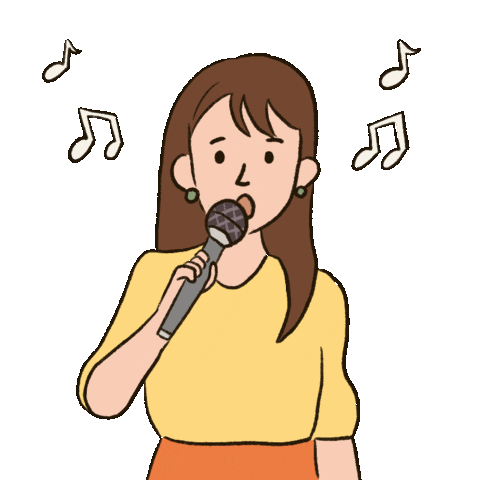 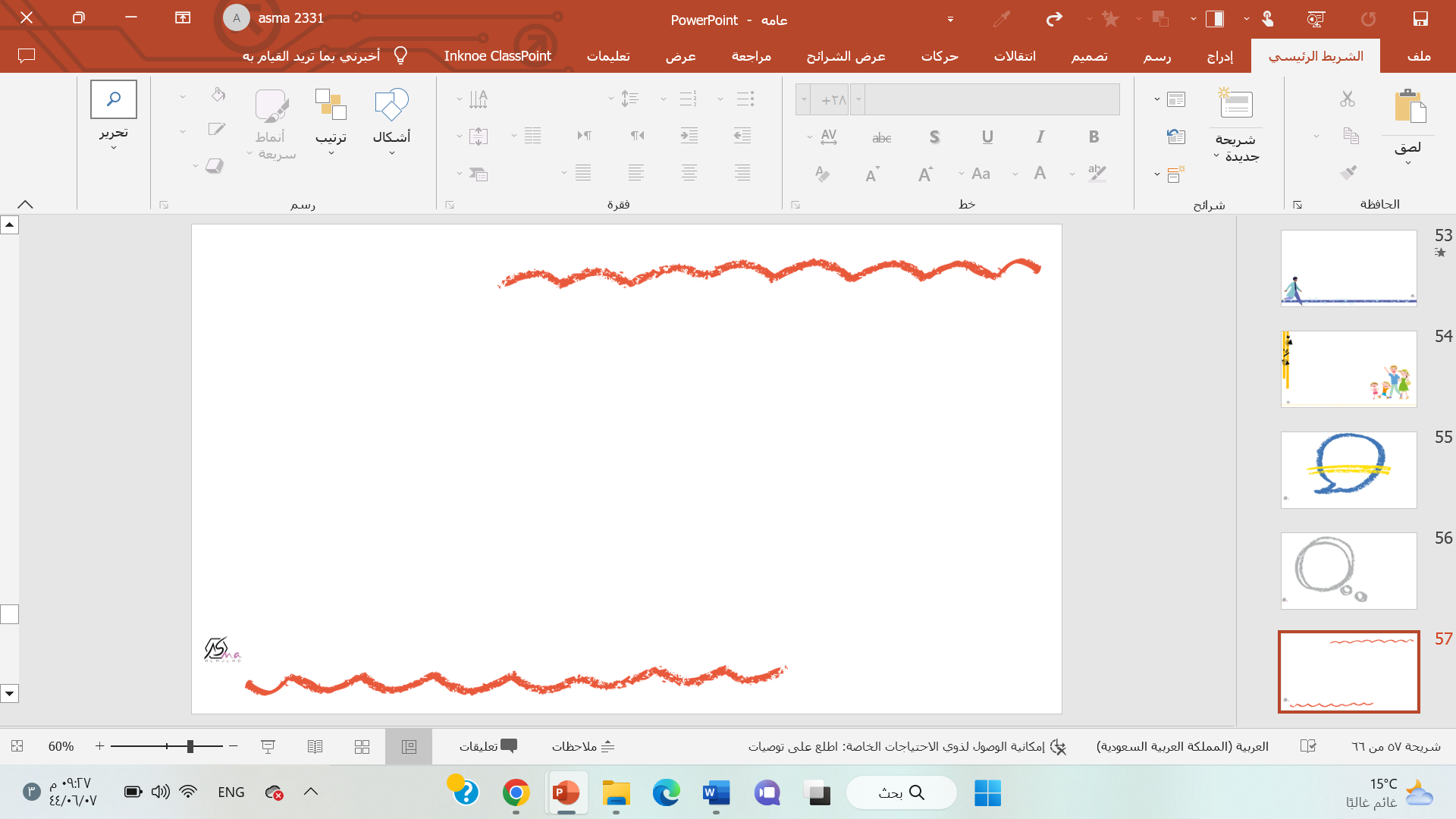 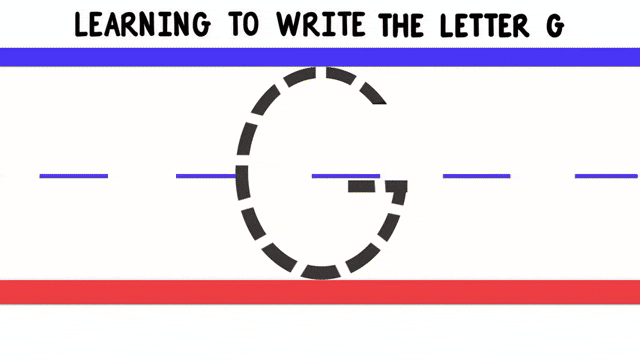 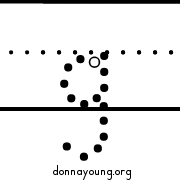 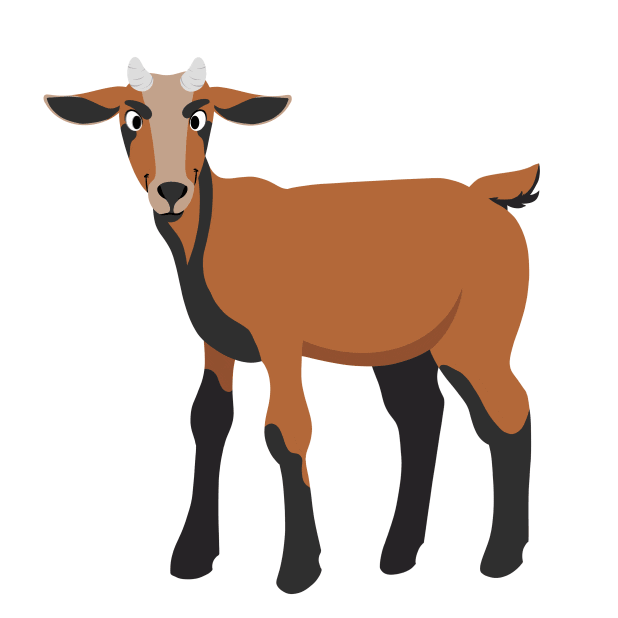 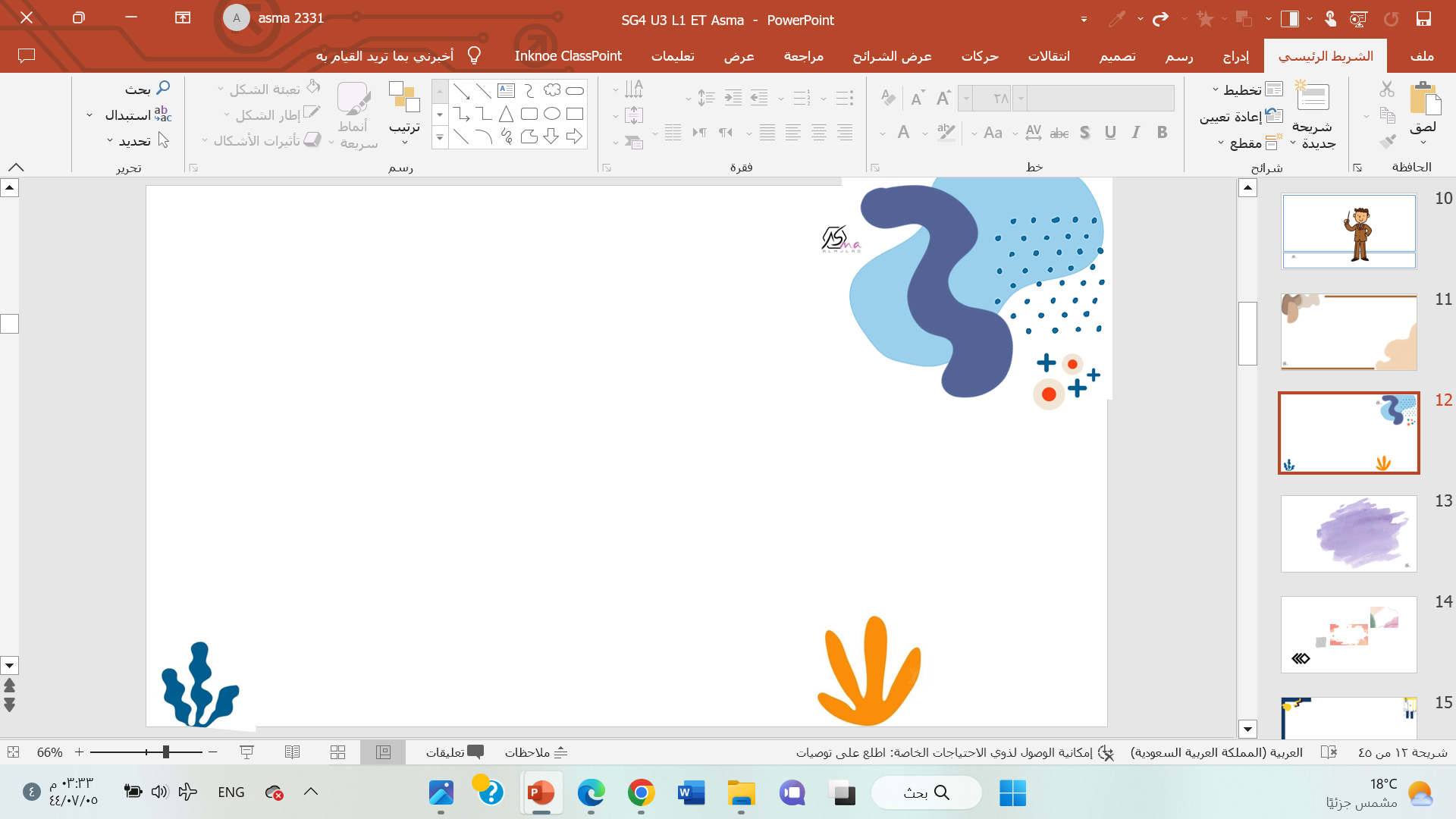 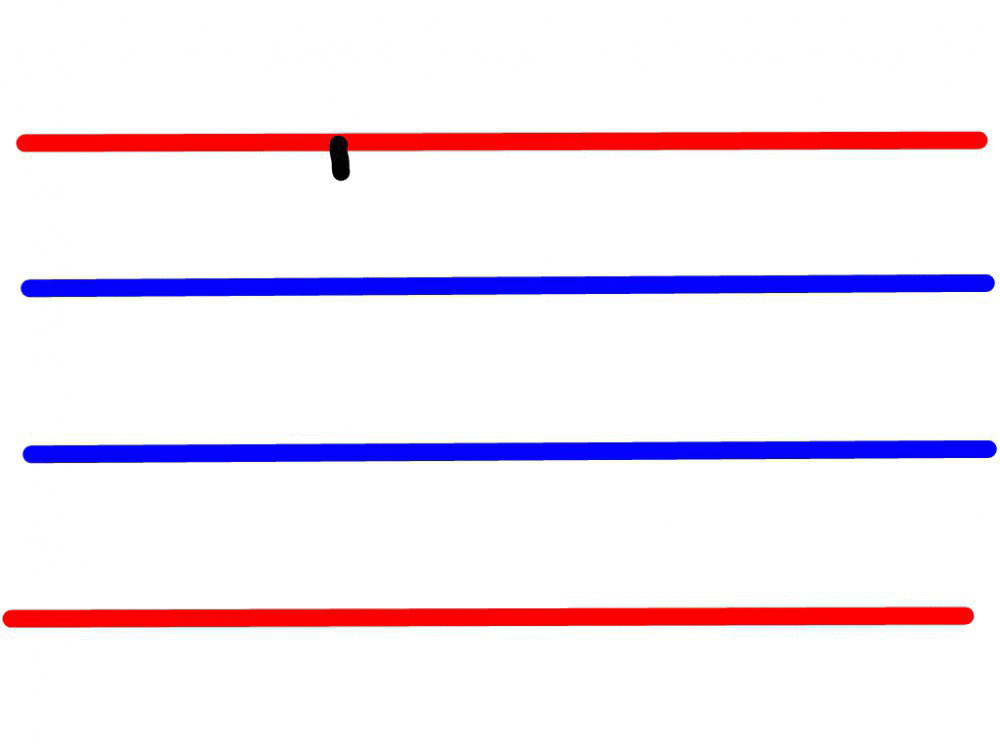 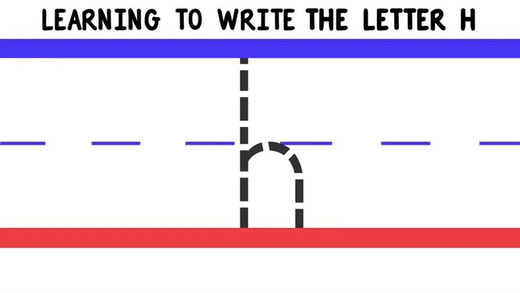 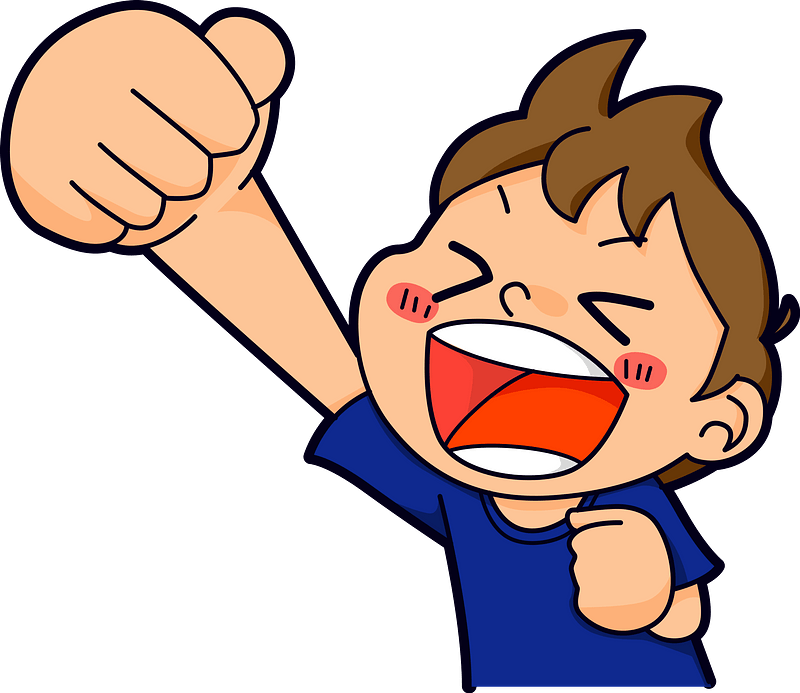 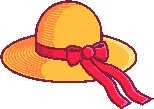 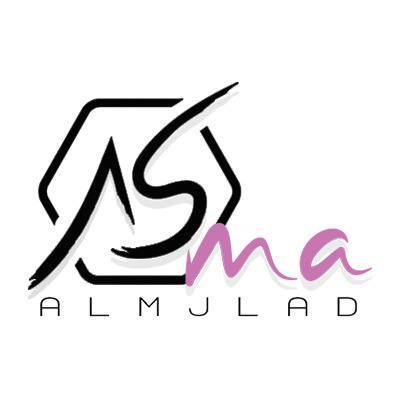 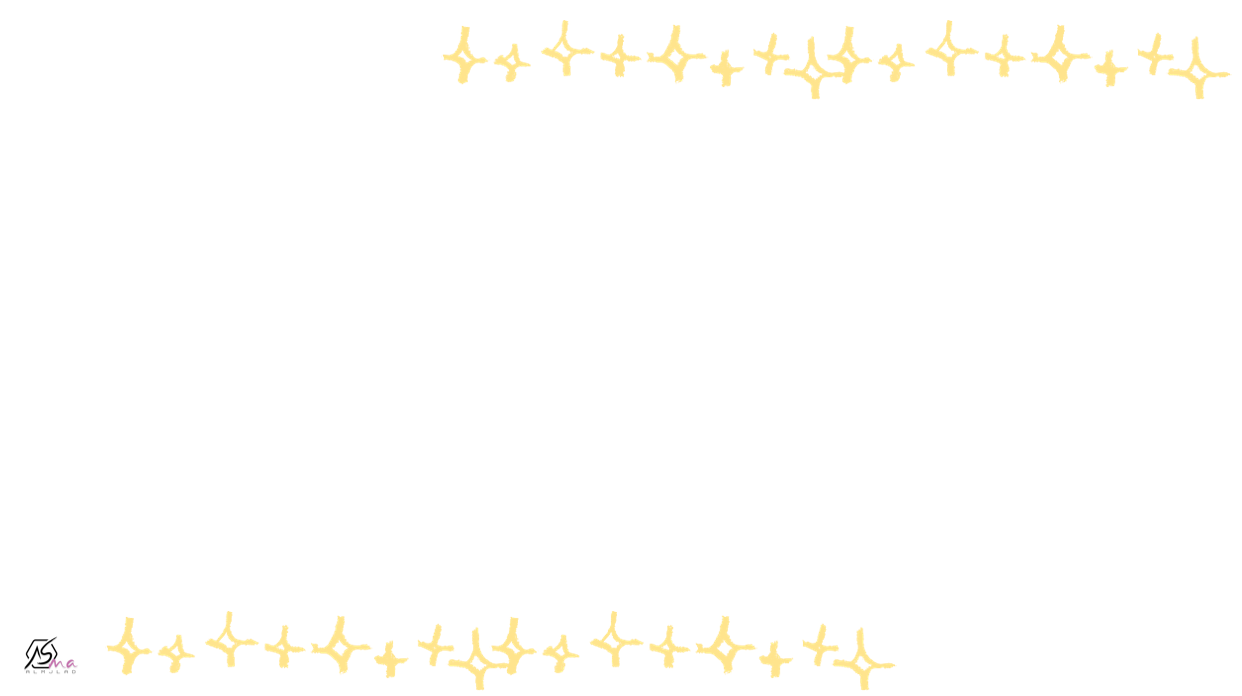 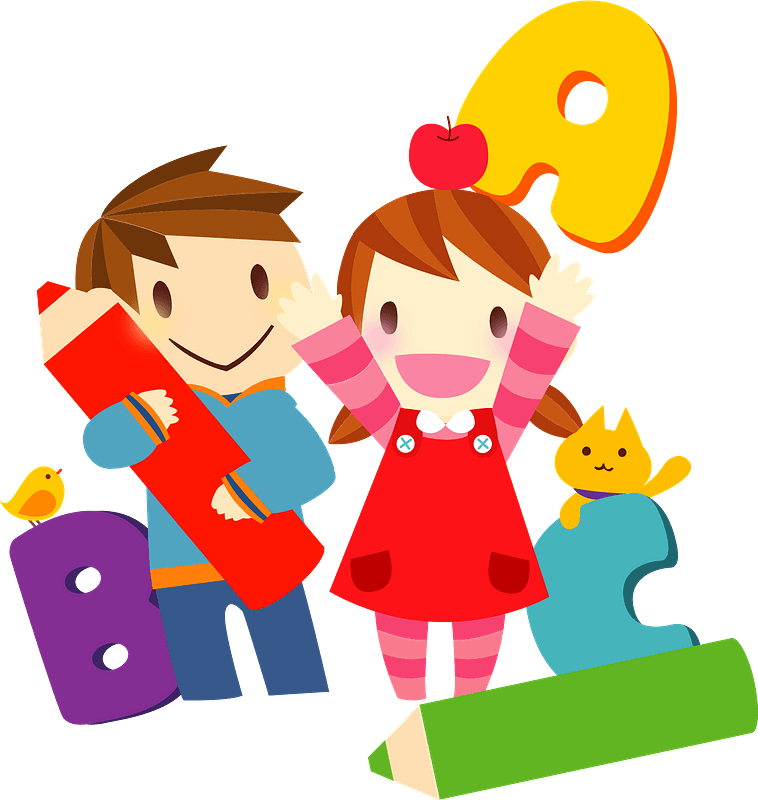 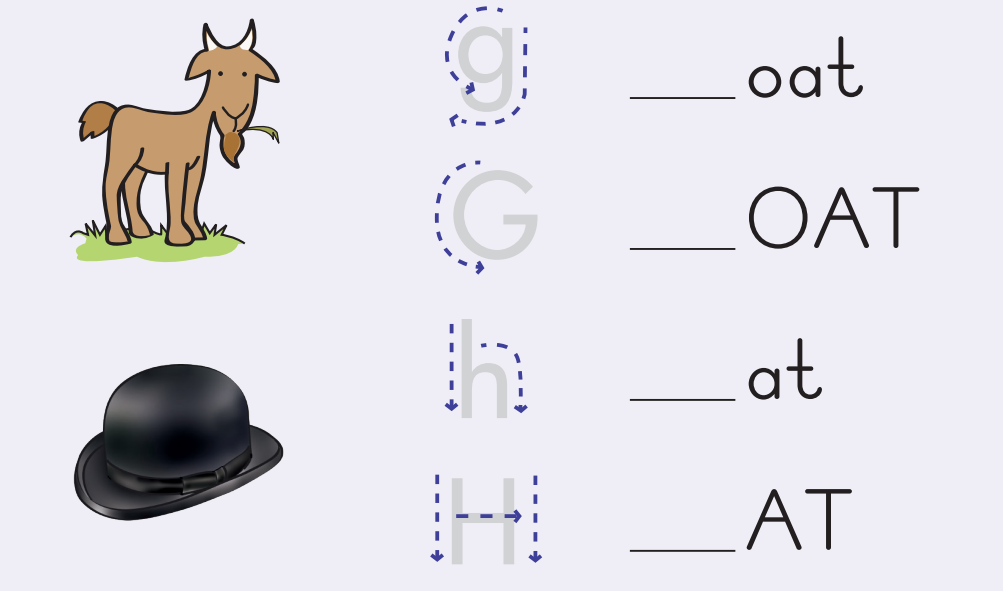 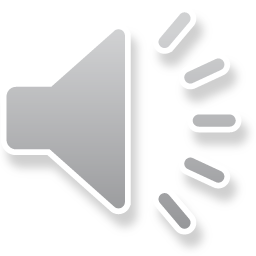 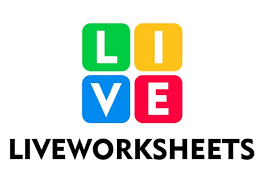 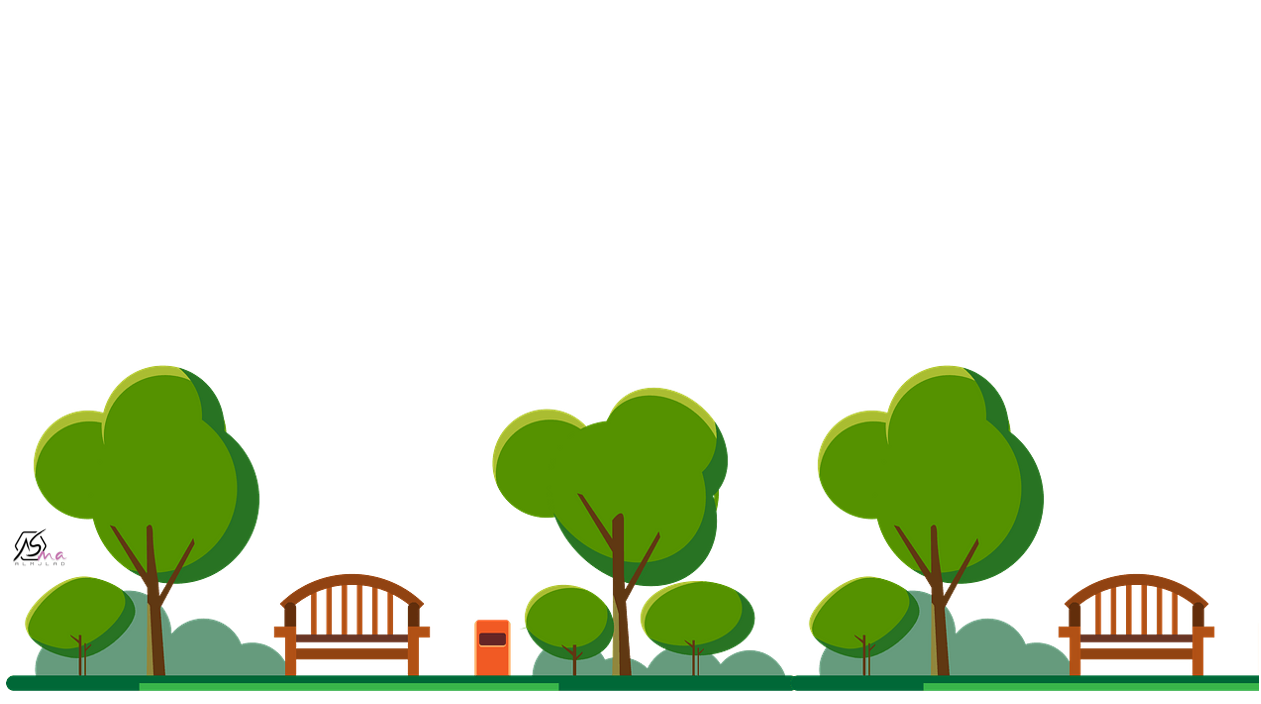 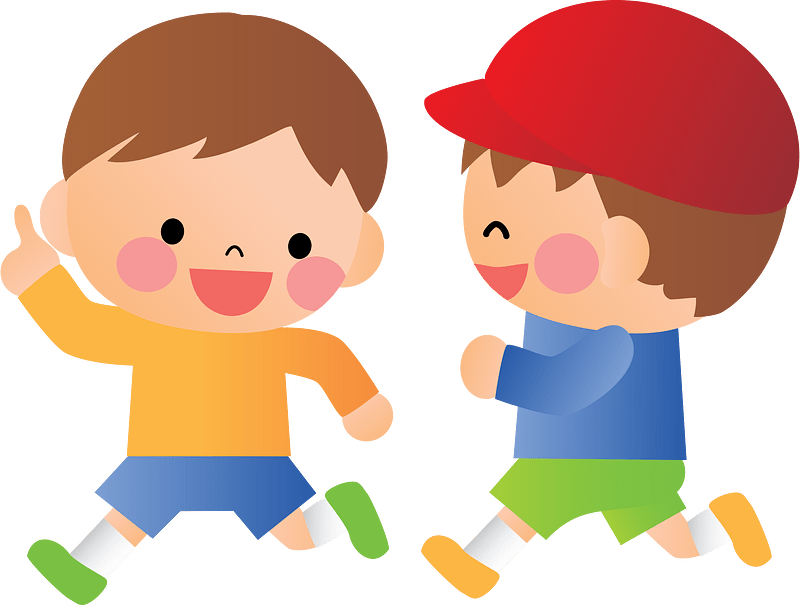 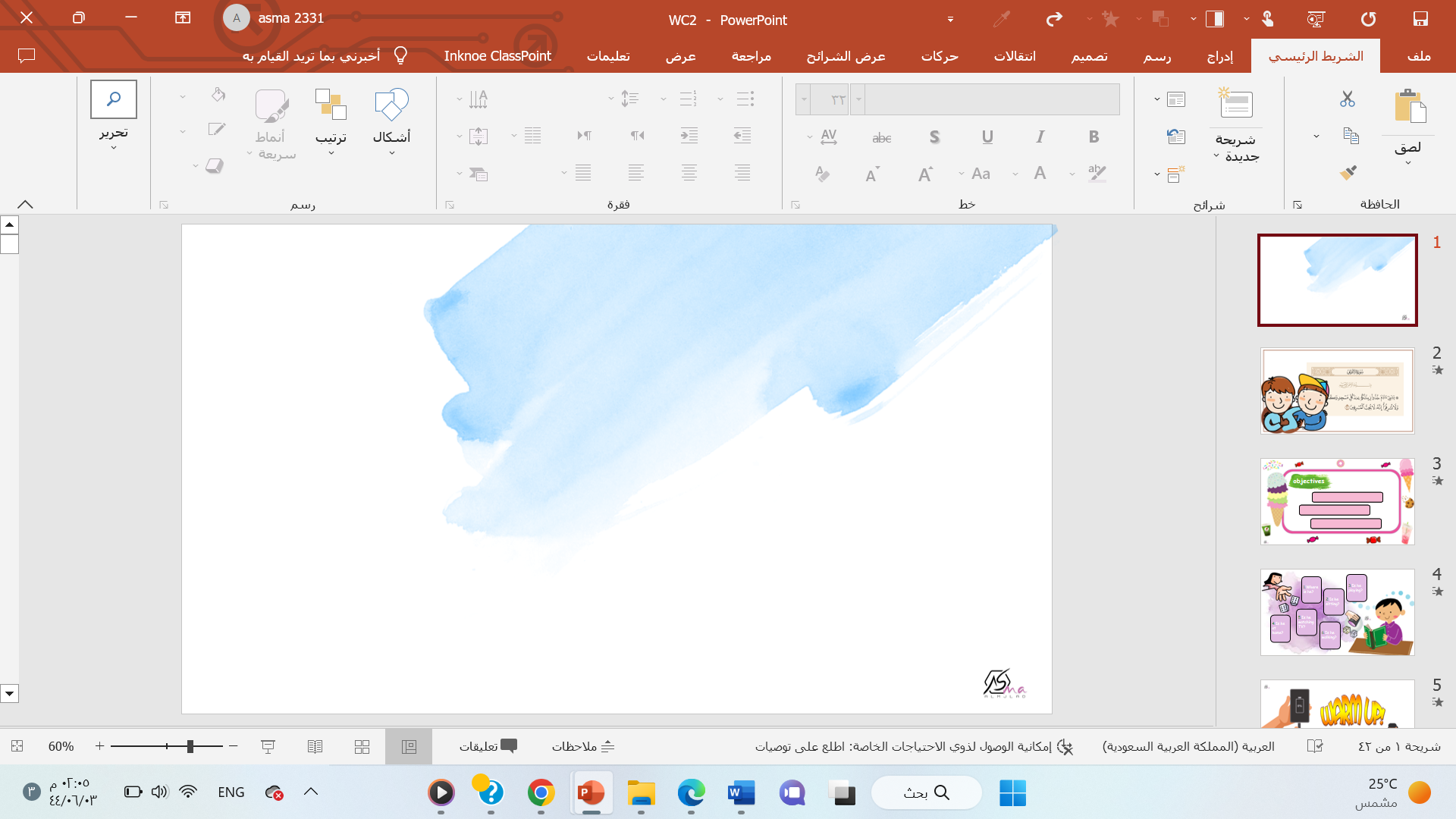 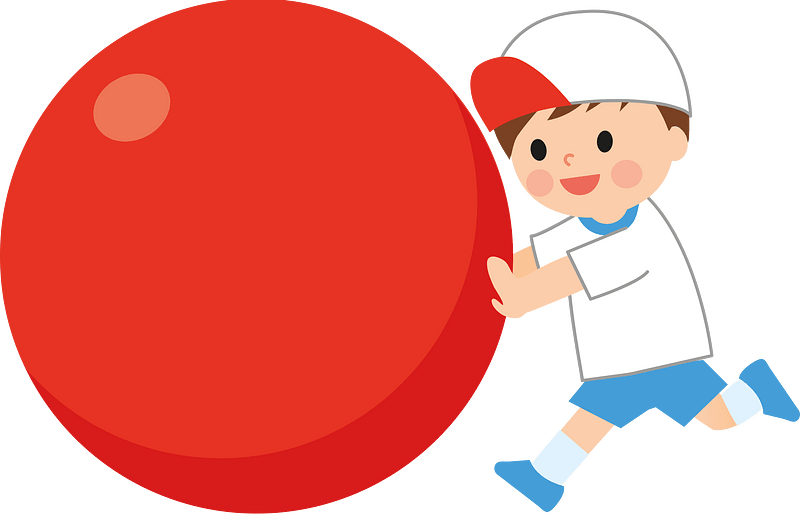 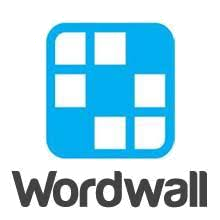 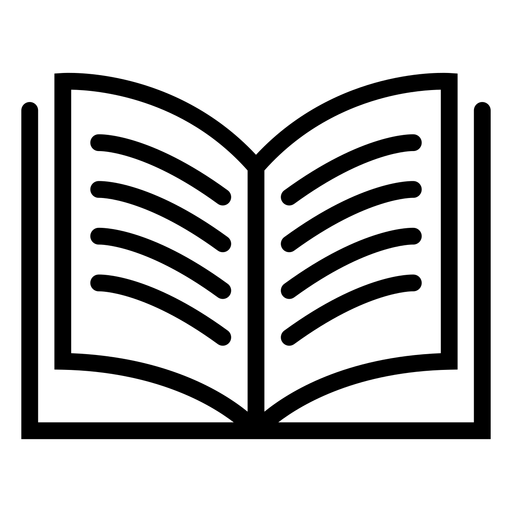 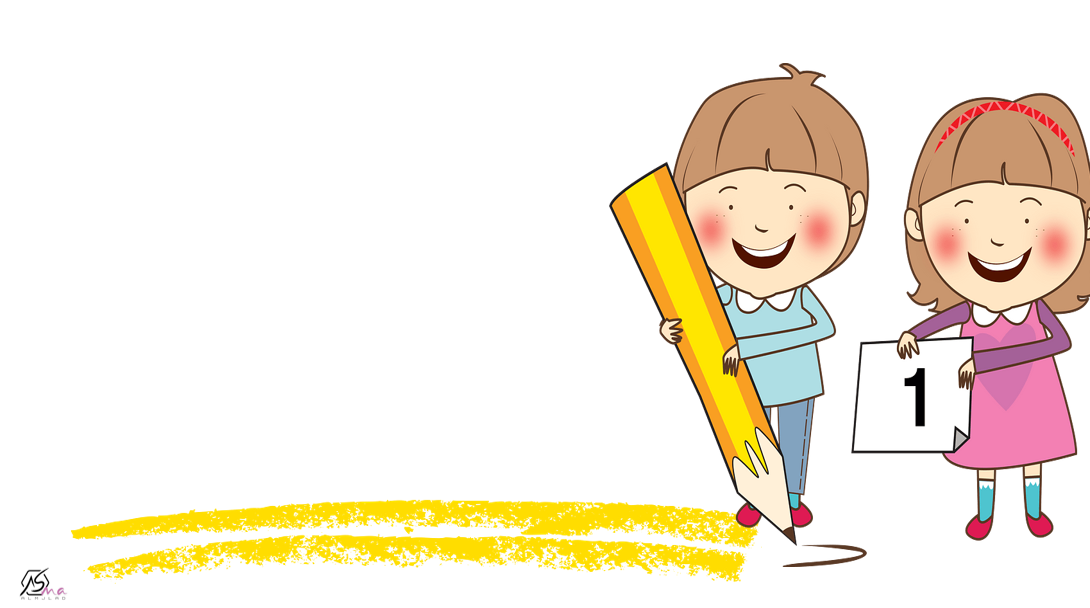 Work 
          book
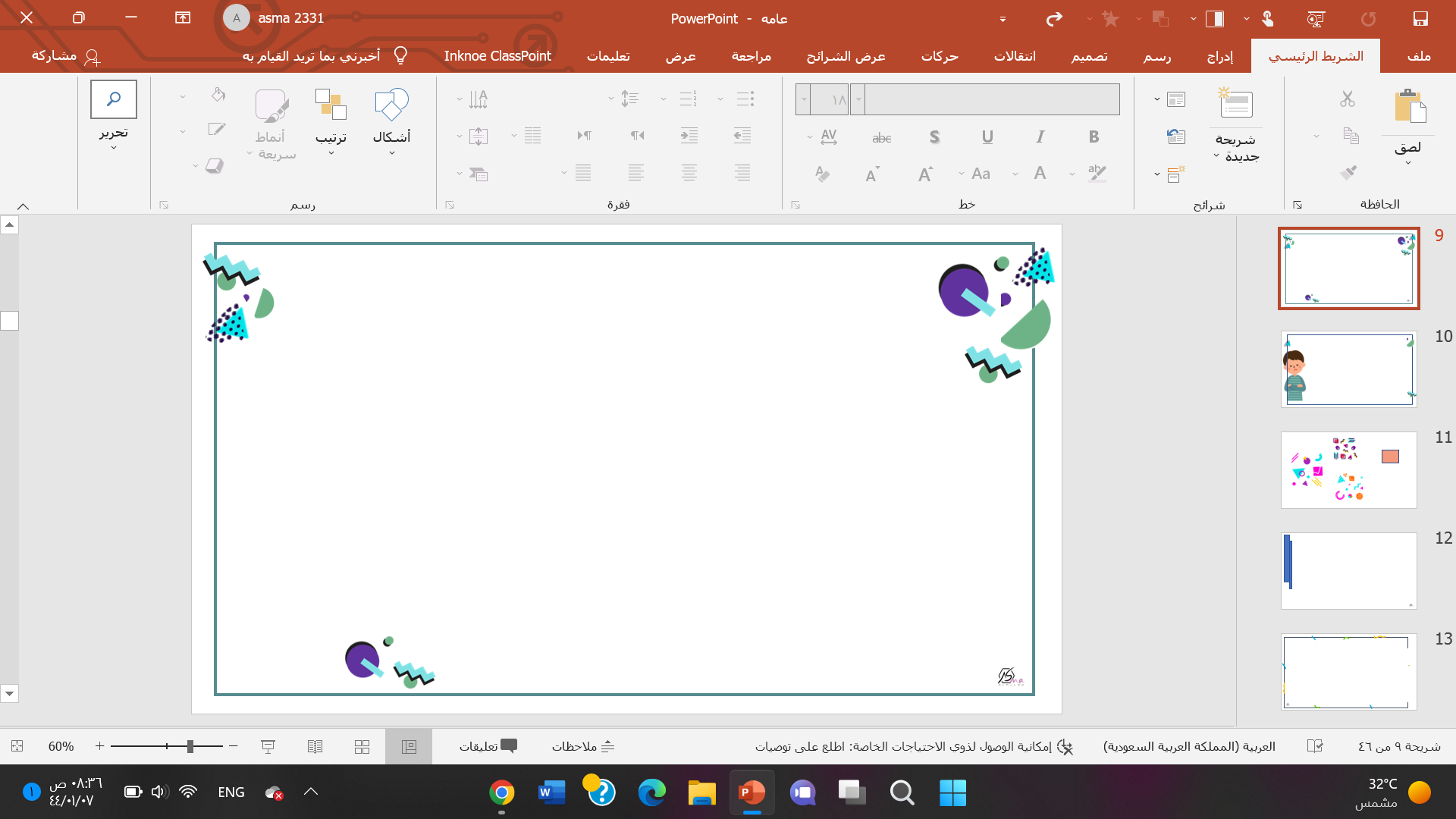 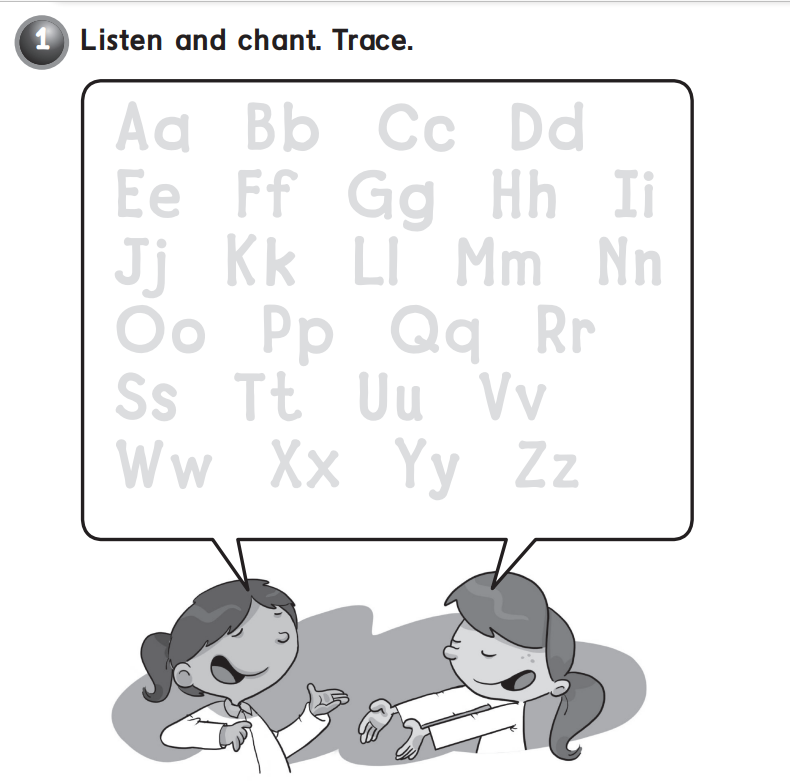 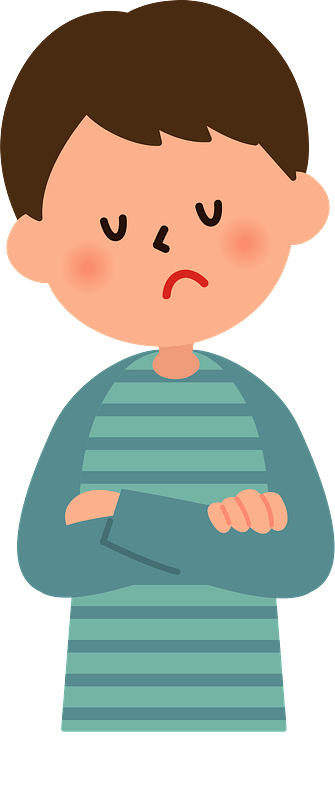 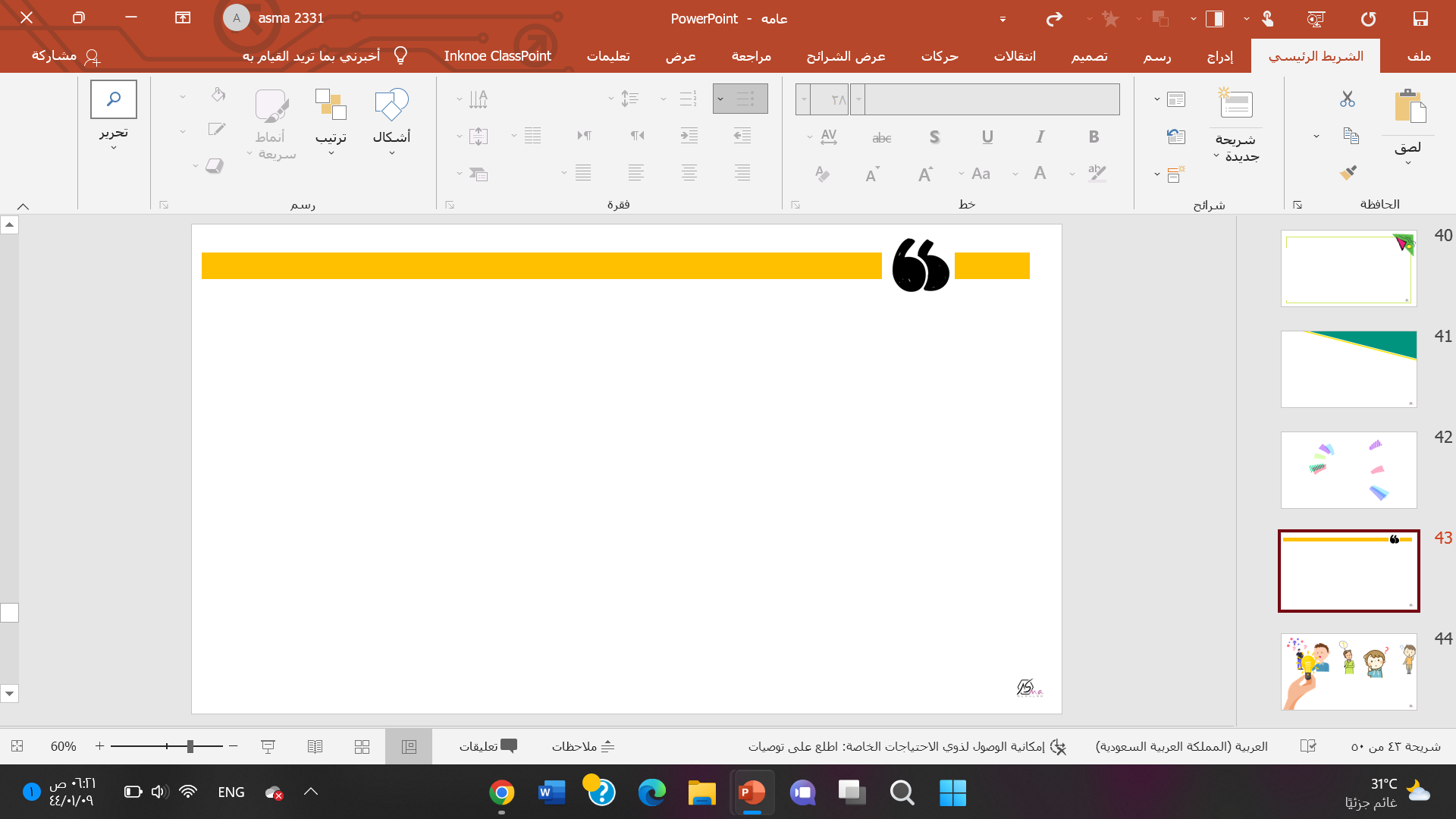 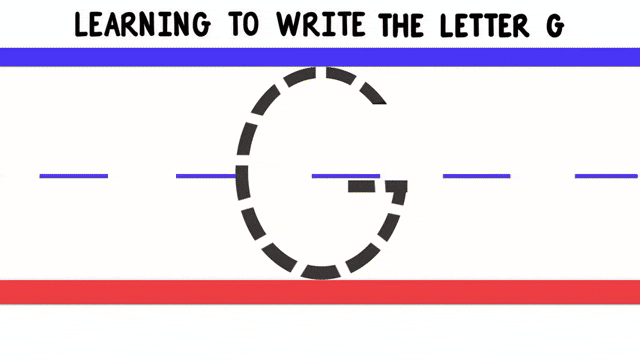 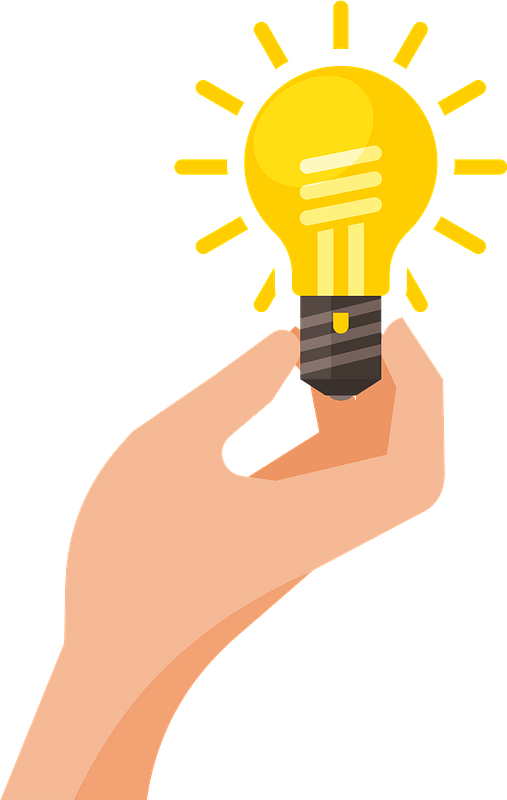 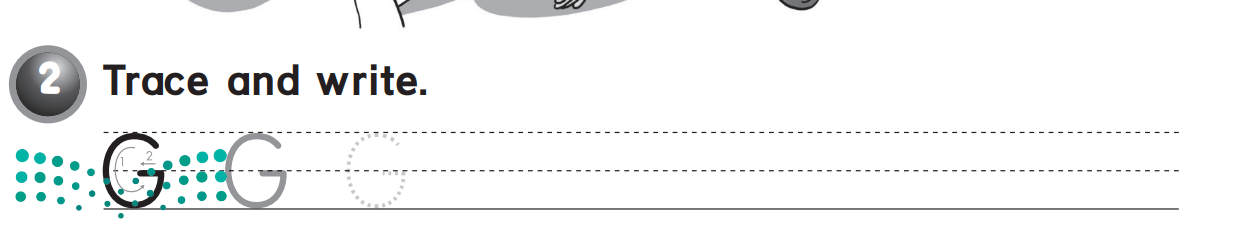 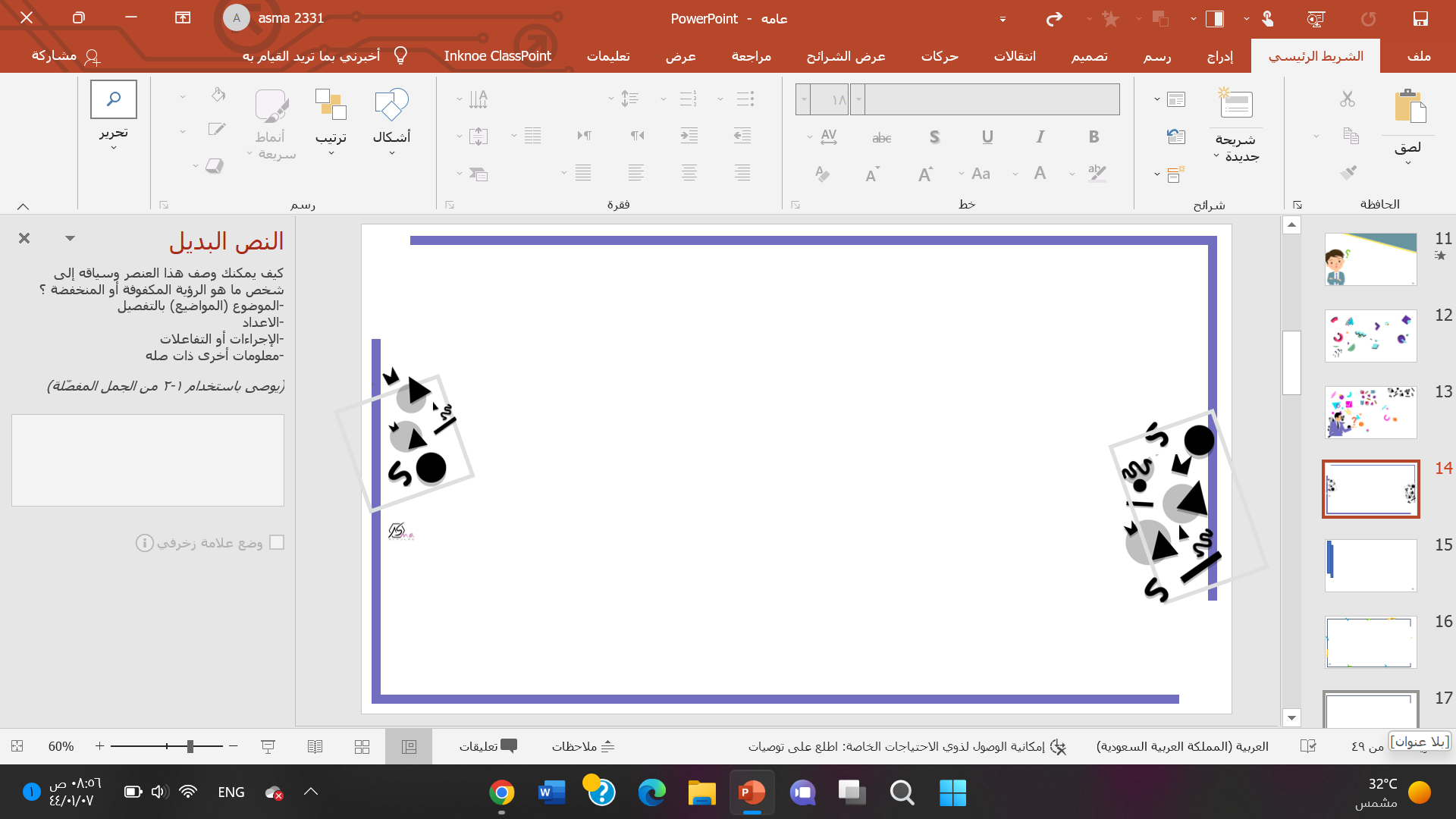 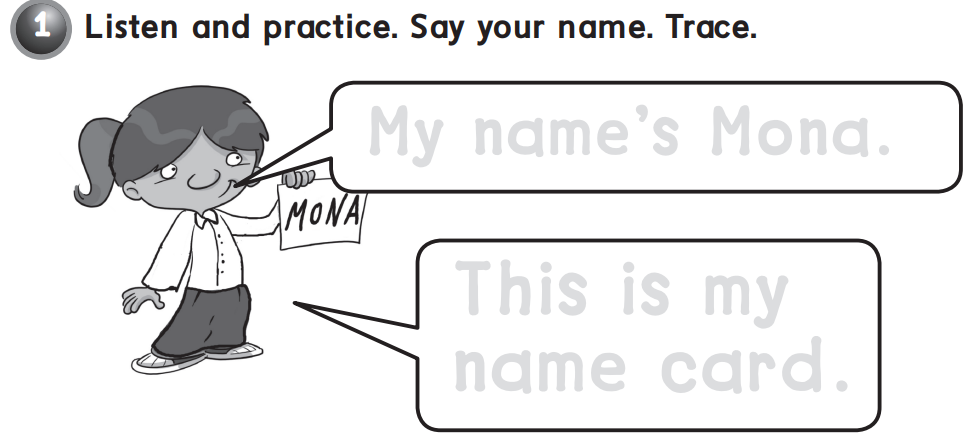 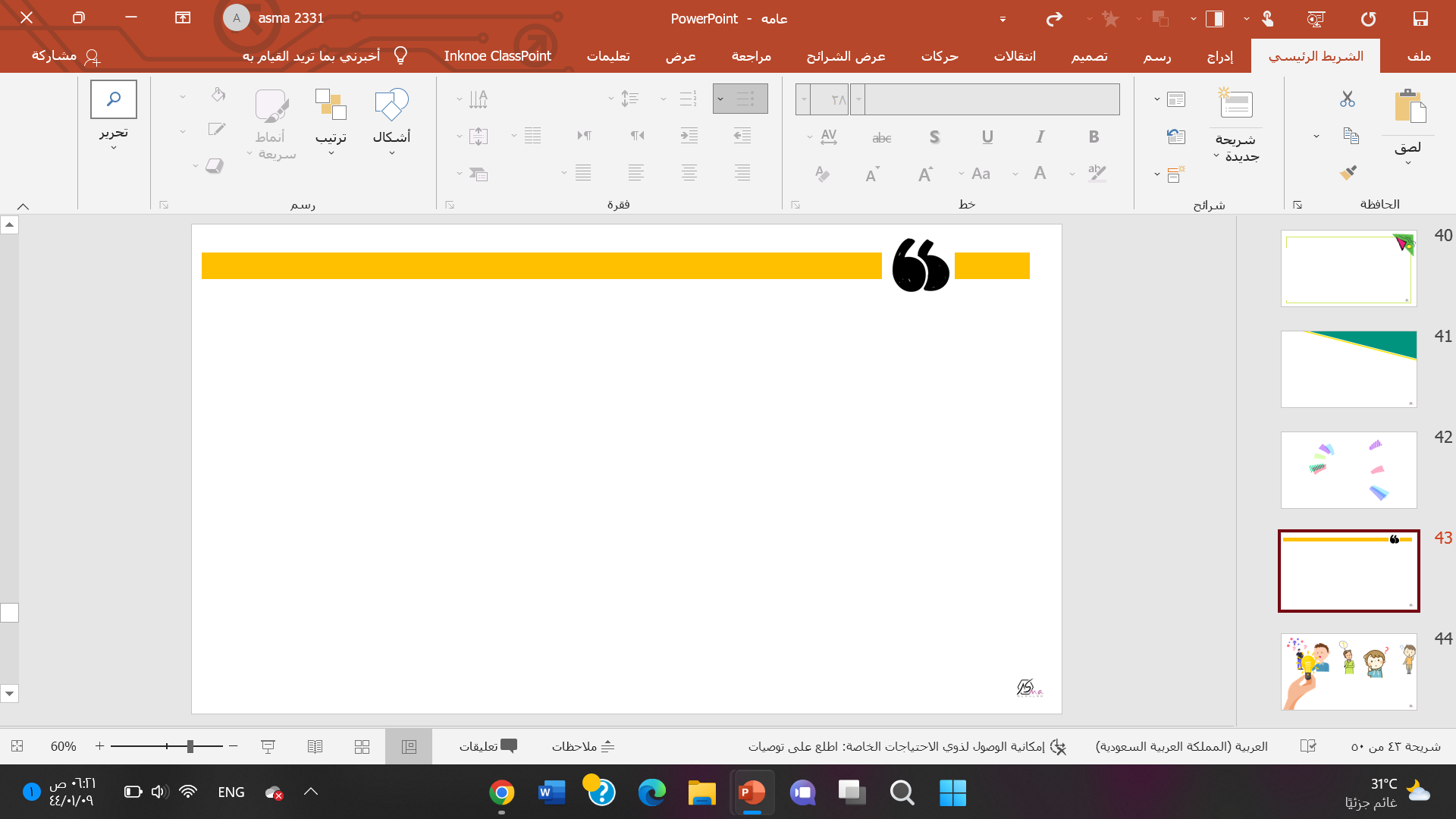 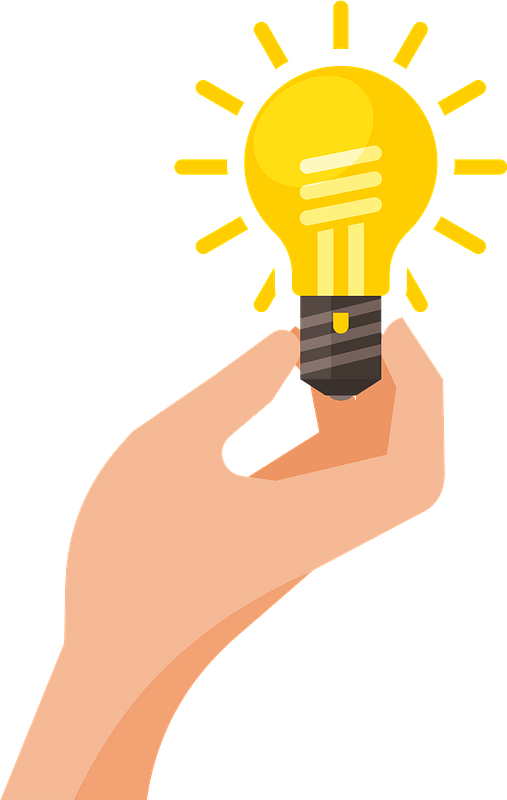 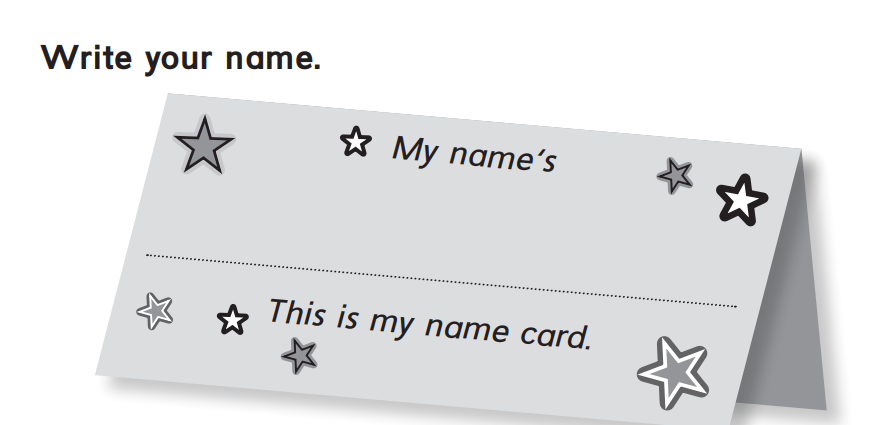 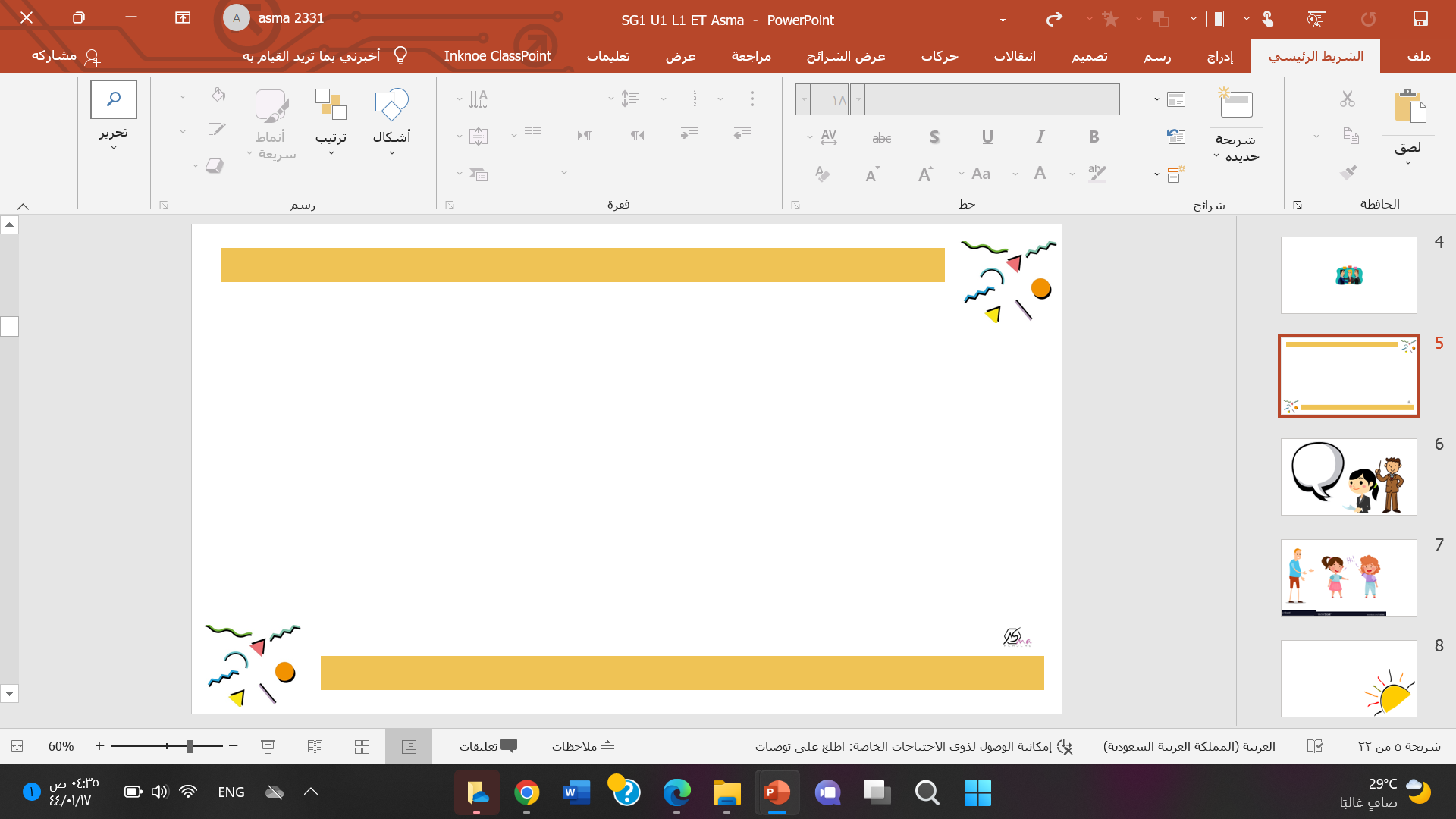 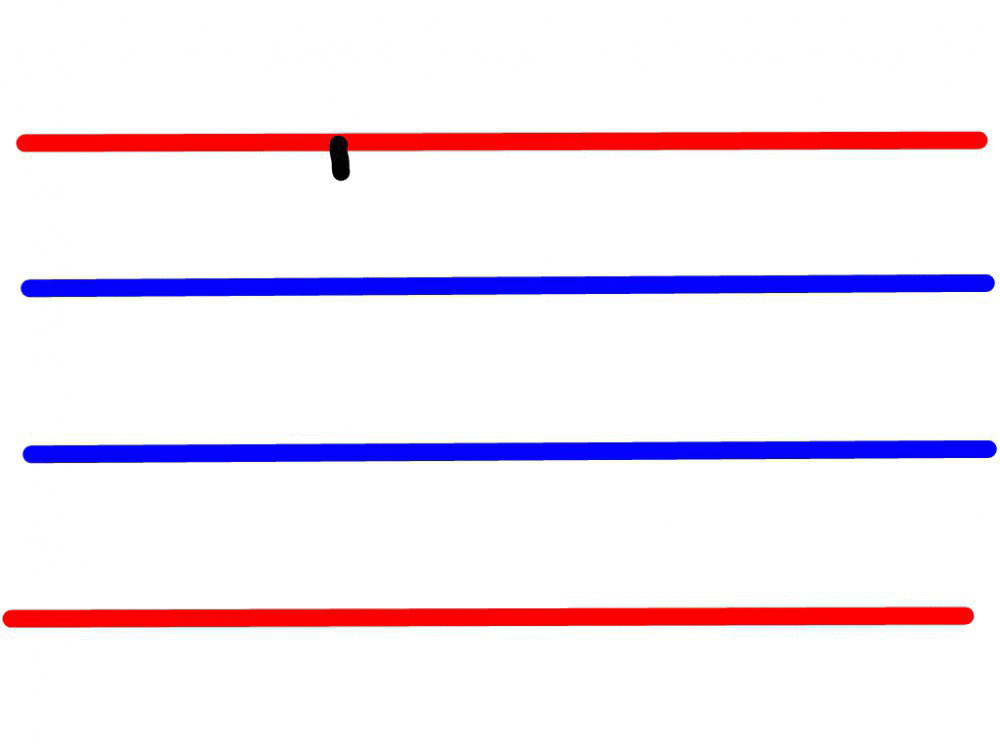 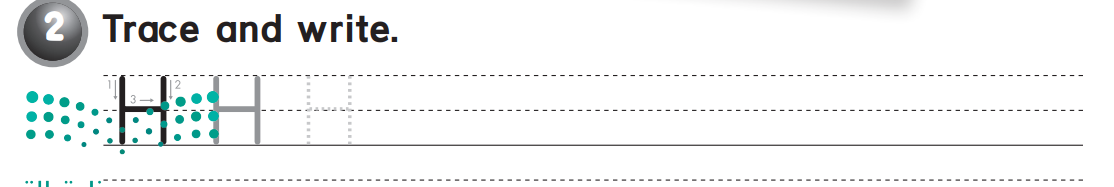 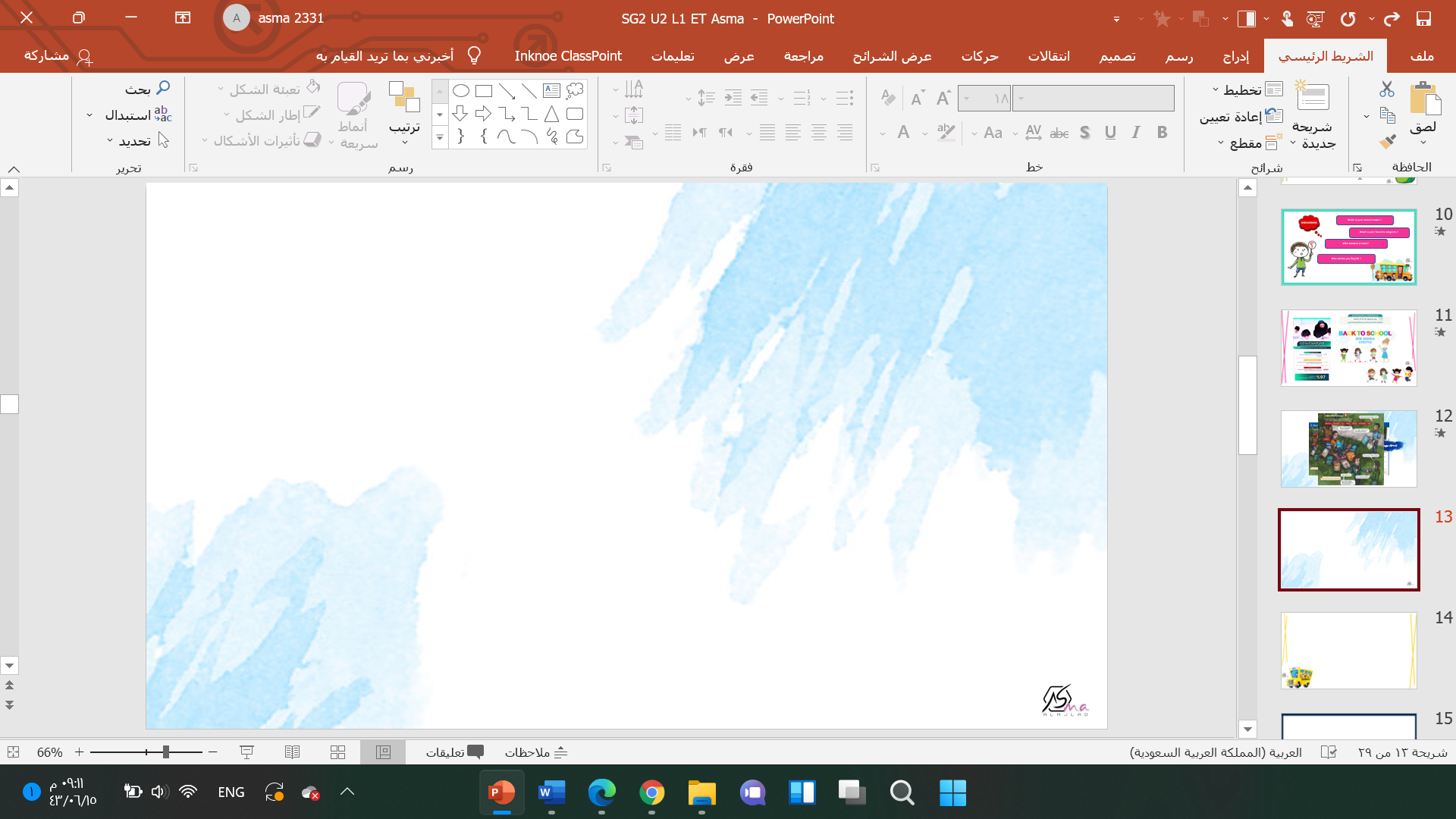 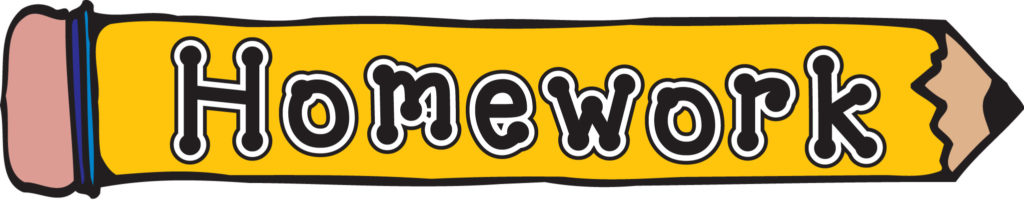 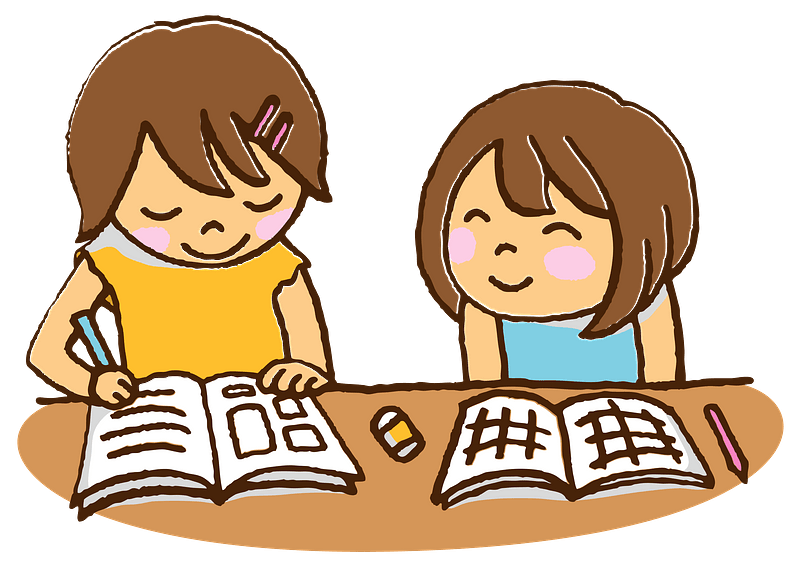 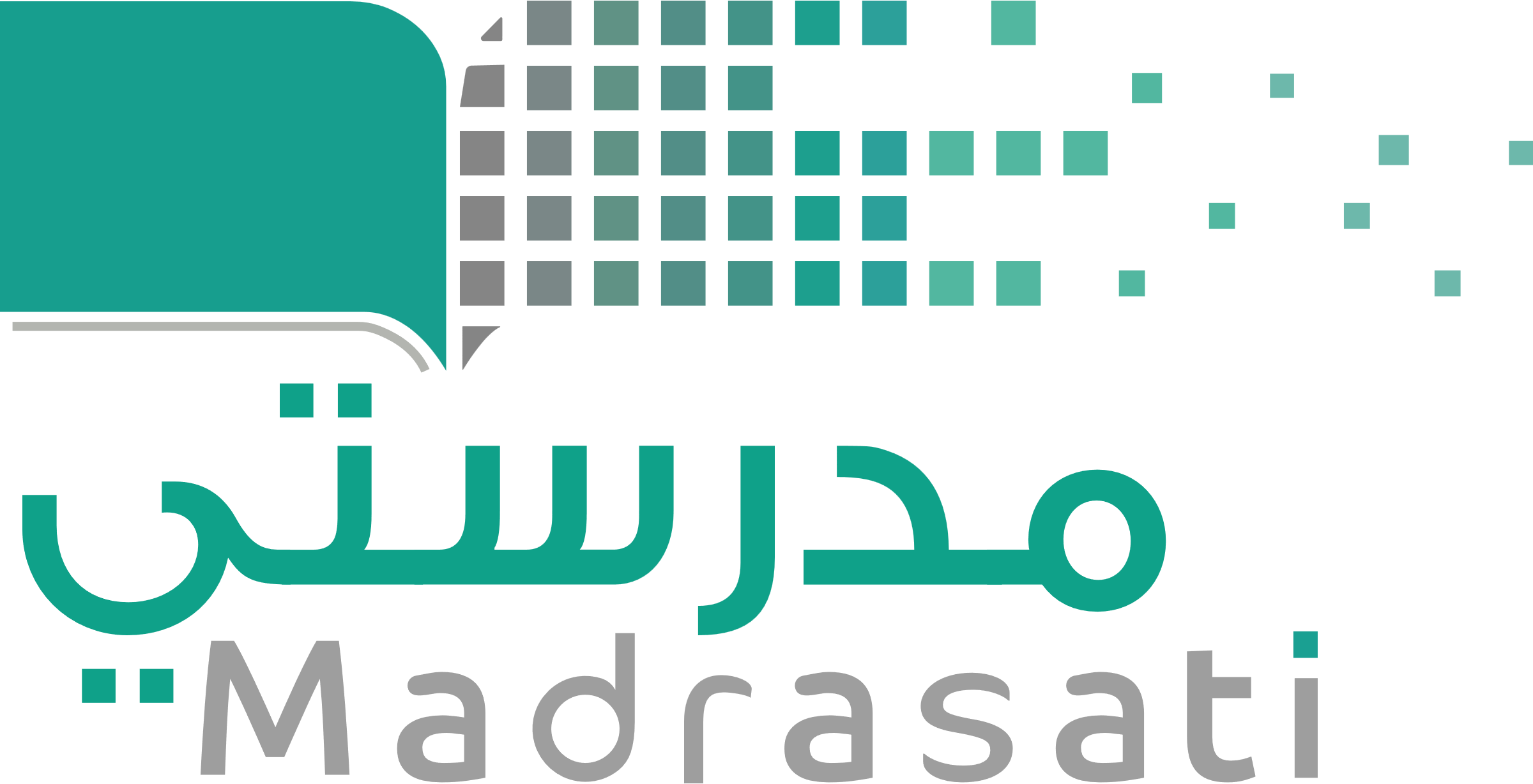 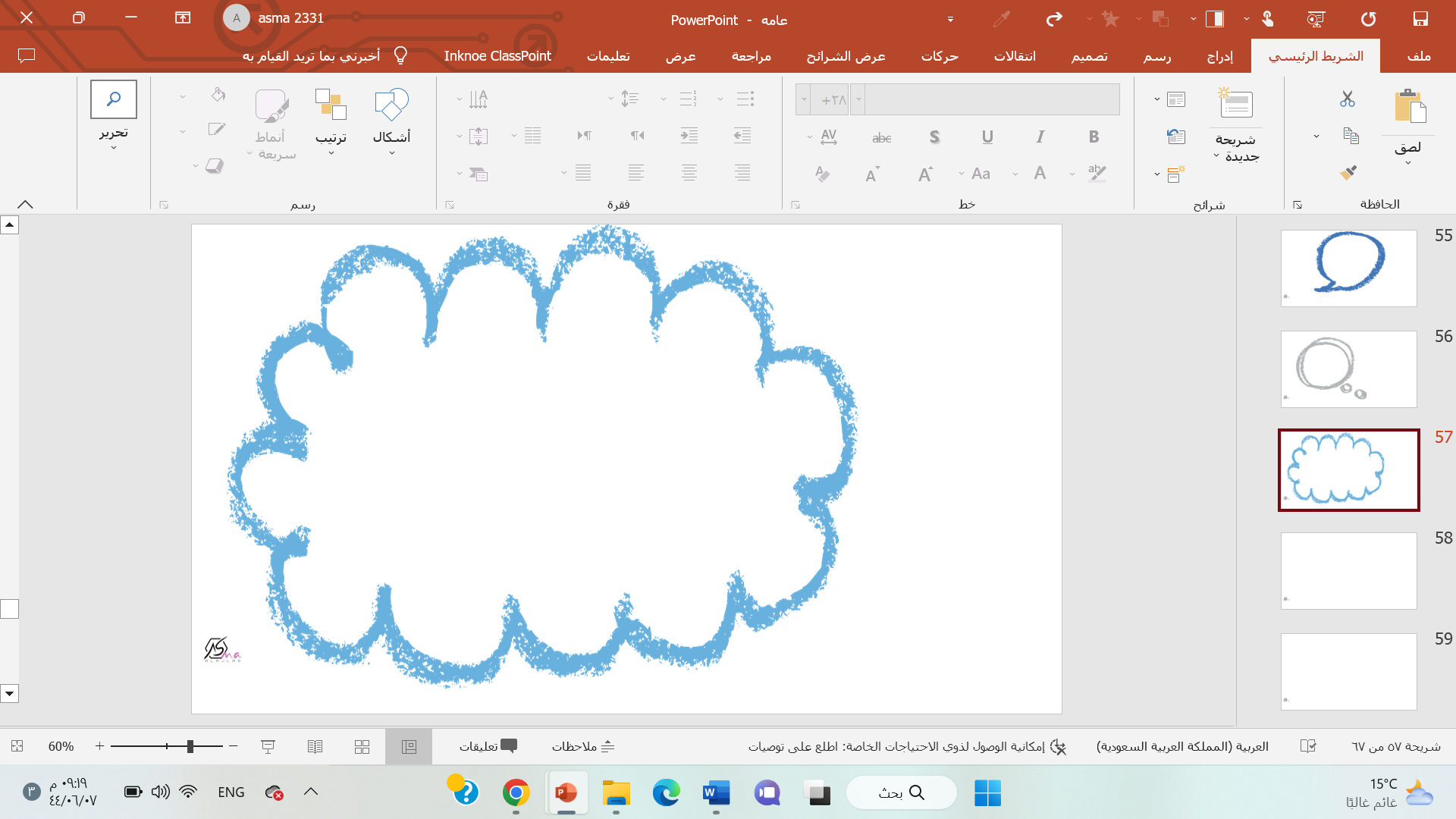 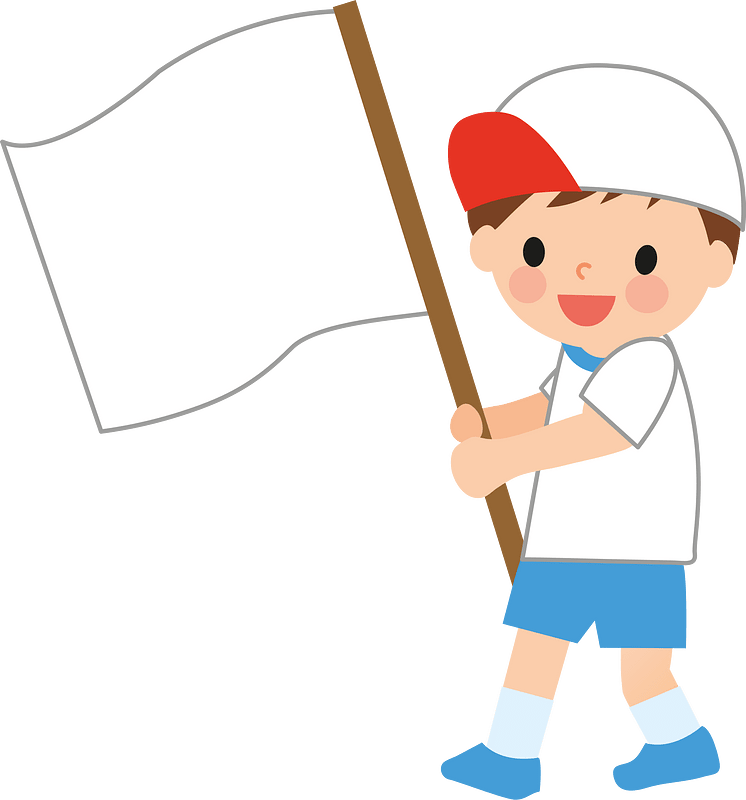 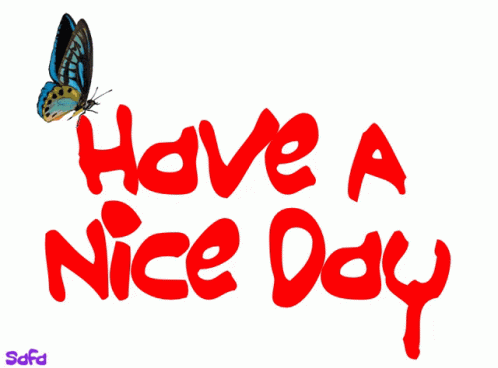